四国サイクリング
西宮２１団　＆　西宮２２団
松本　直之
政所　重智
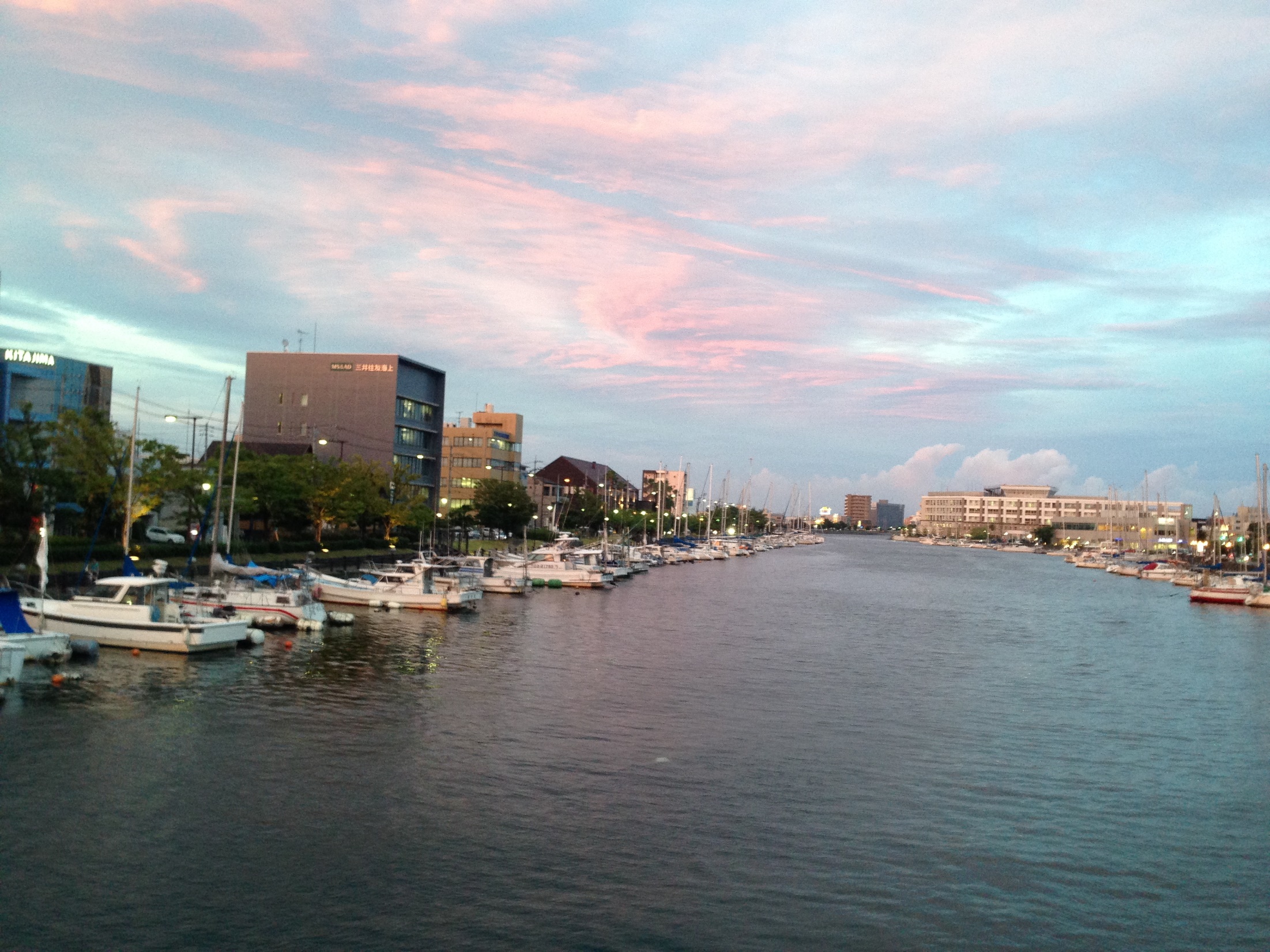 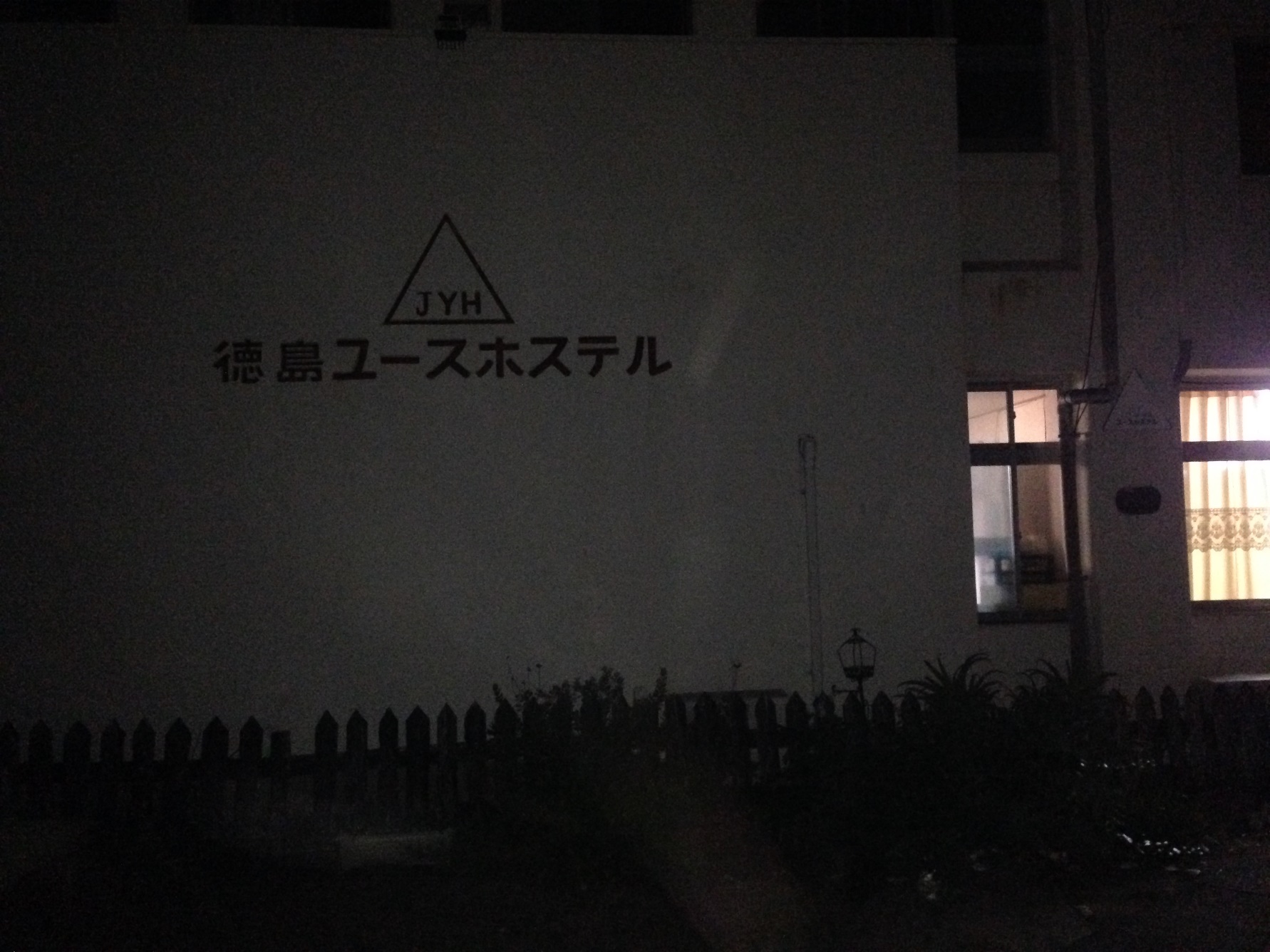 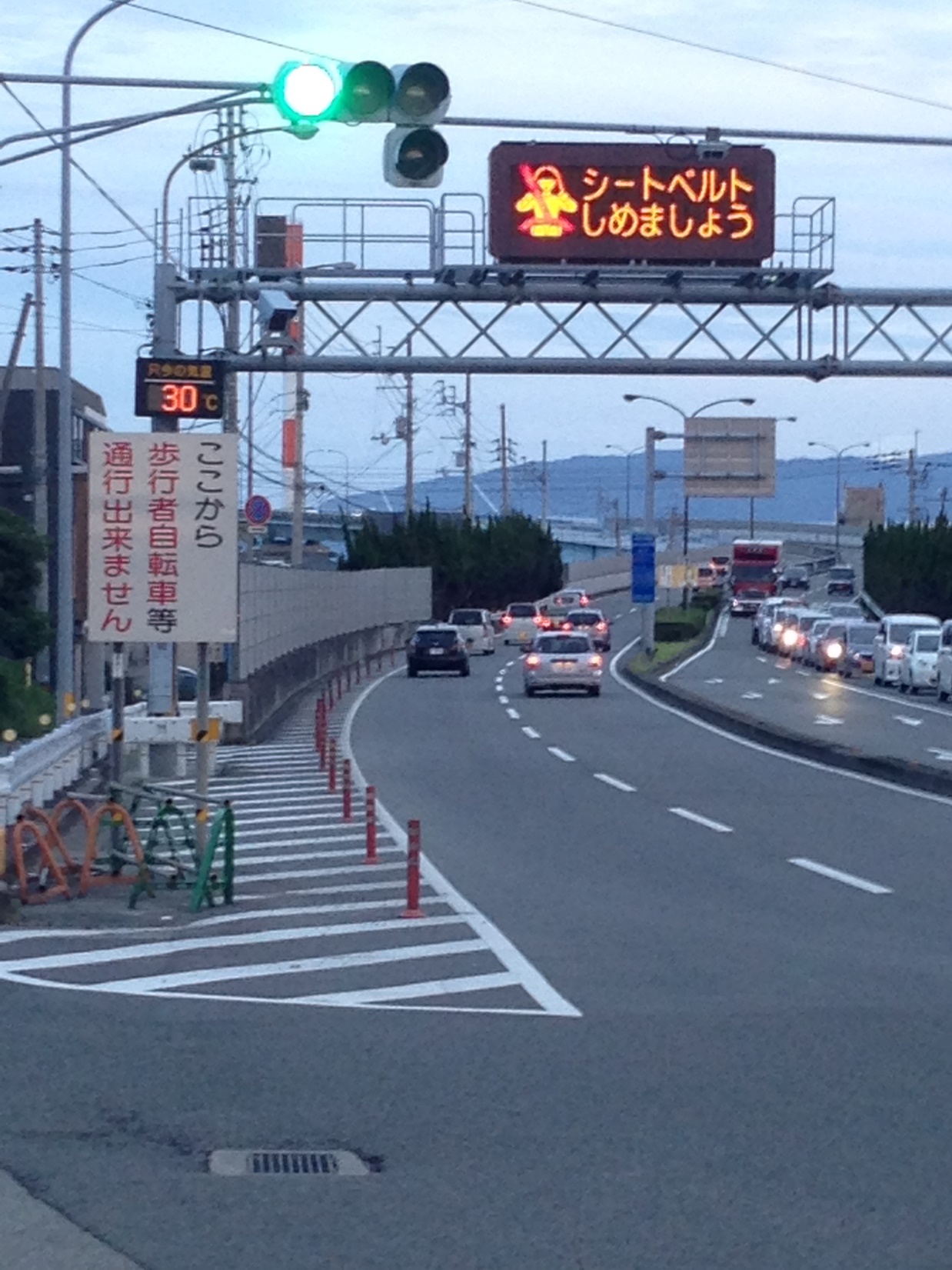 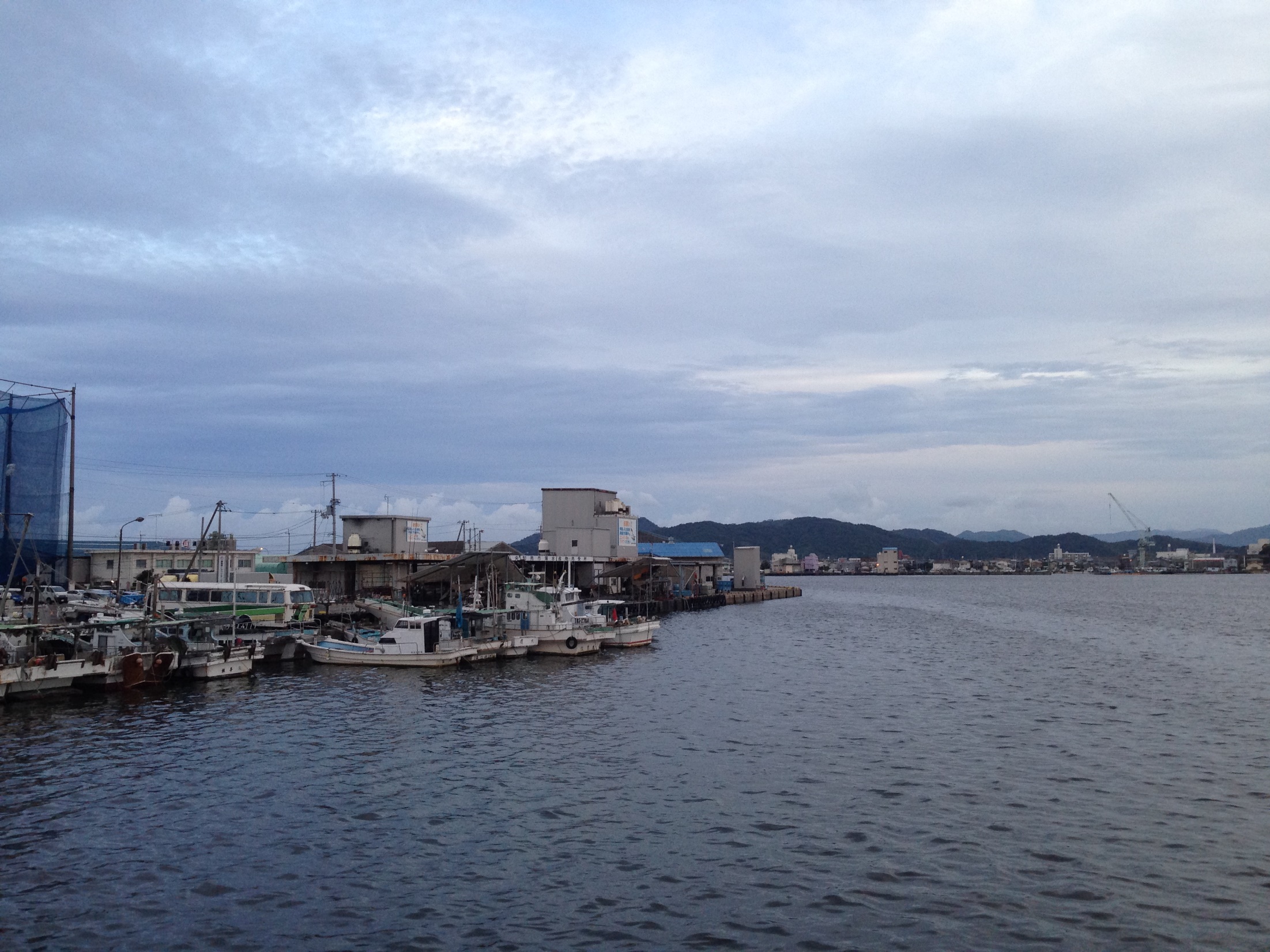 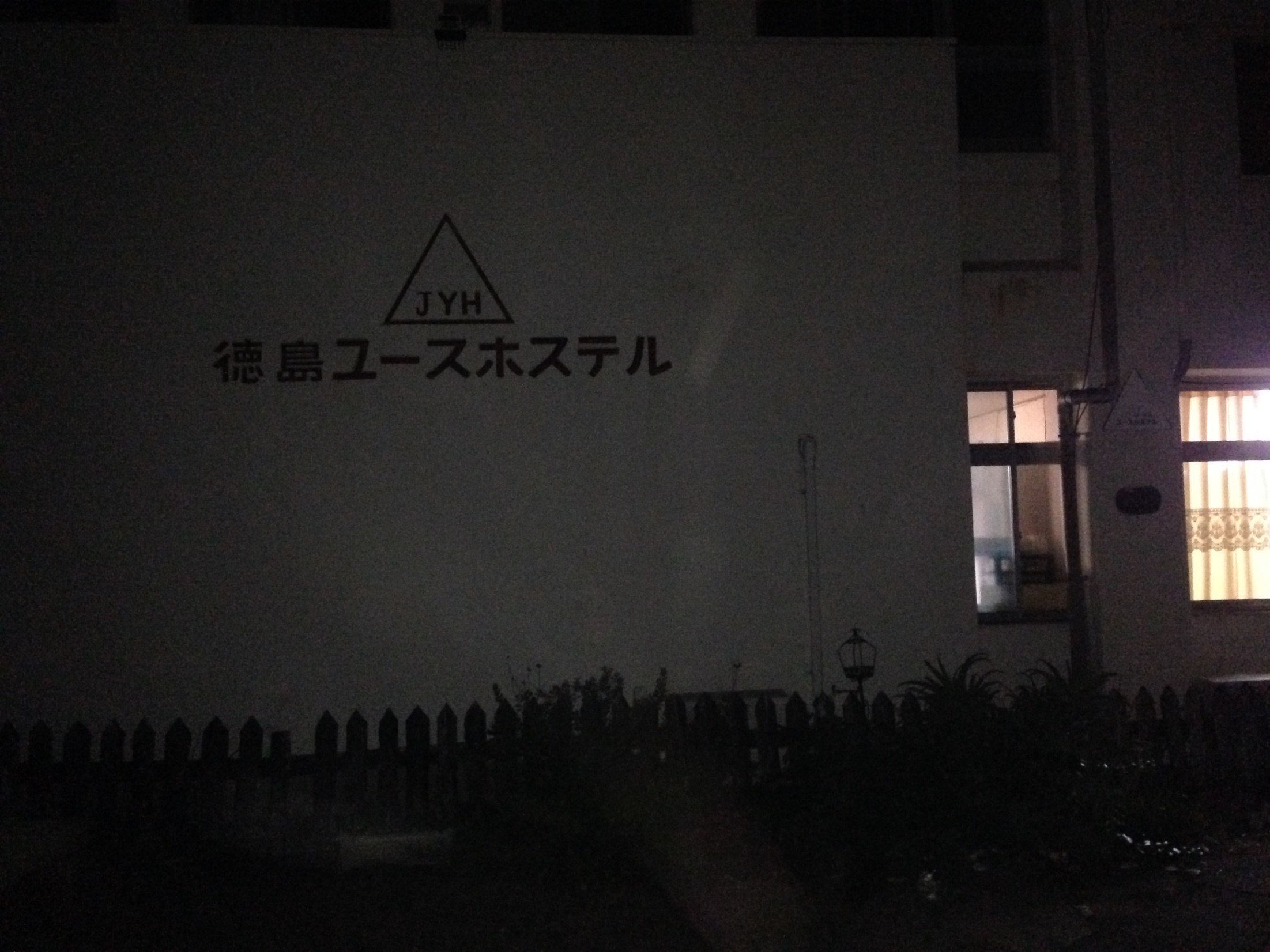 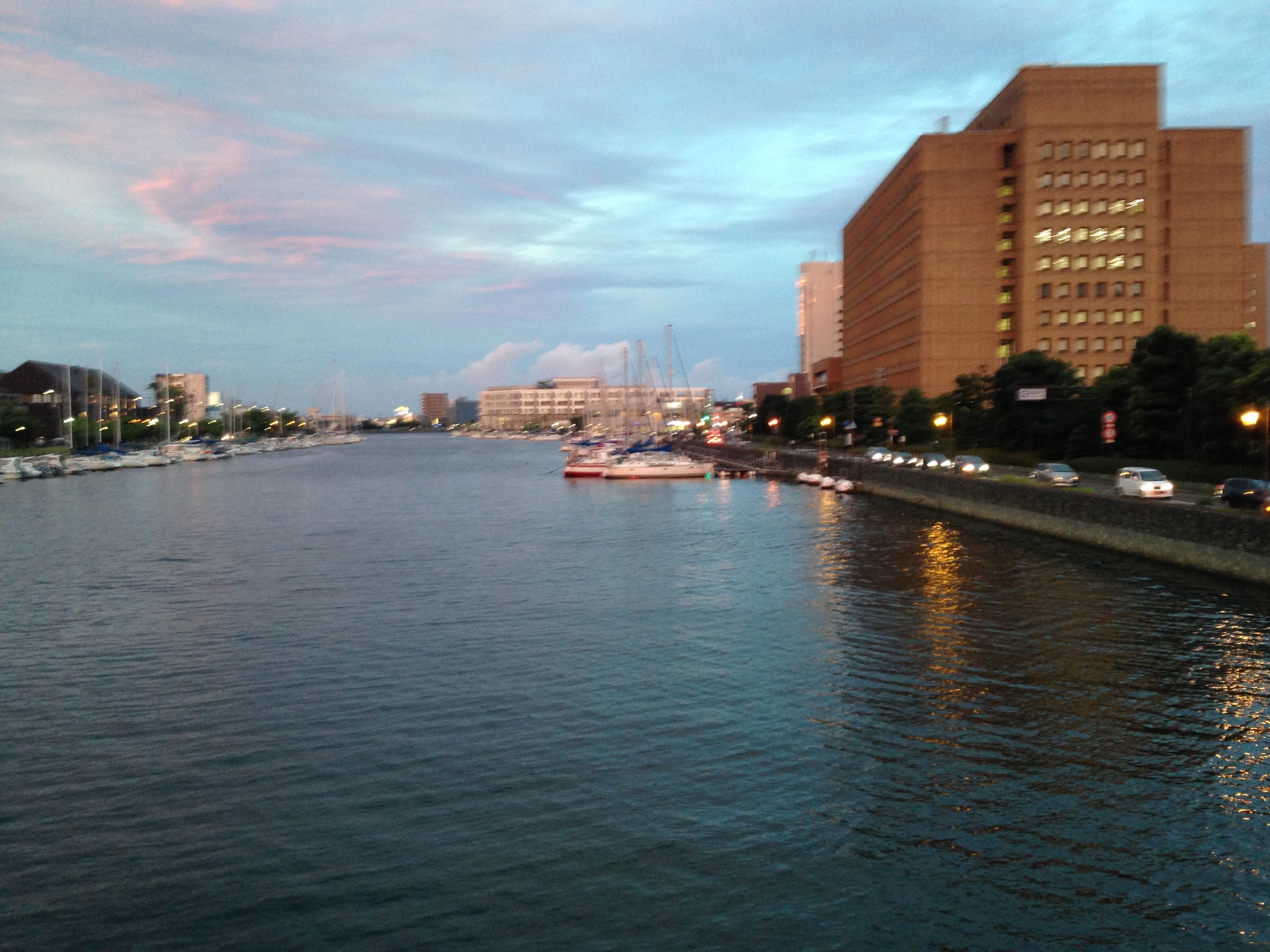 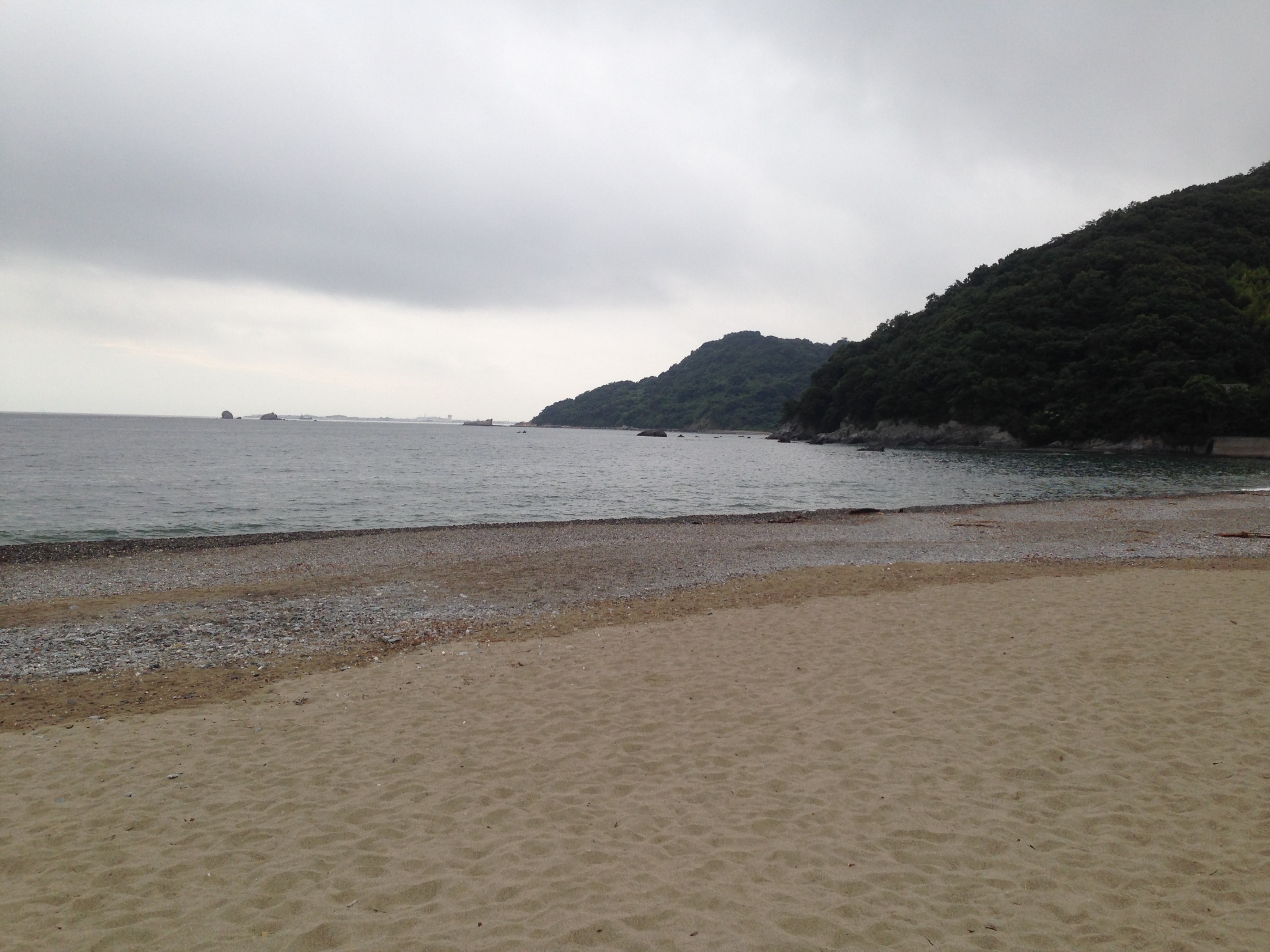 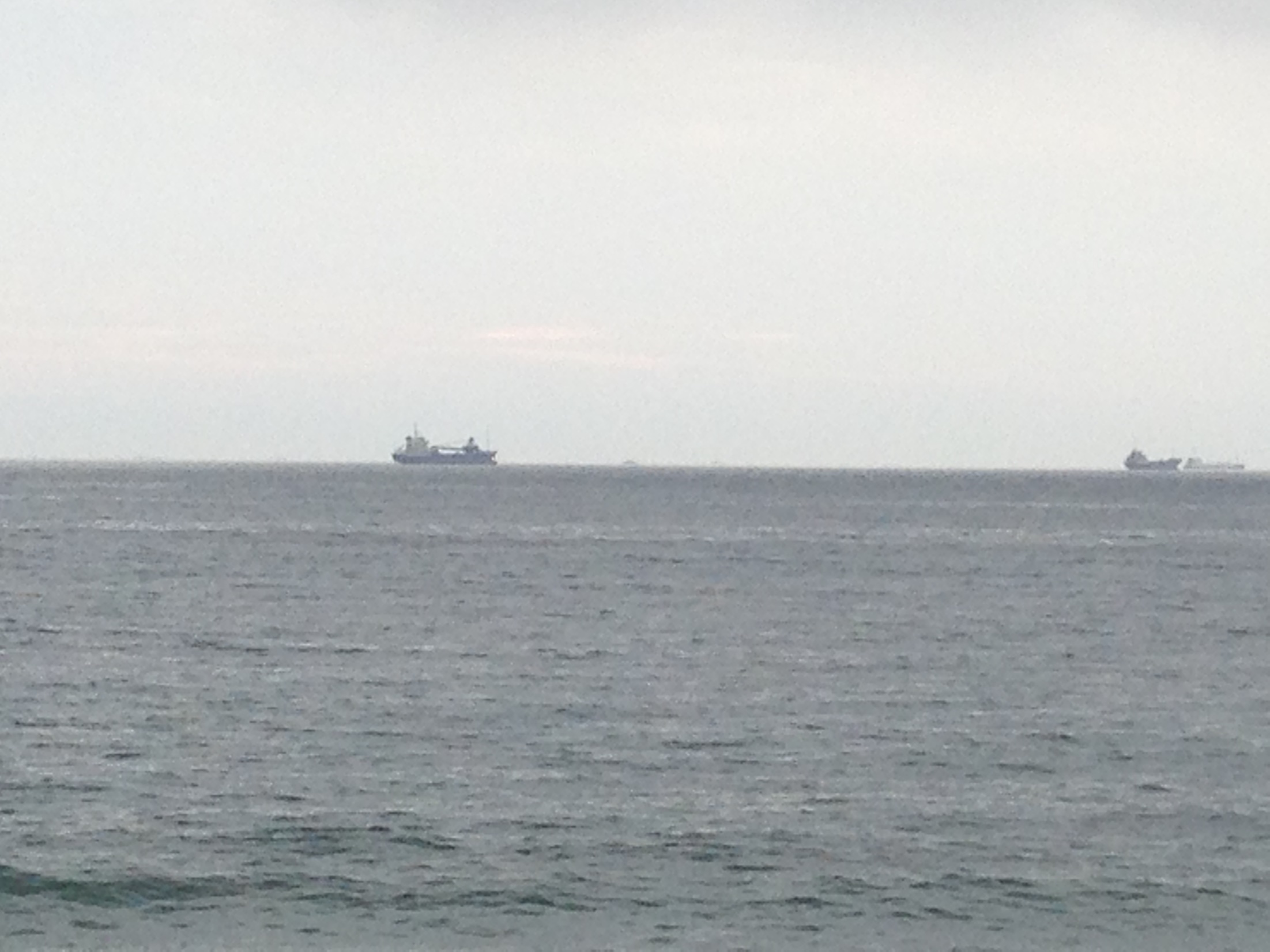 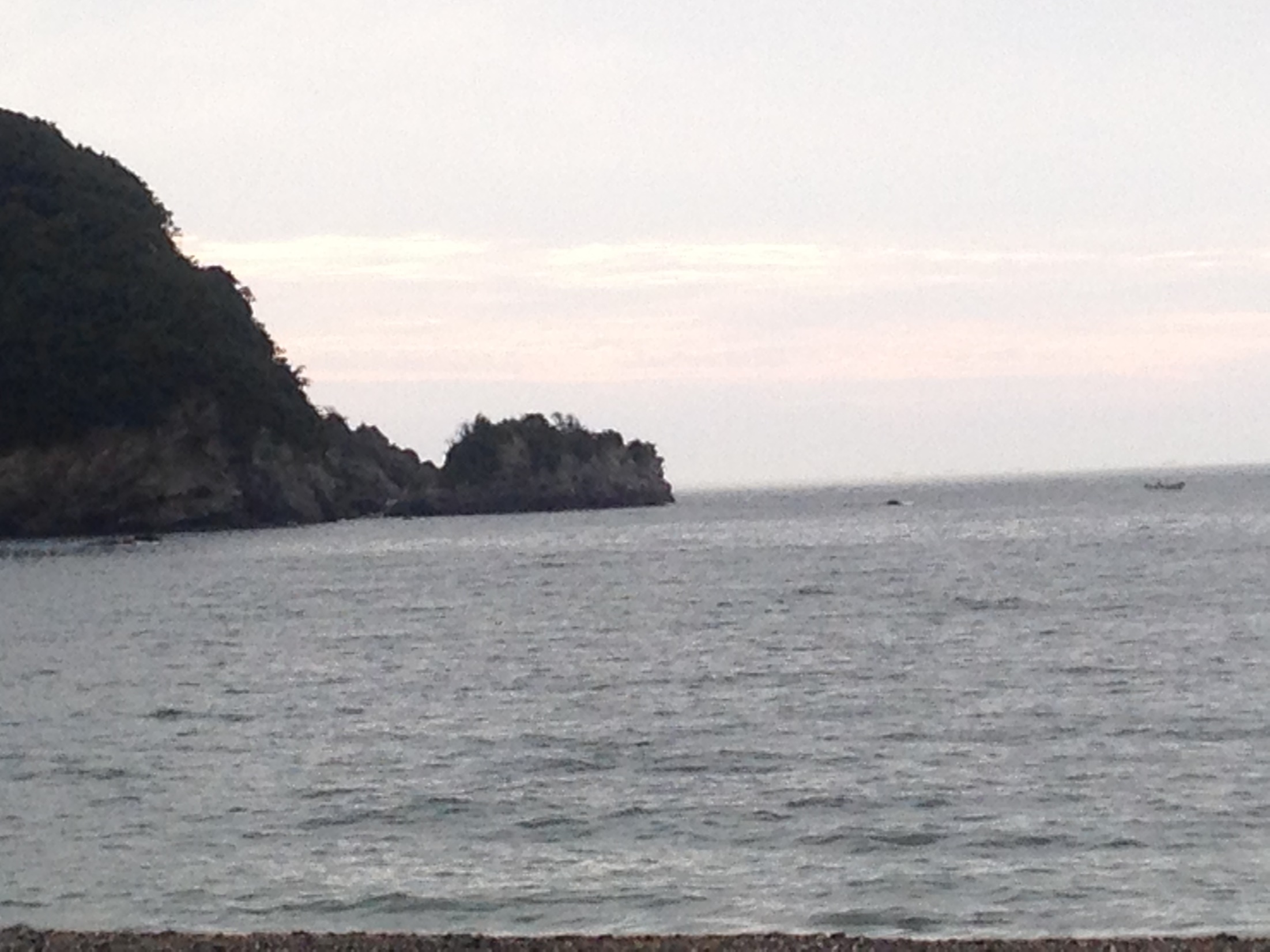 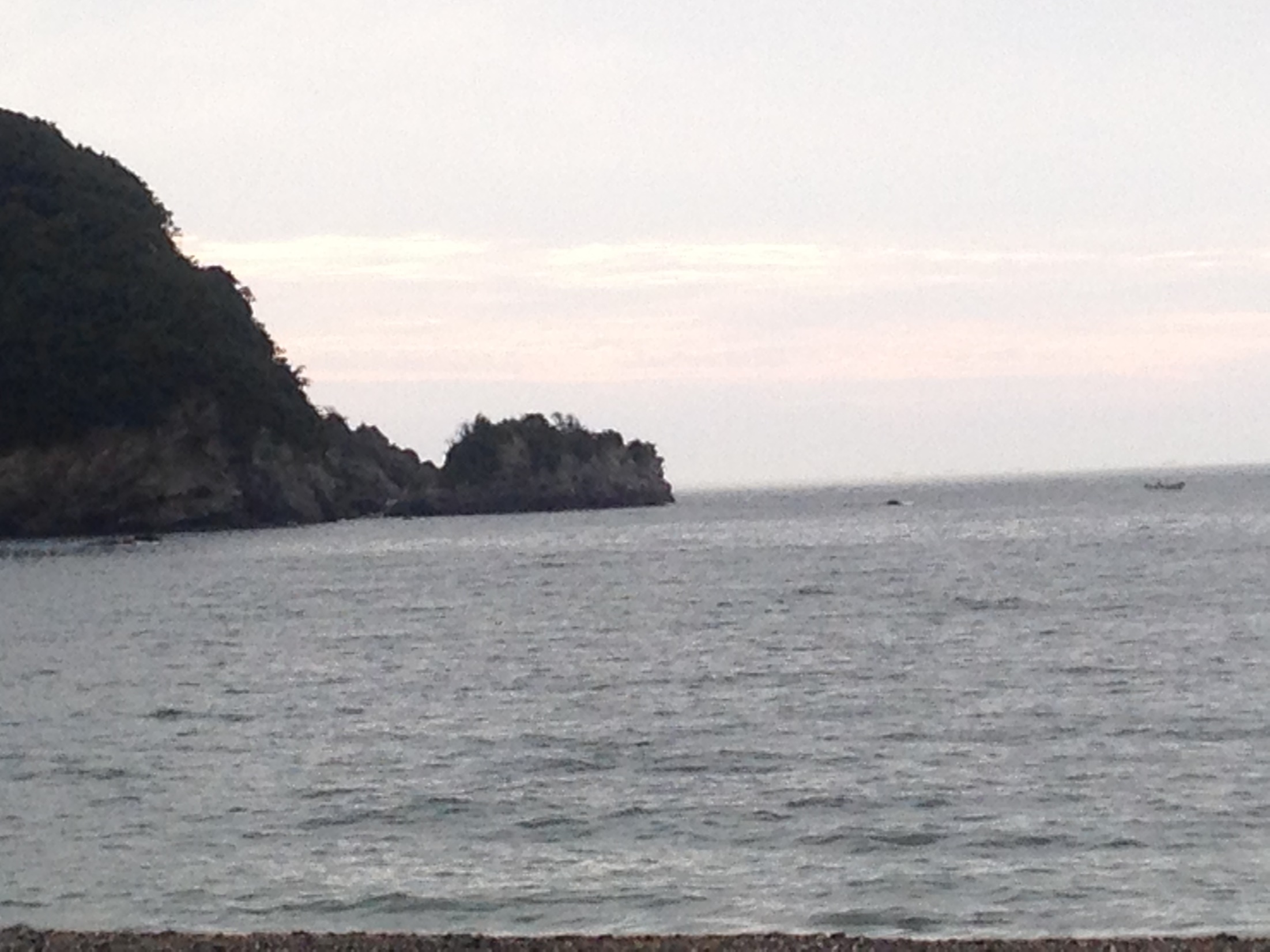 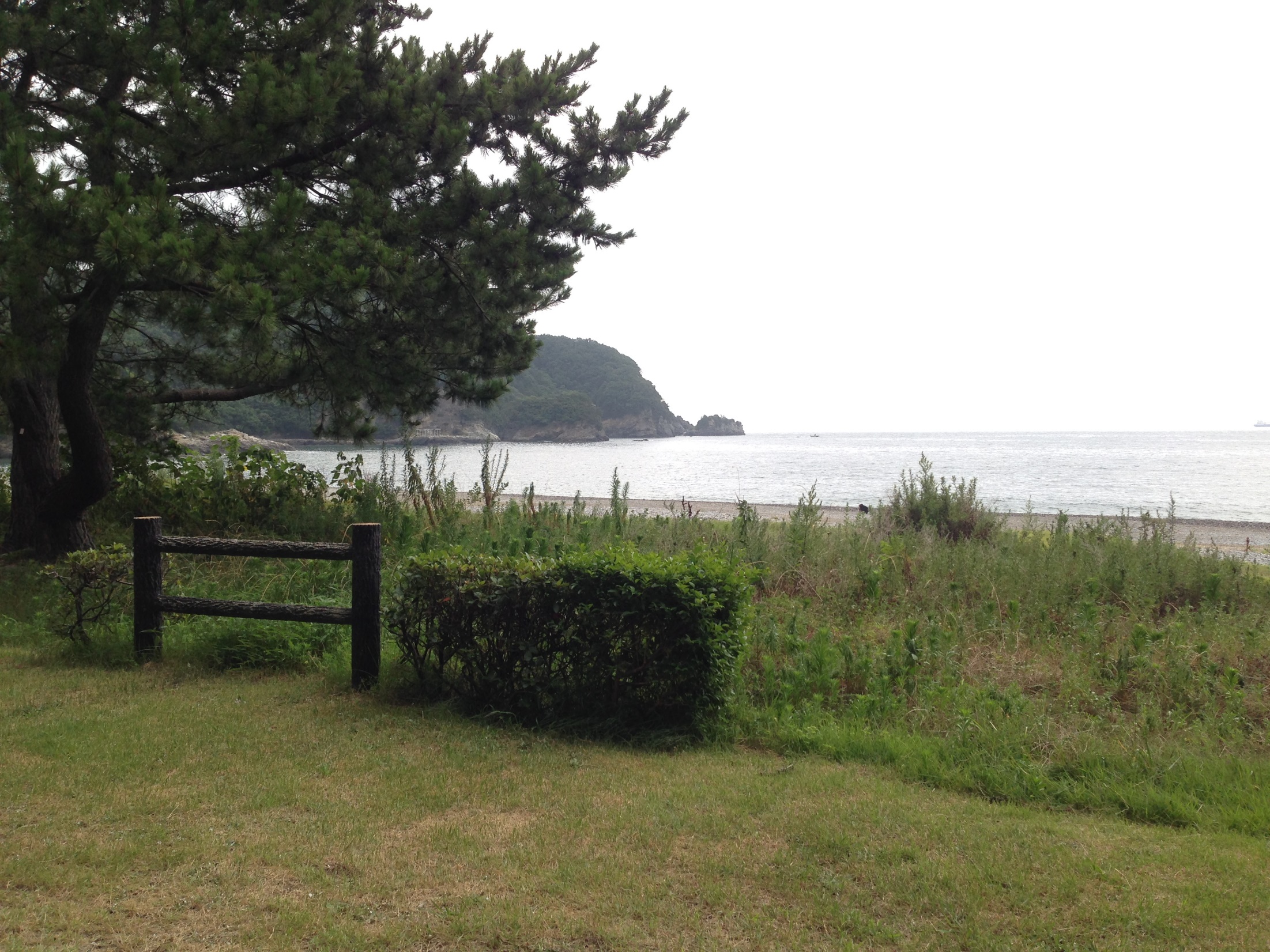 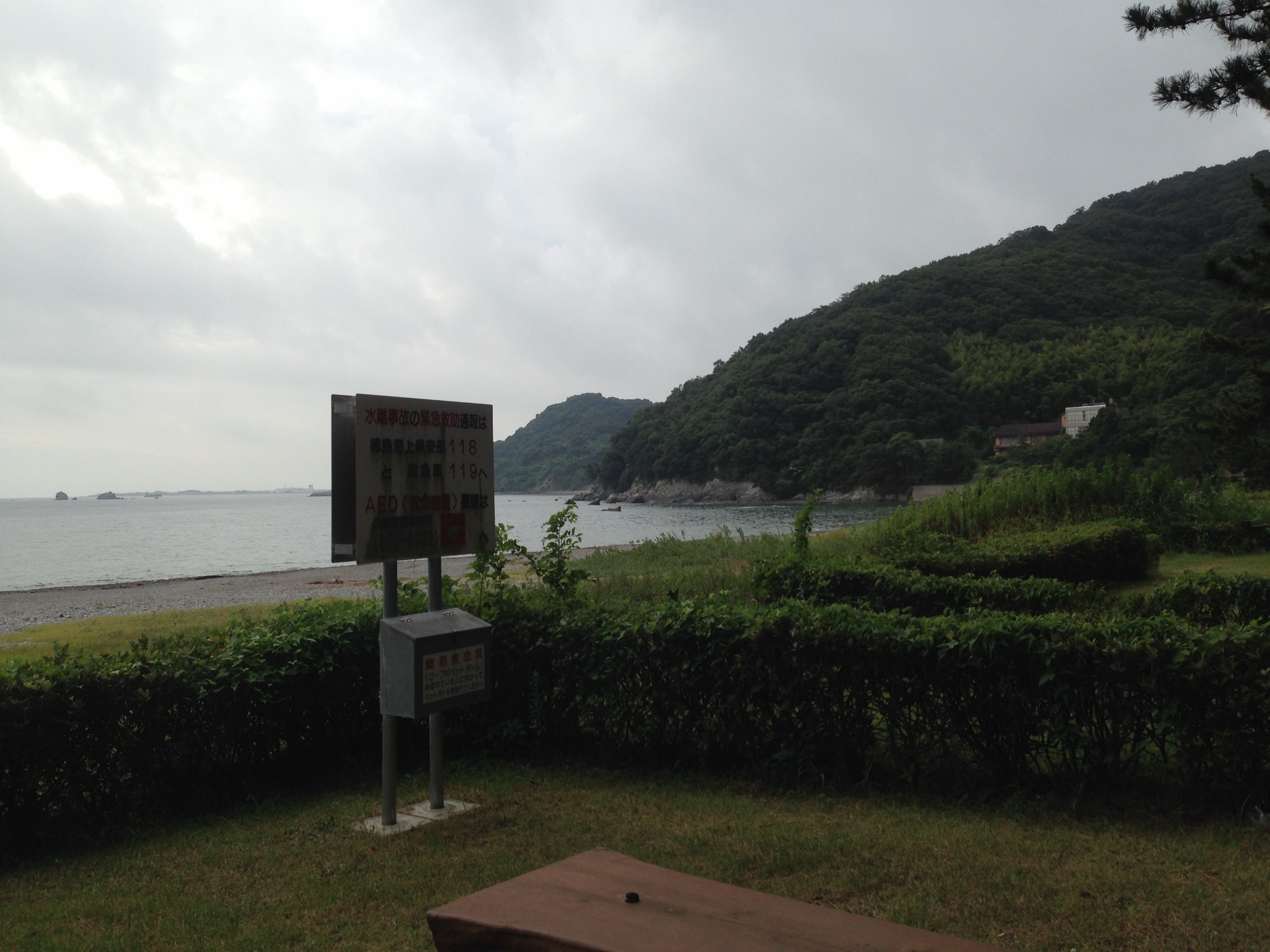 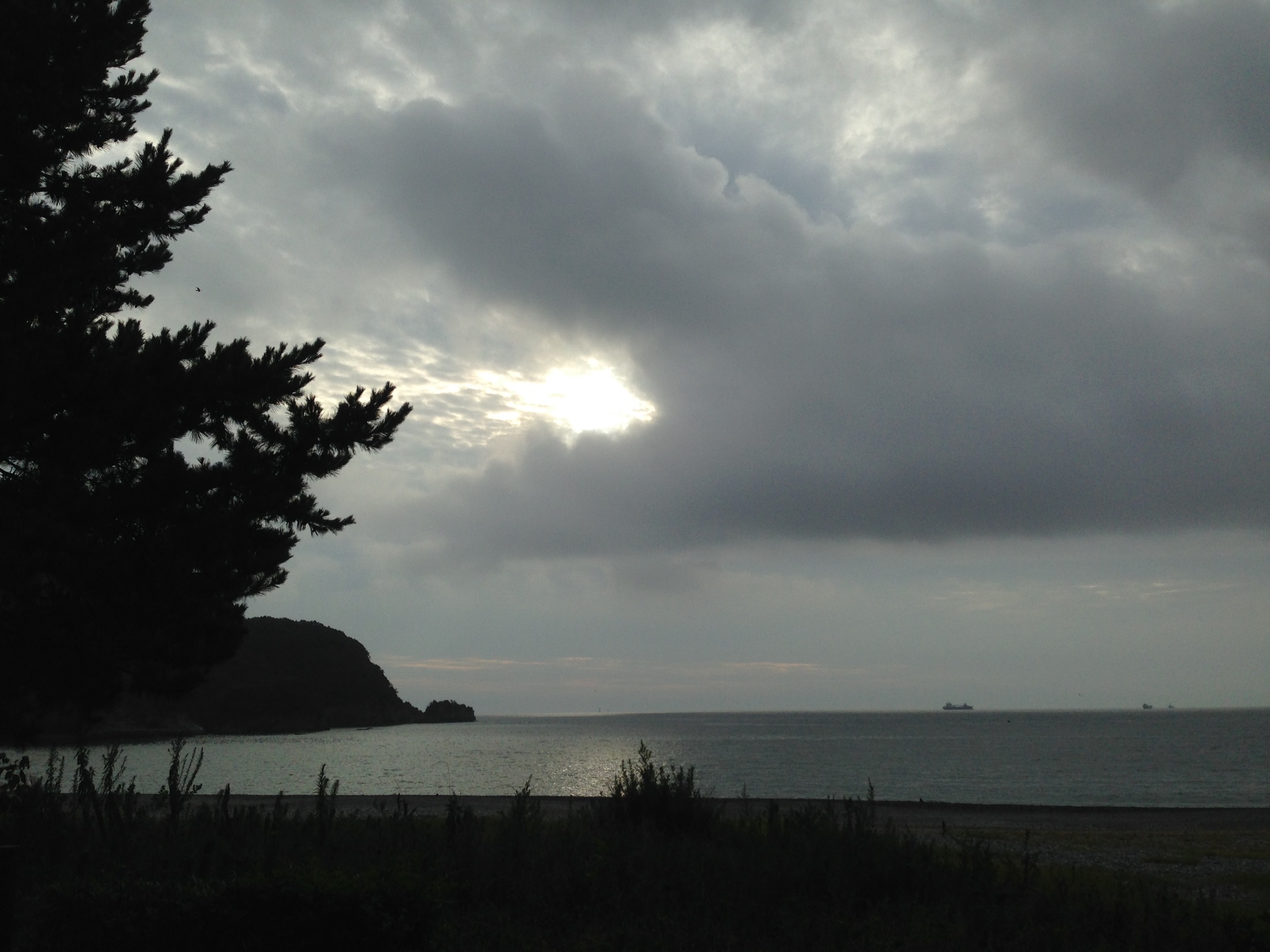 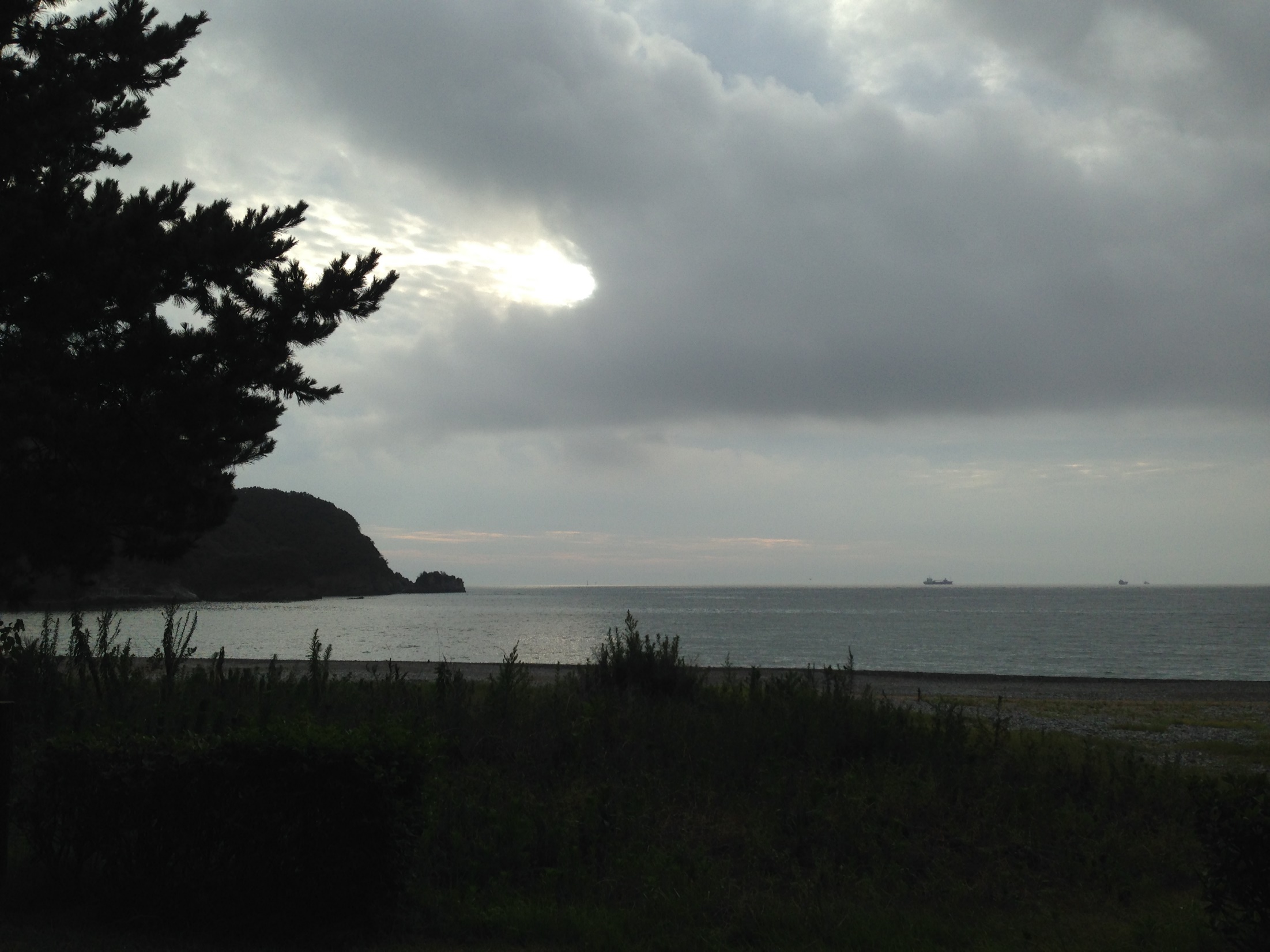 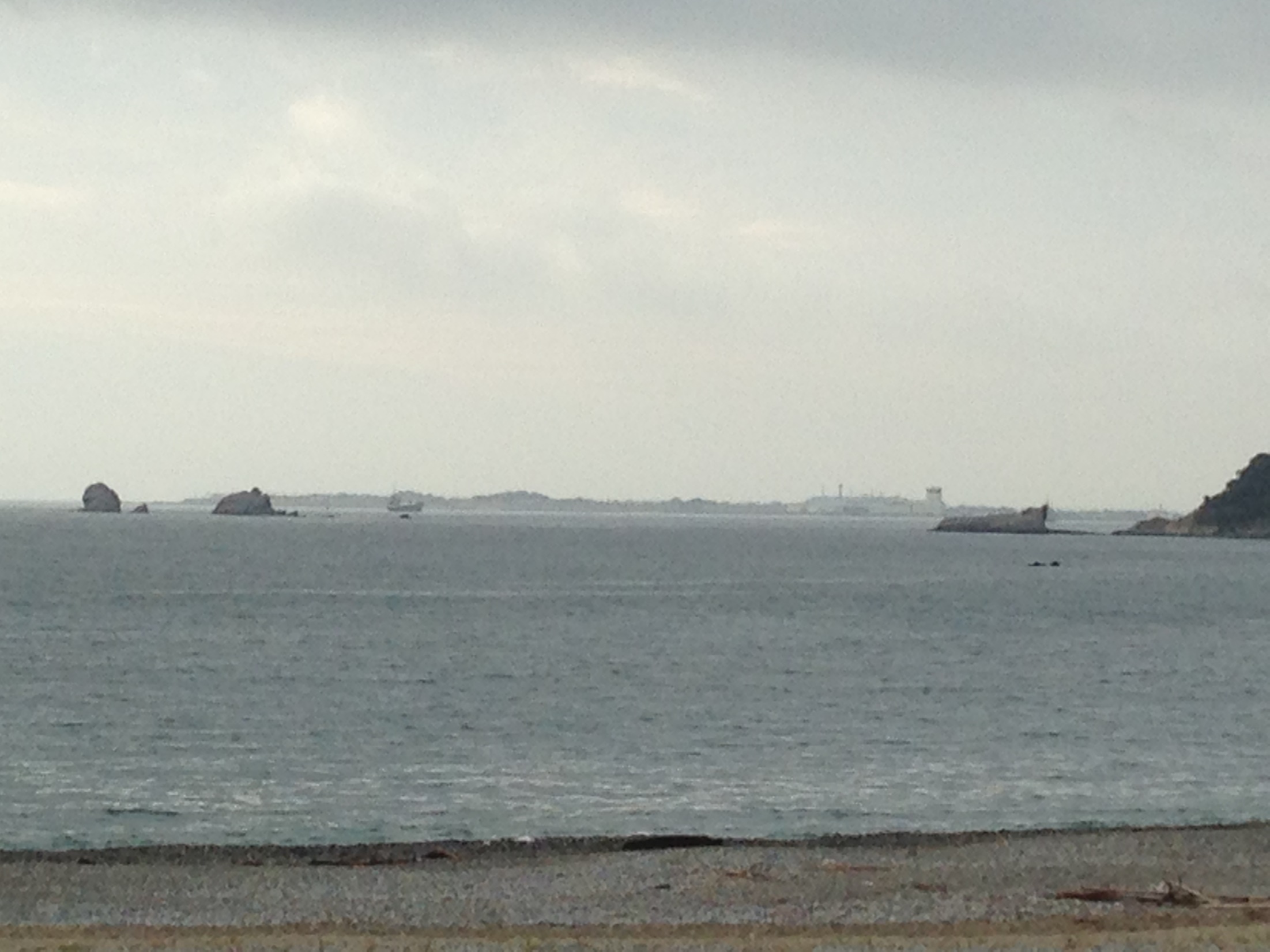 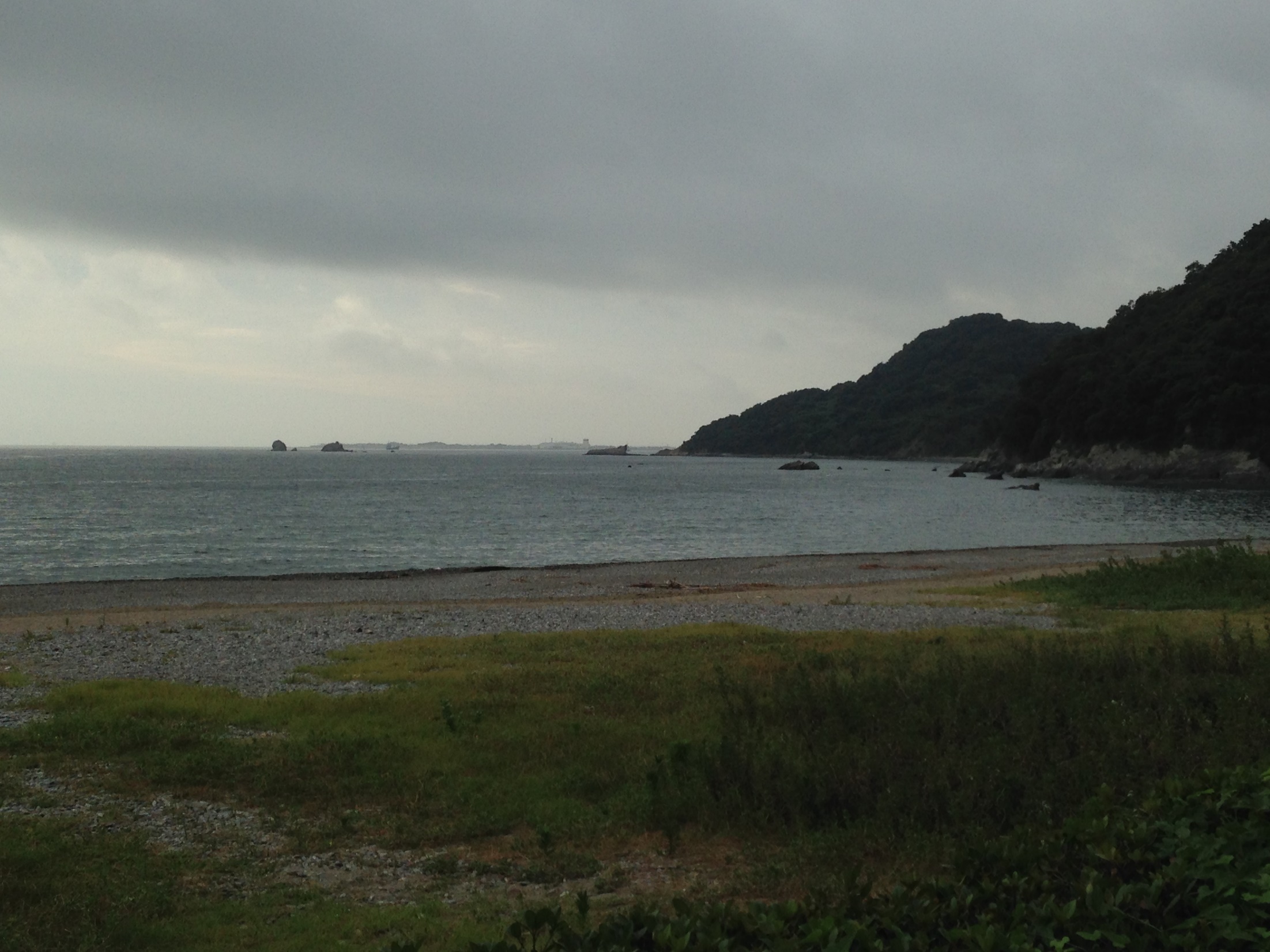 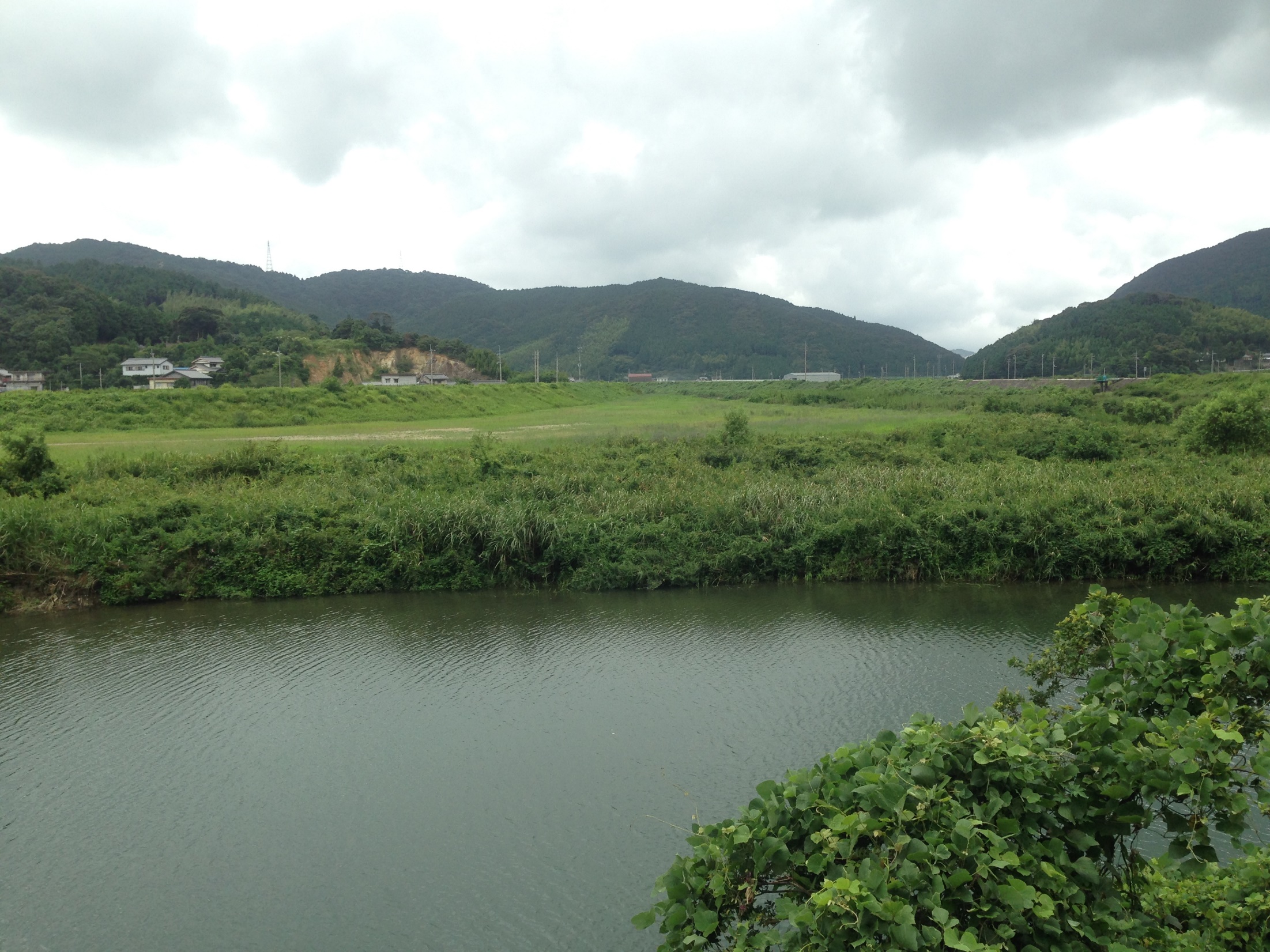 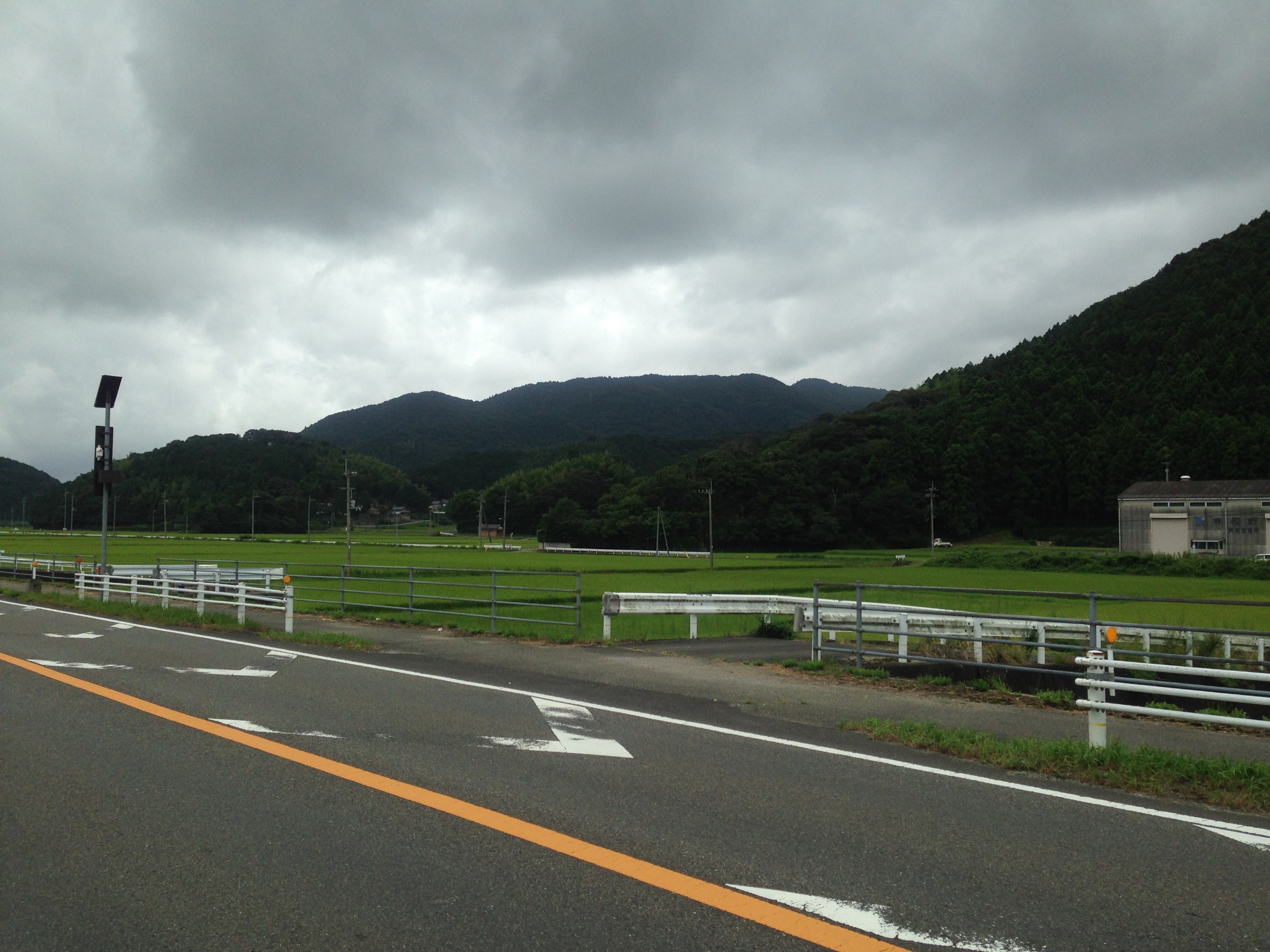 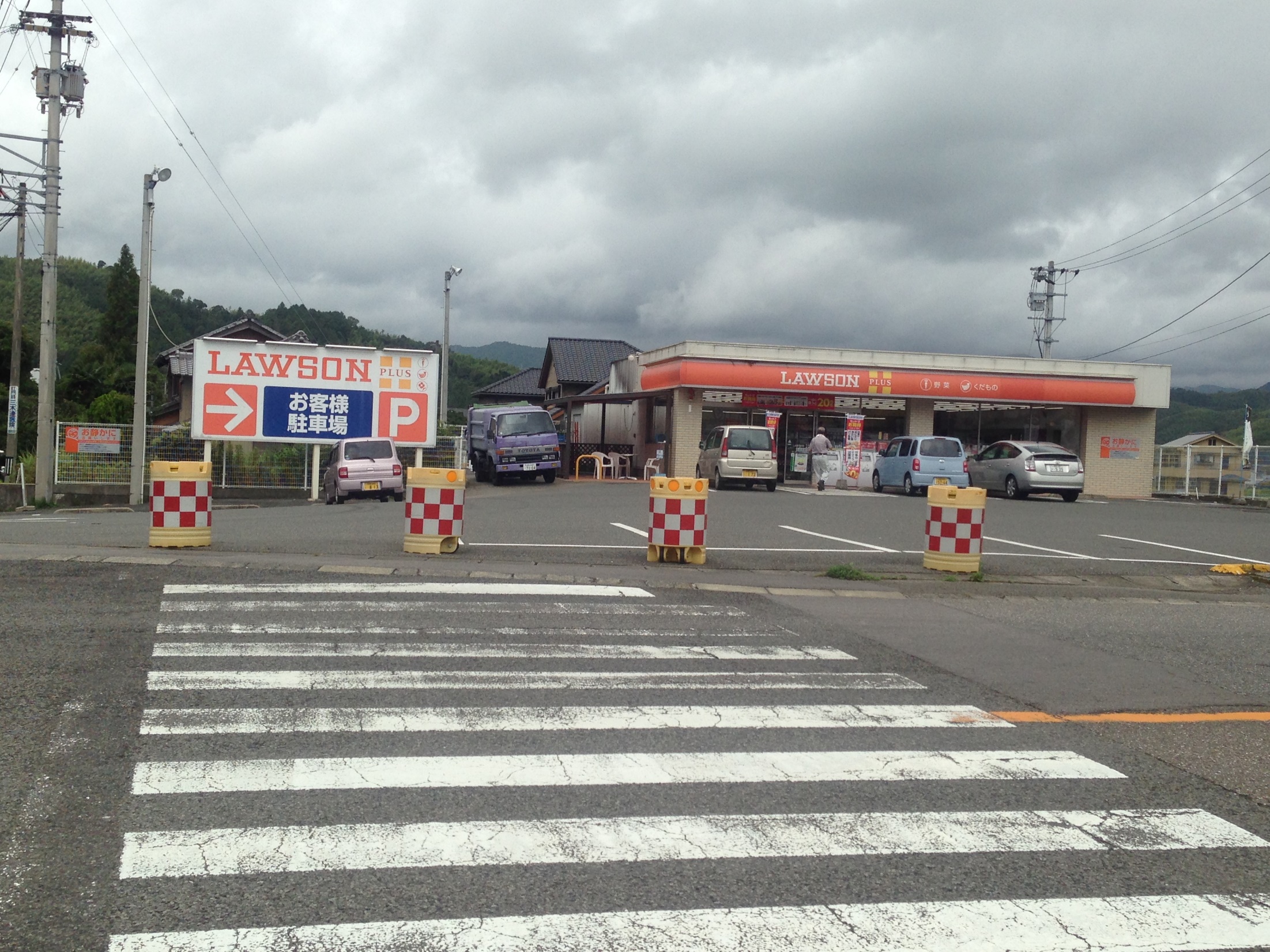 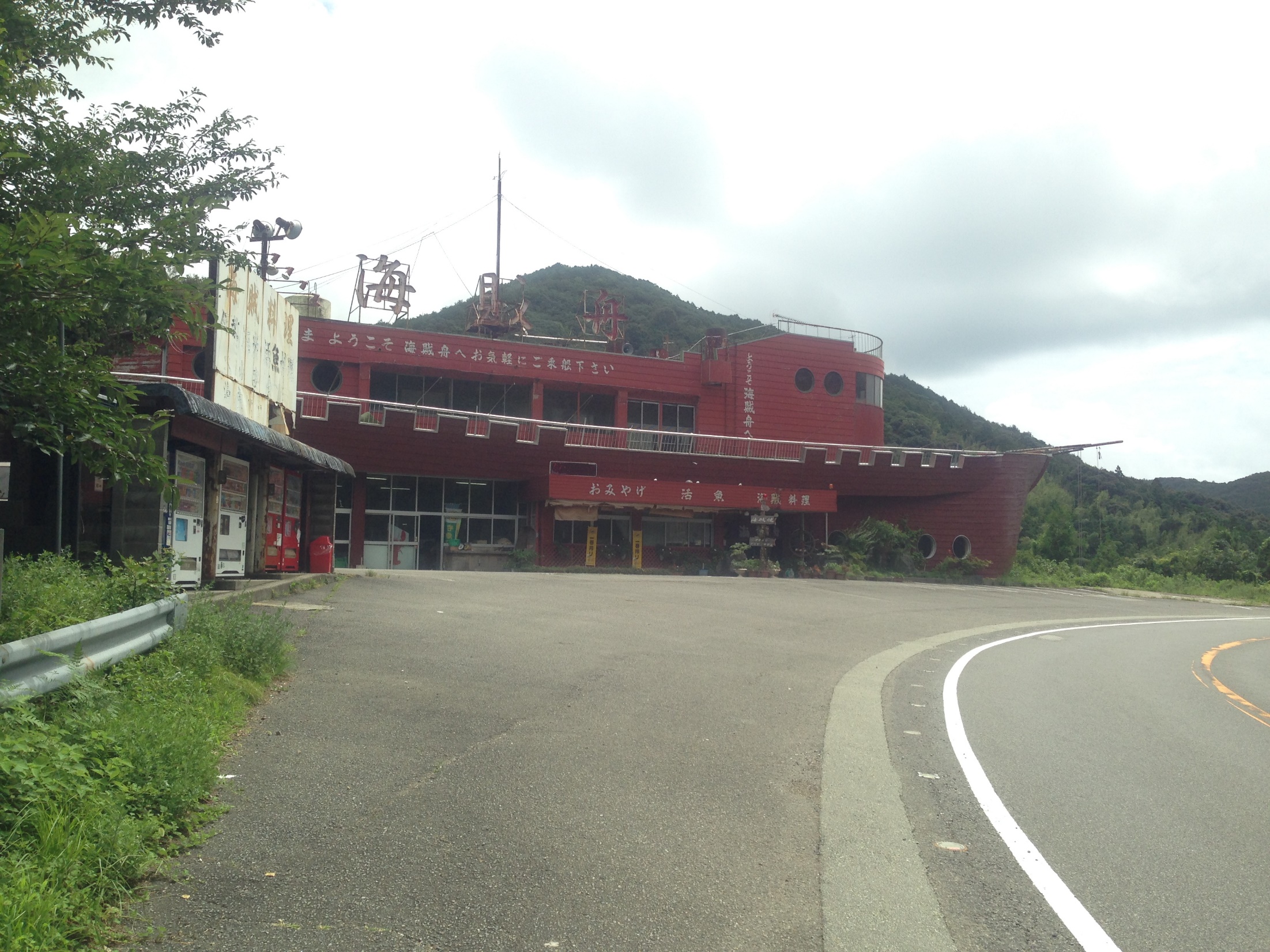 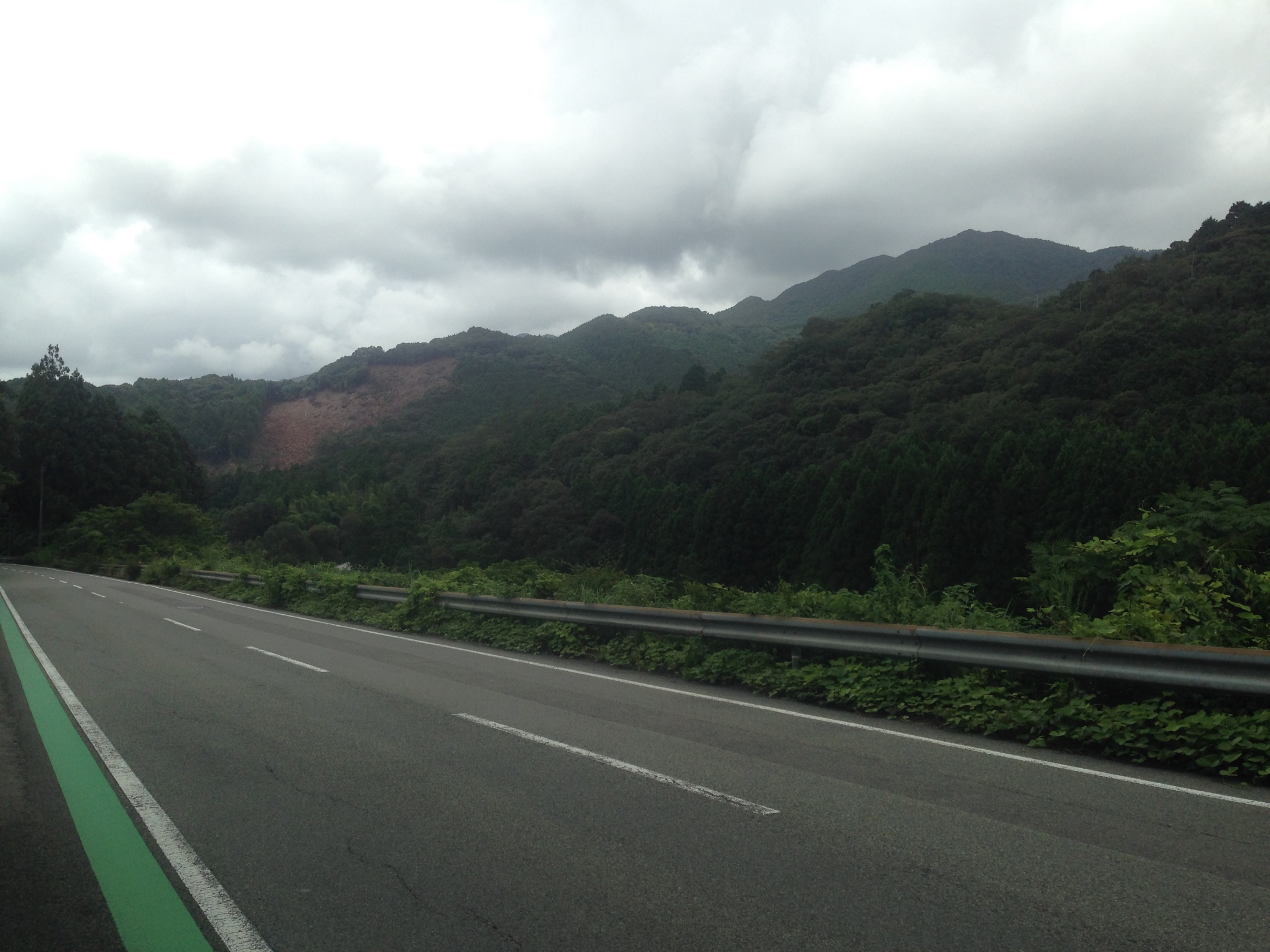 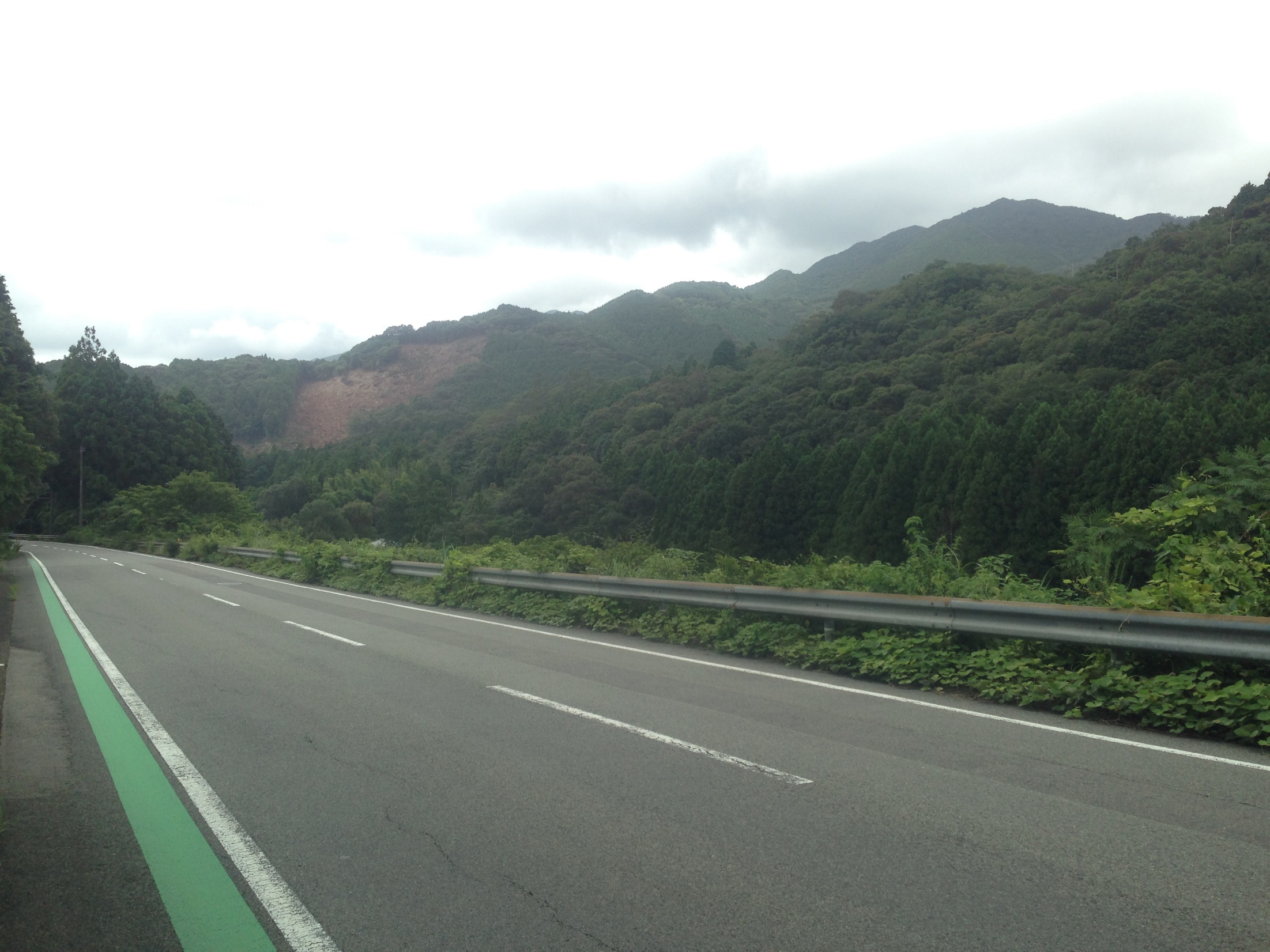 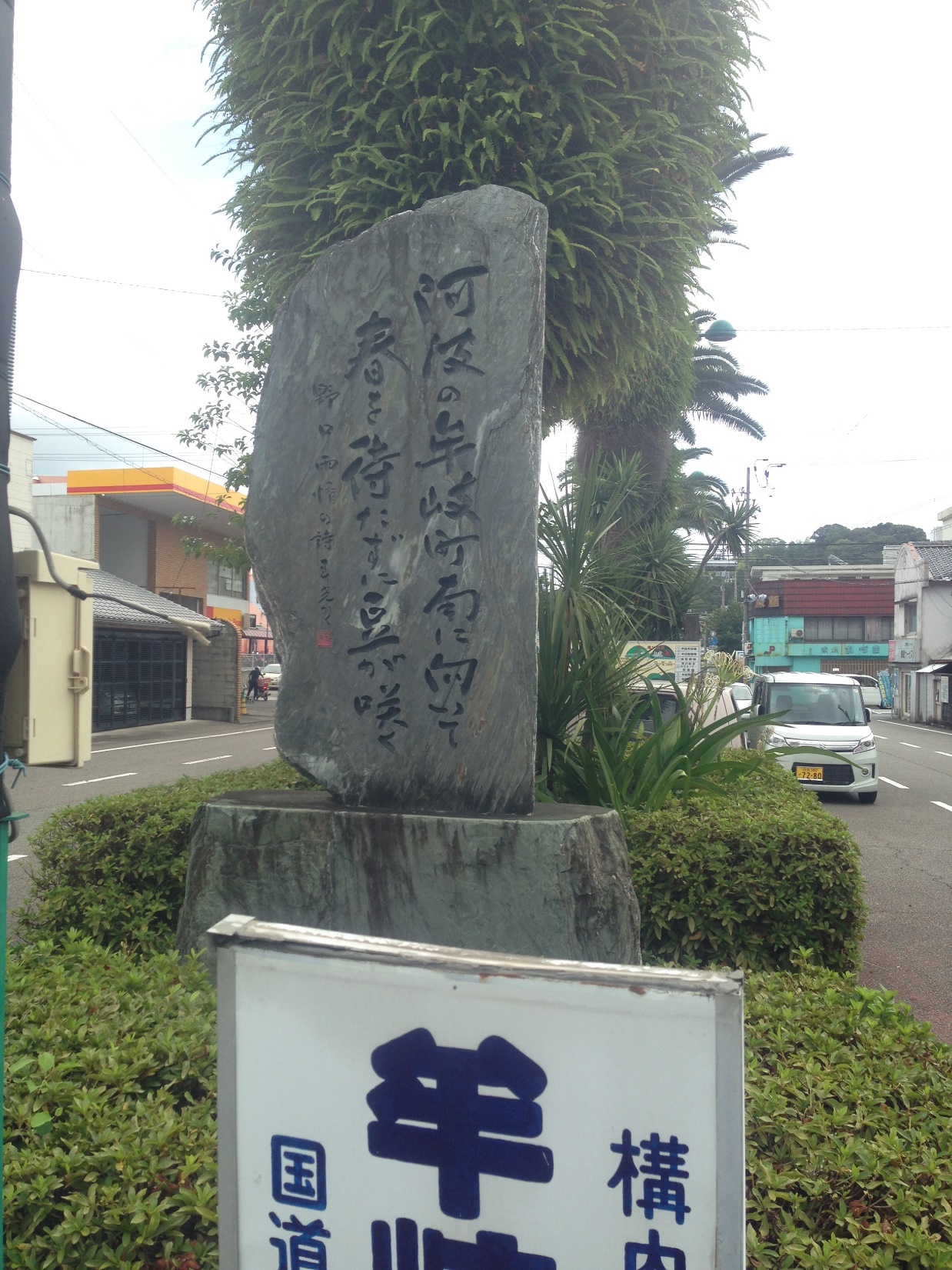 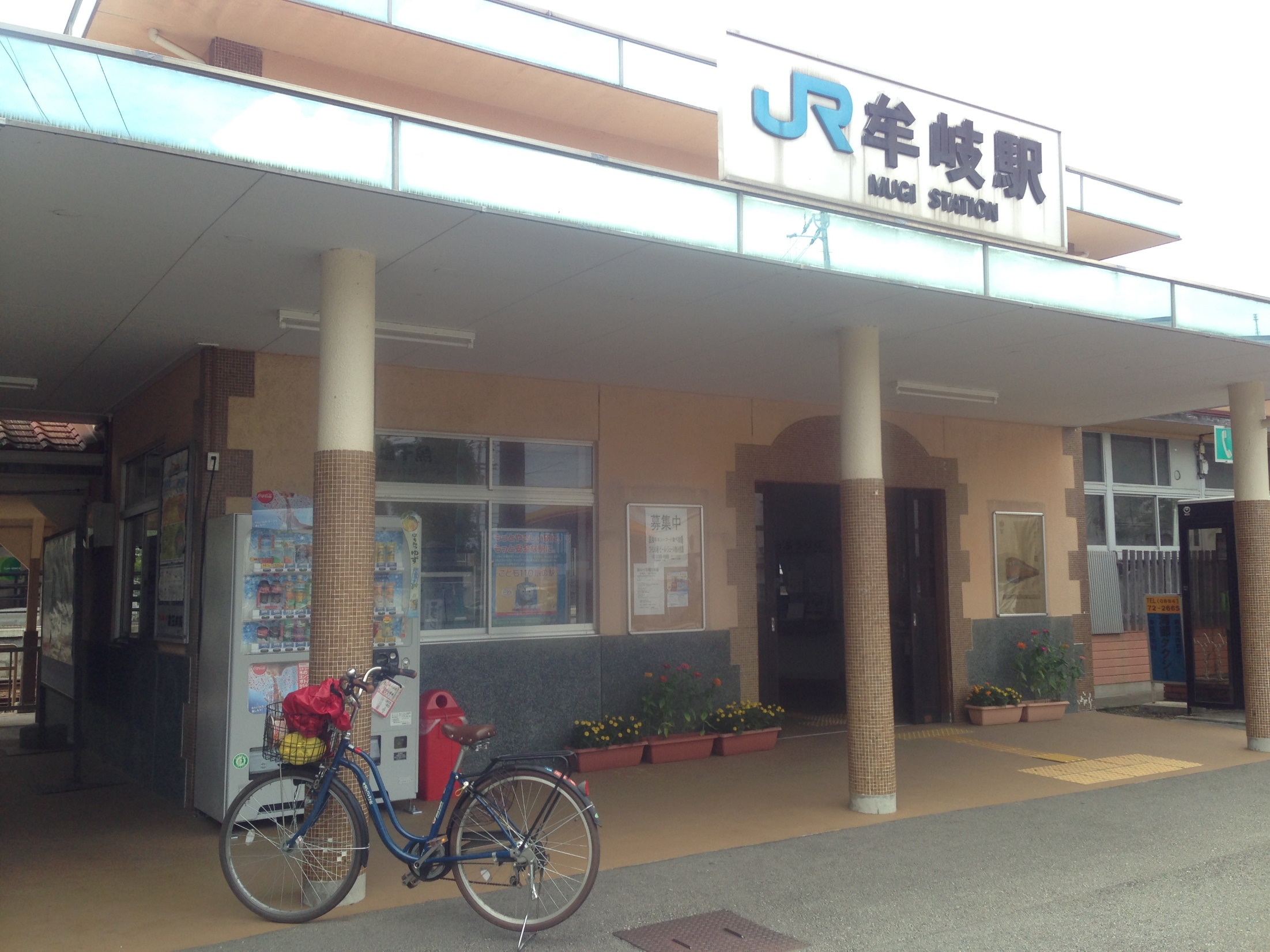 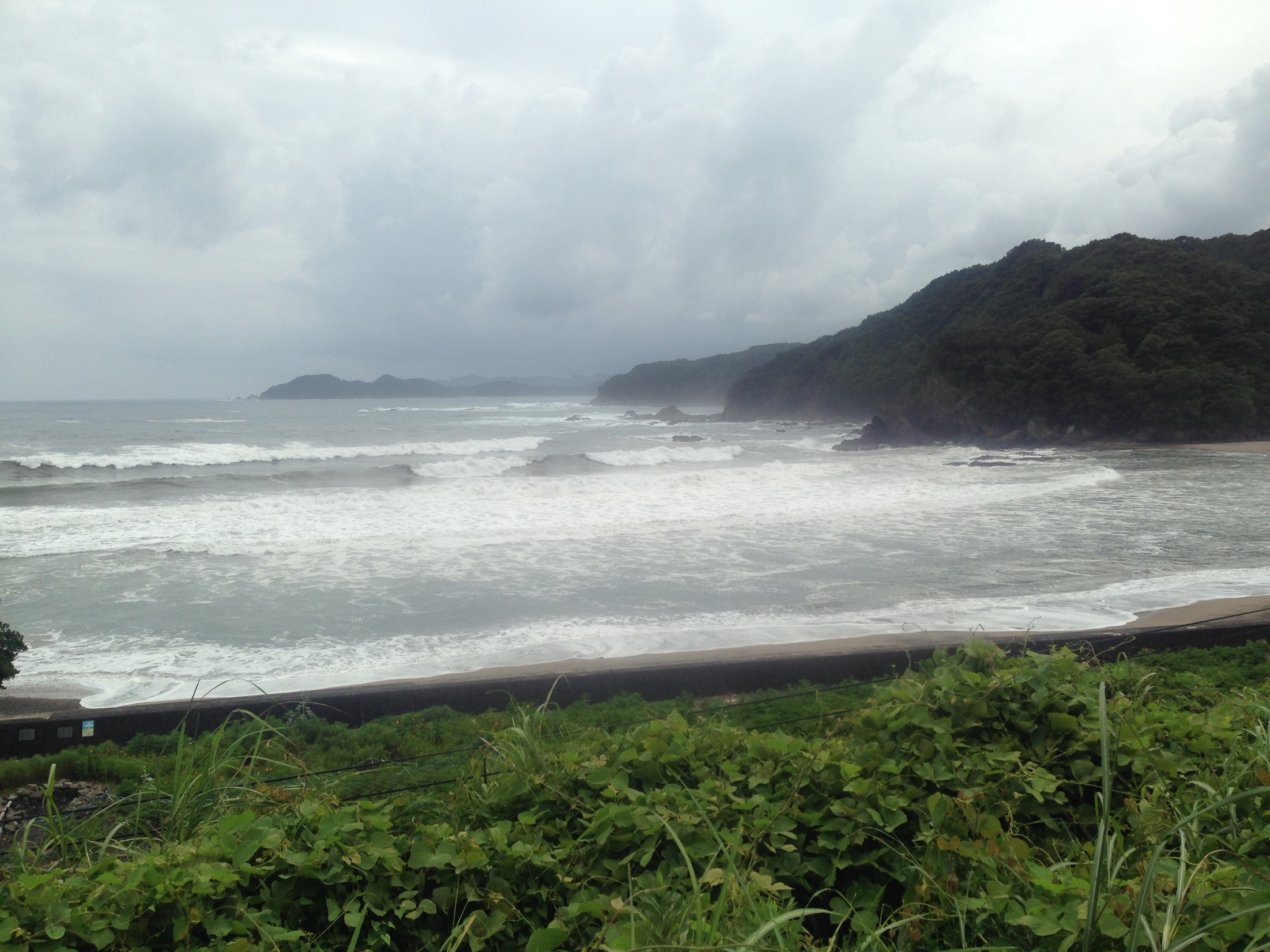 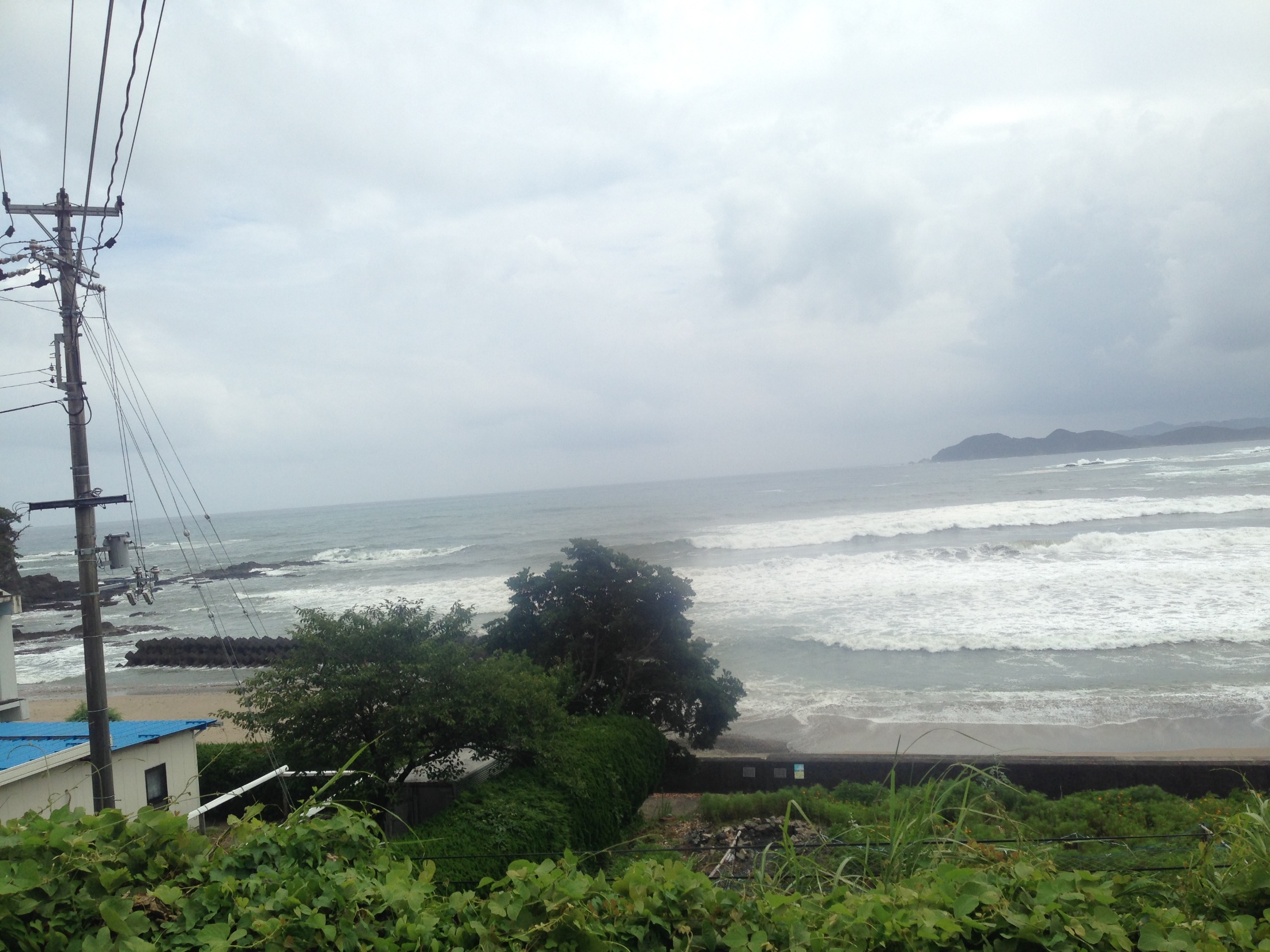 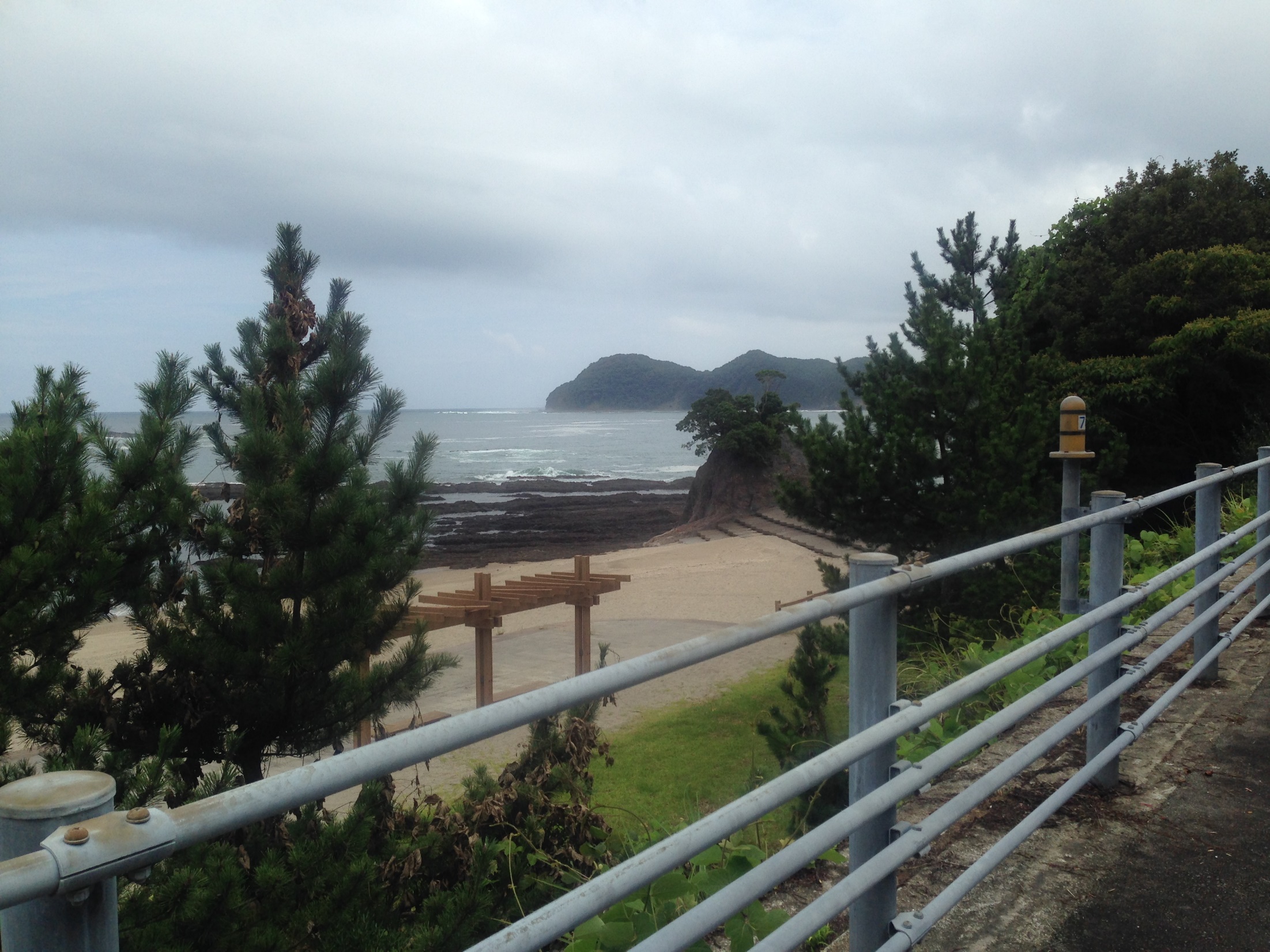 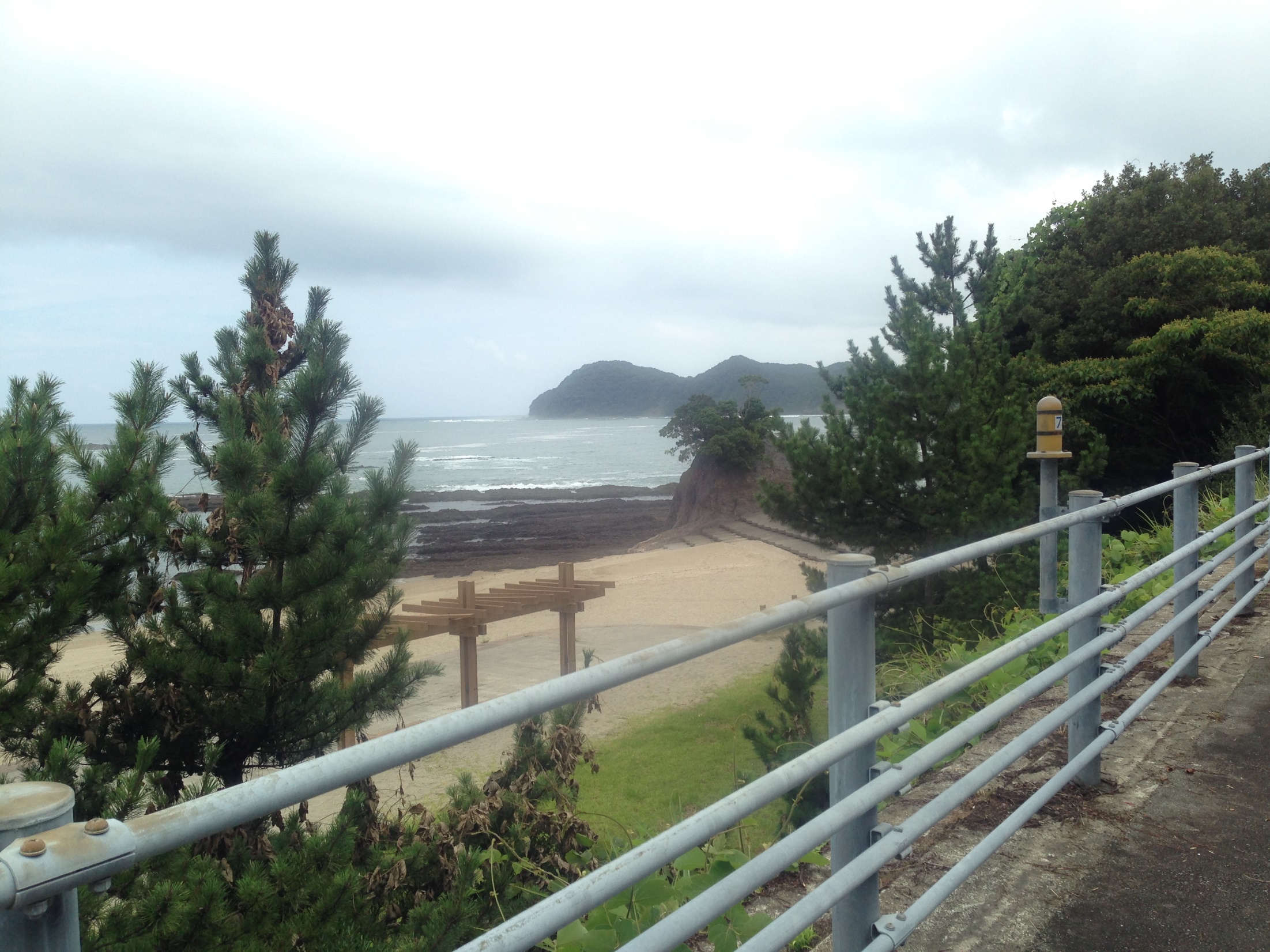 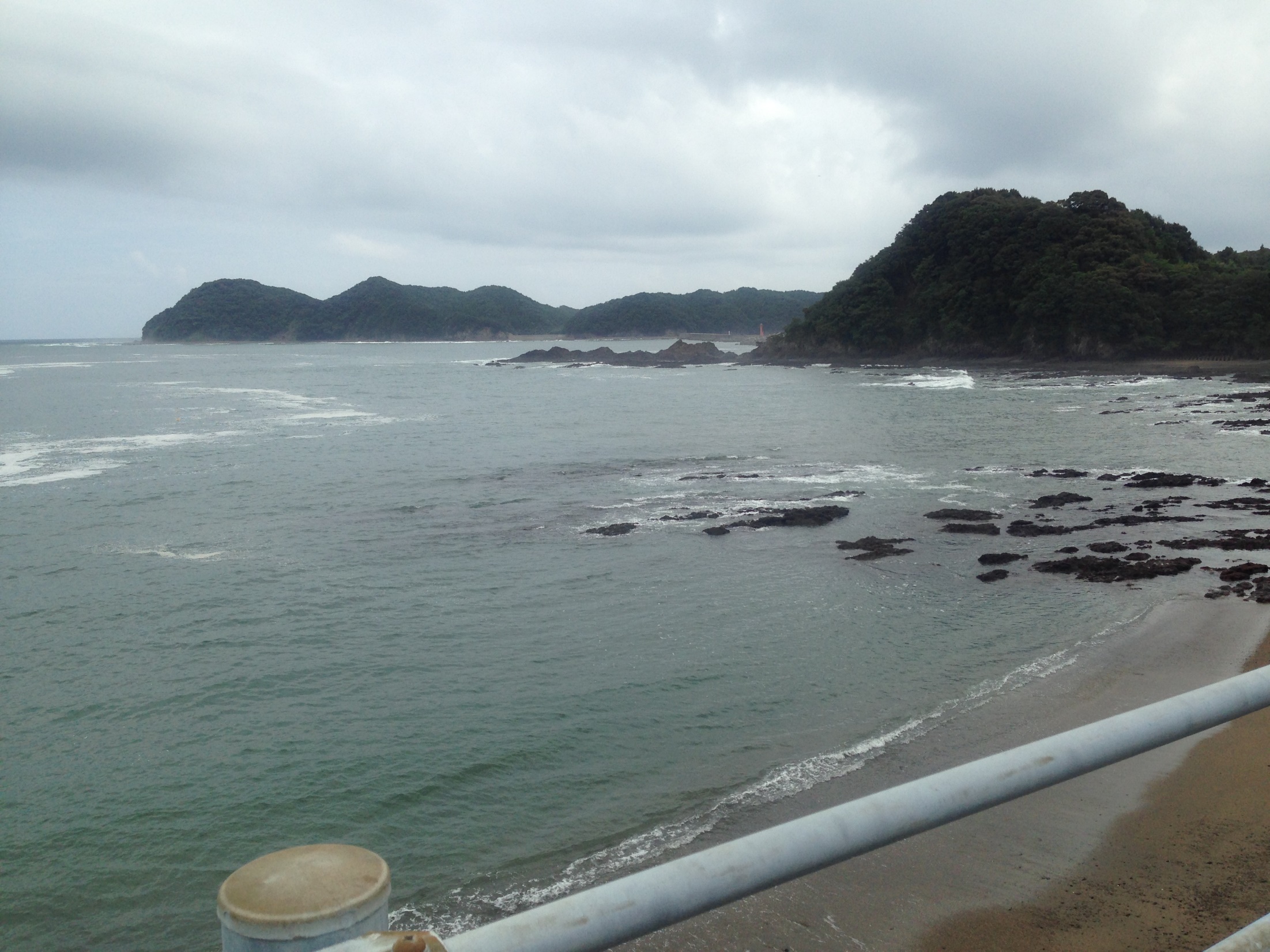 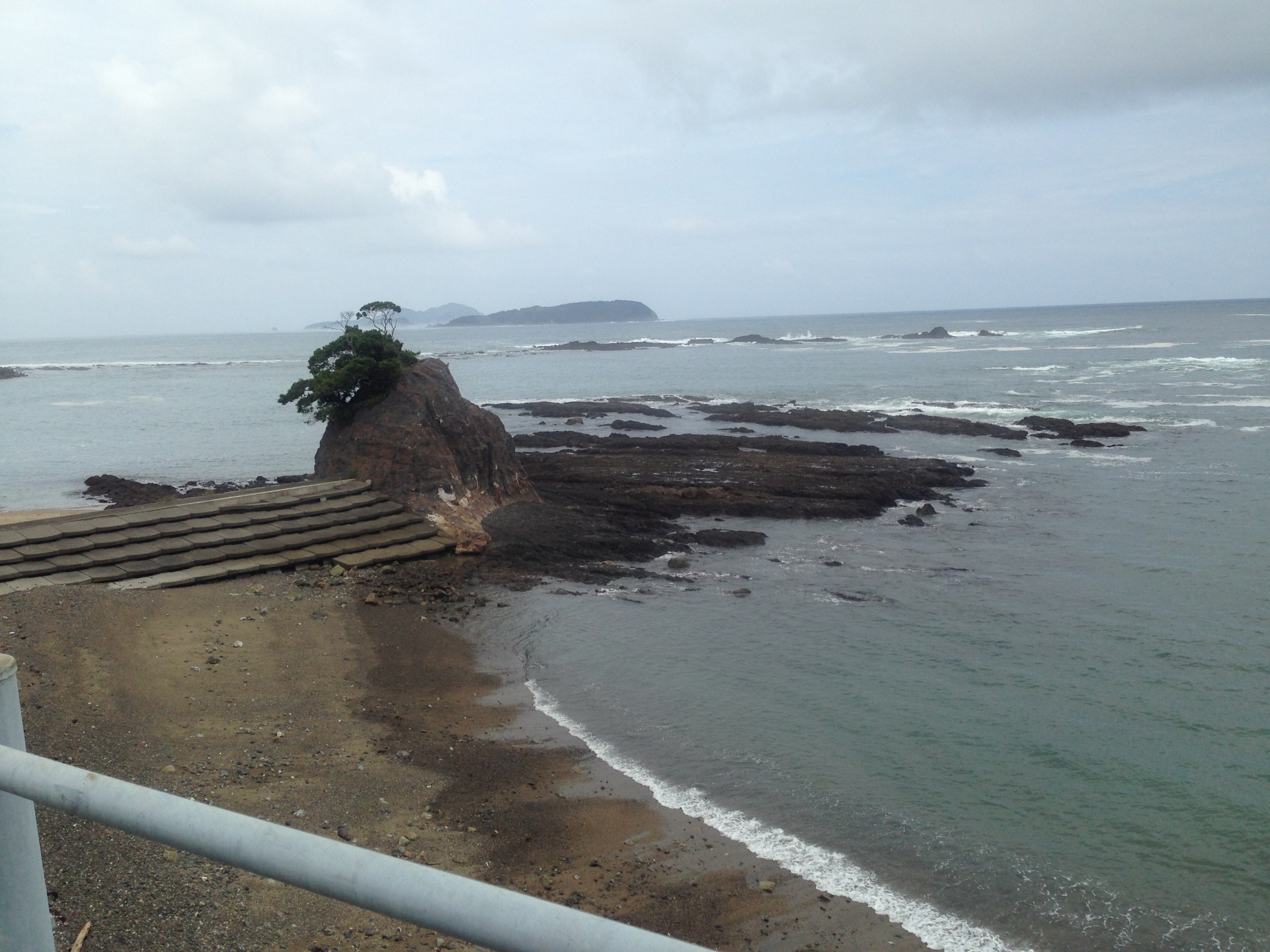 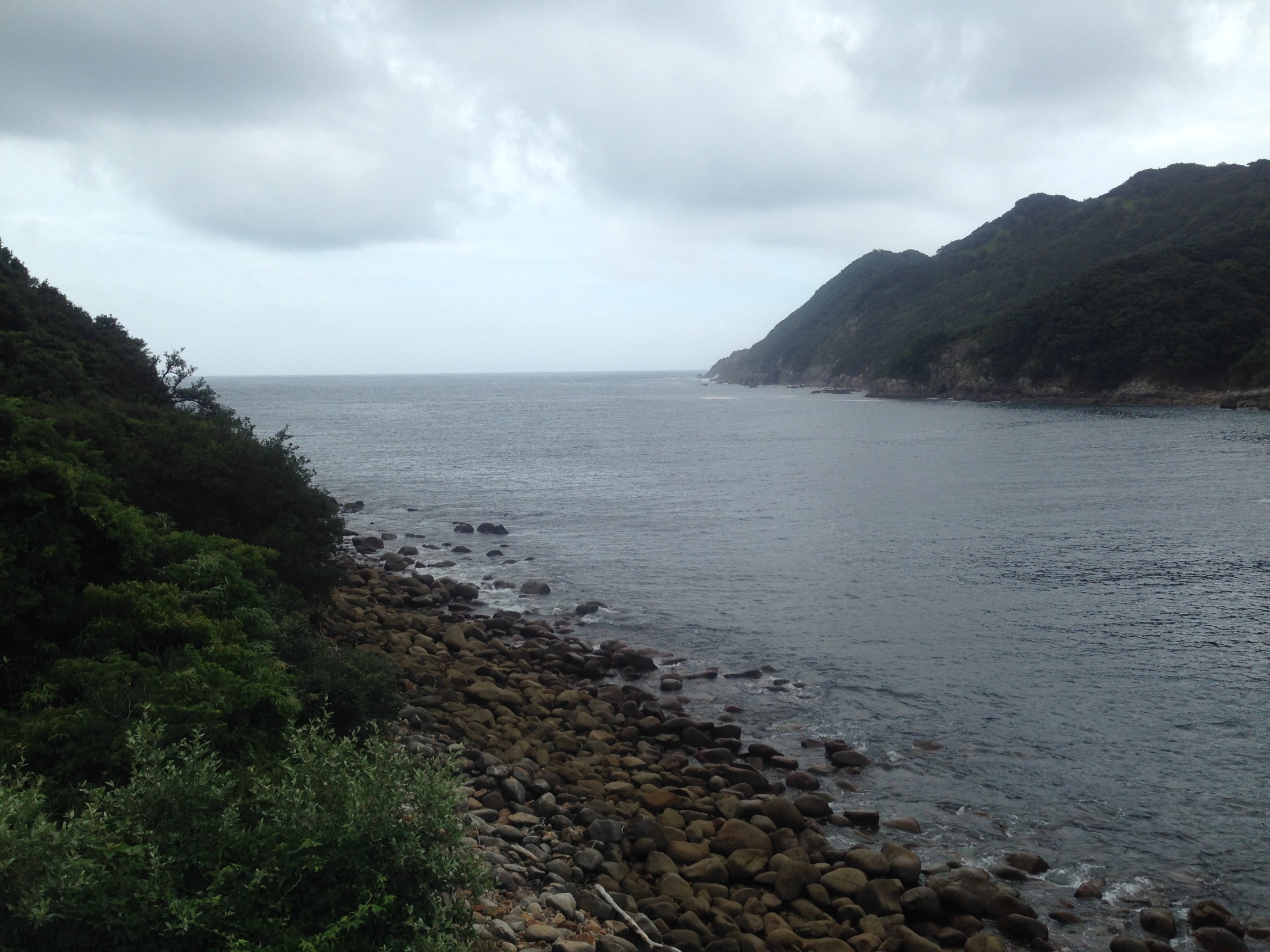 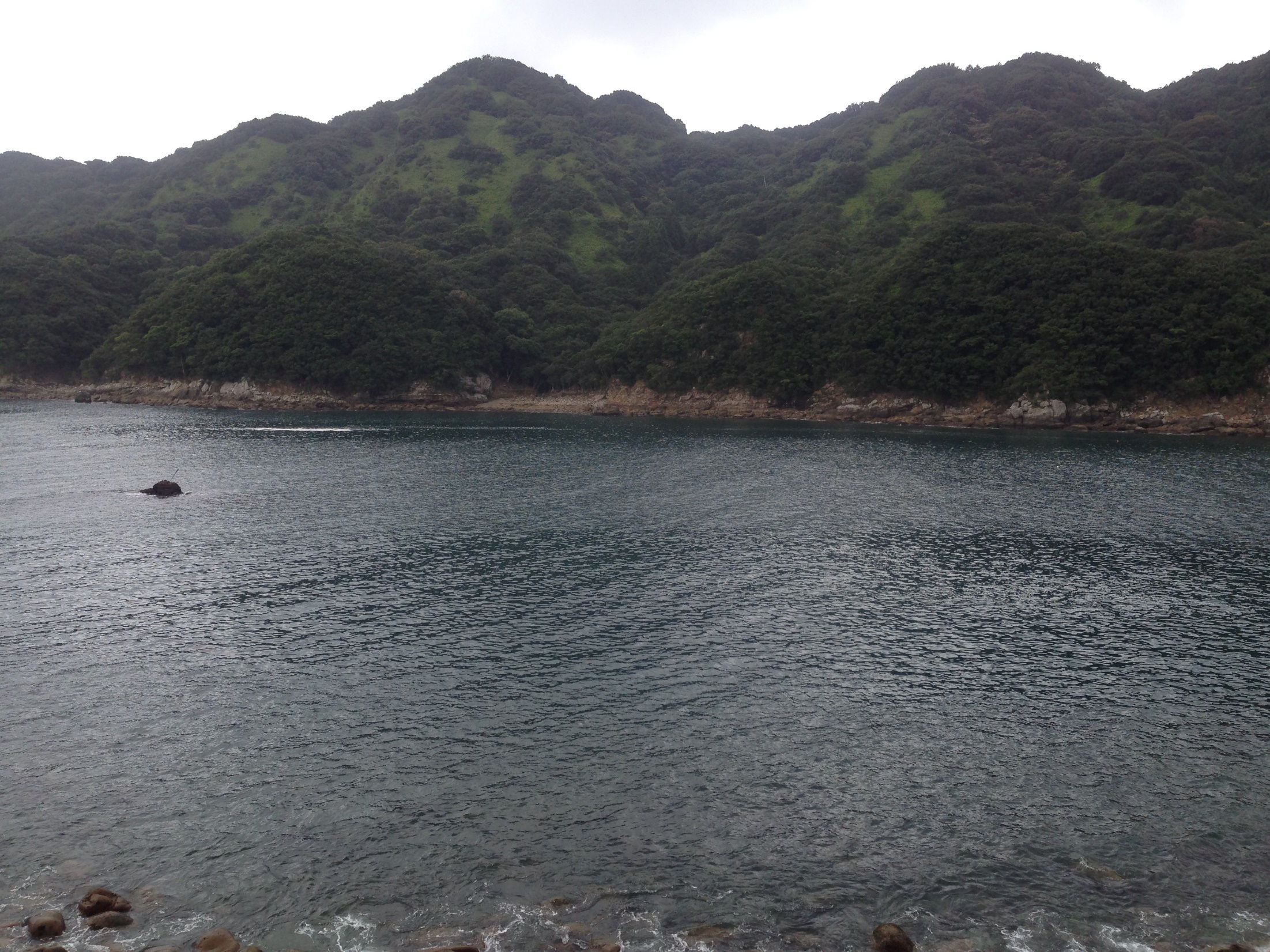 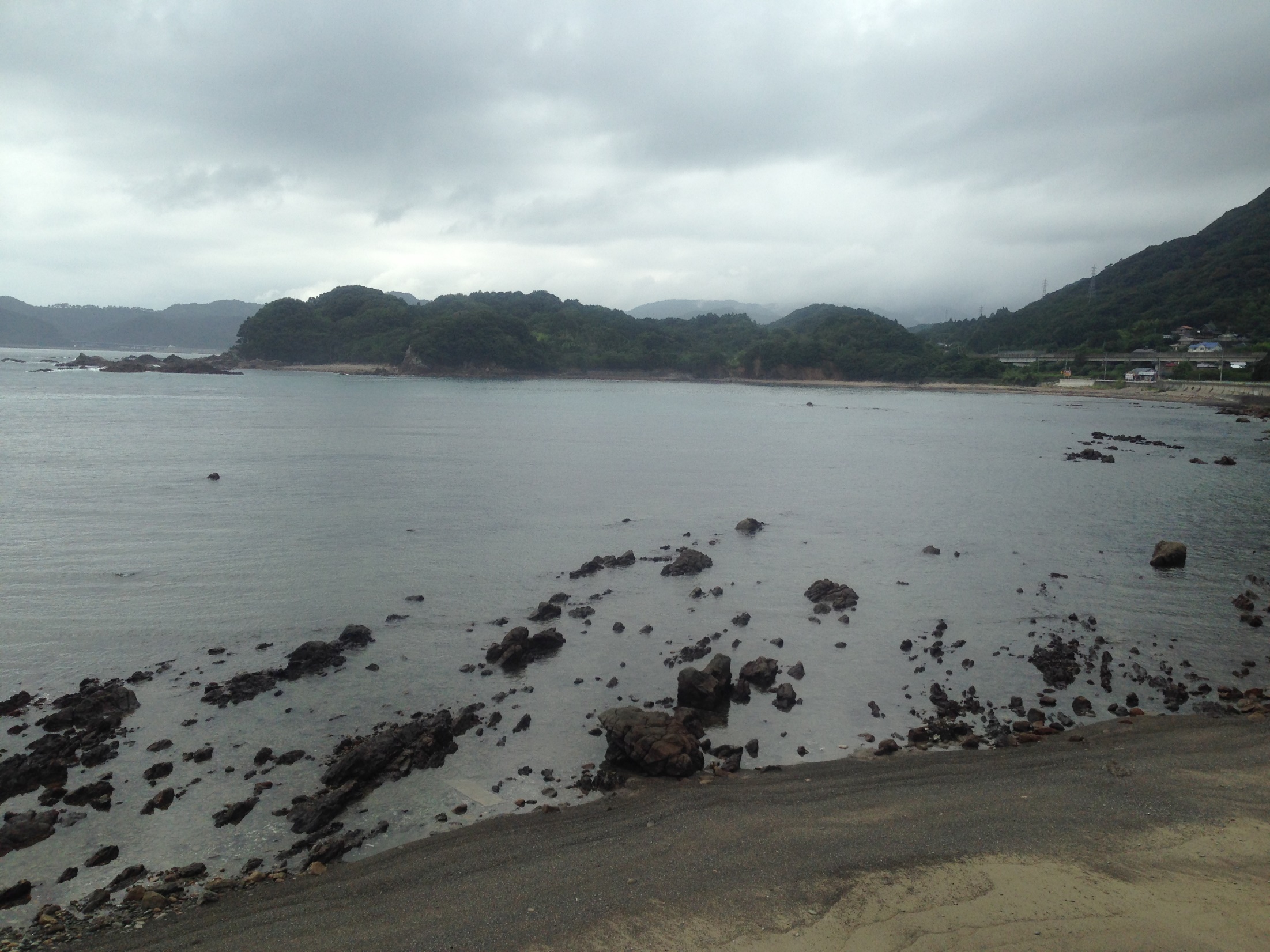 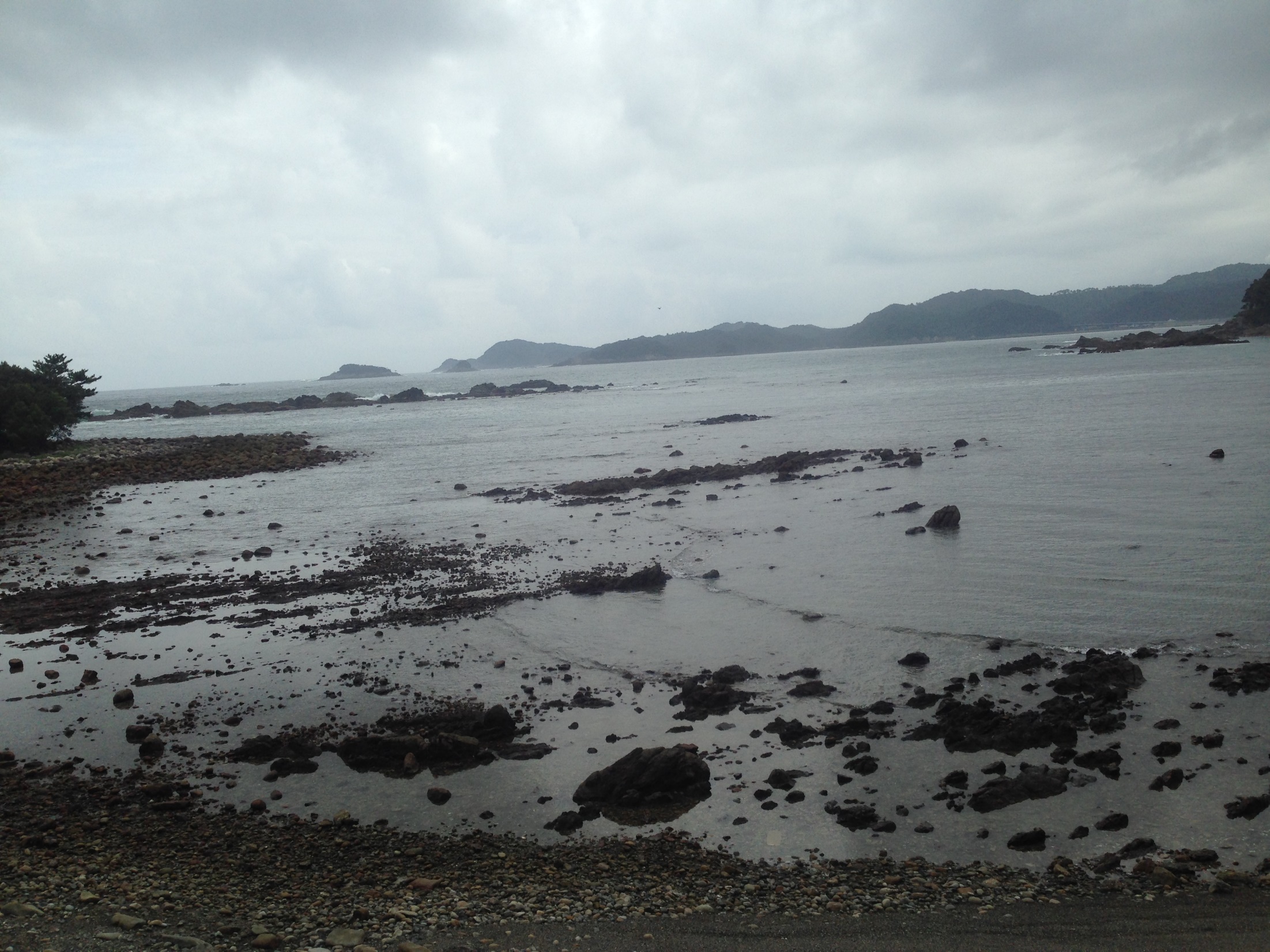 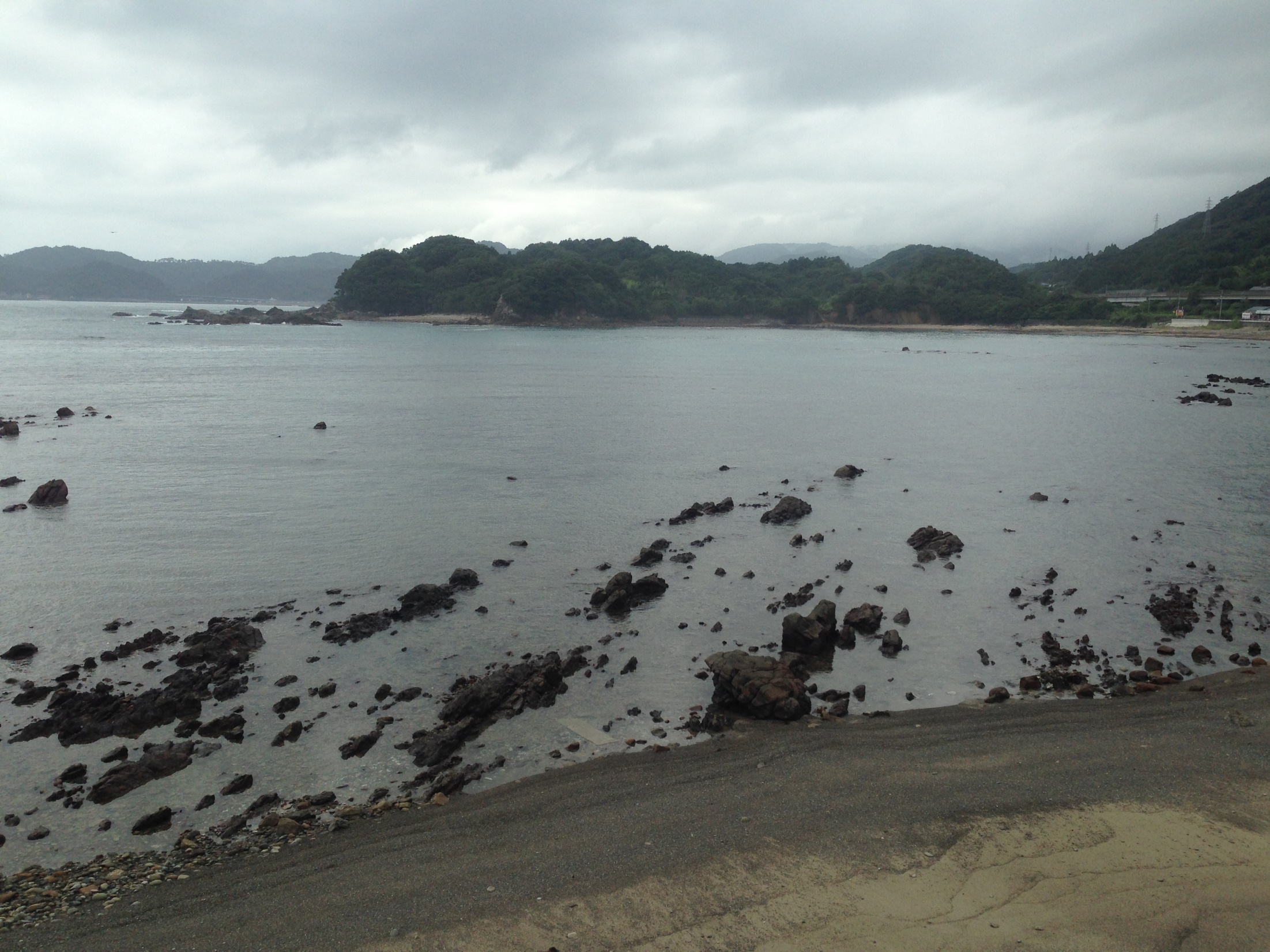 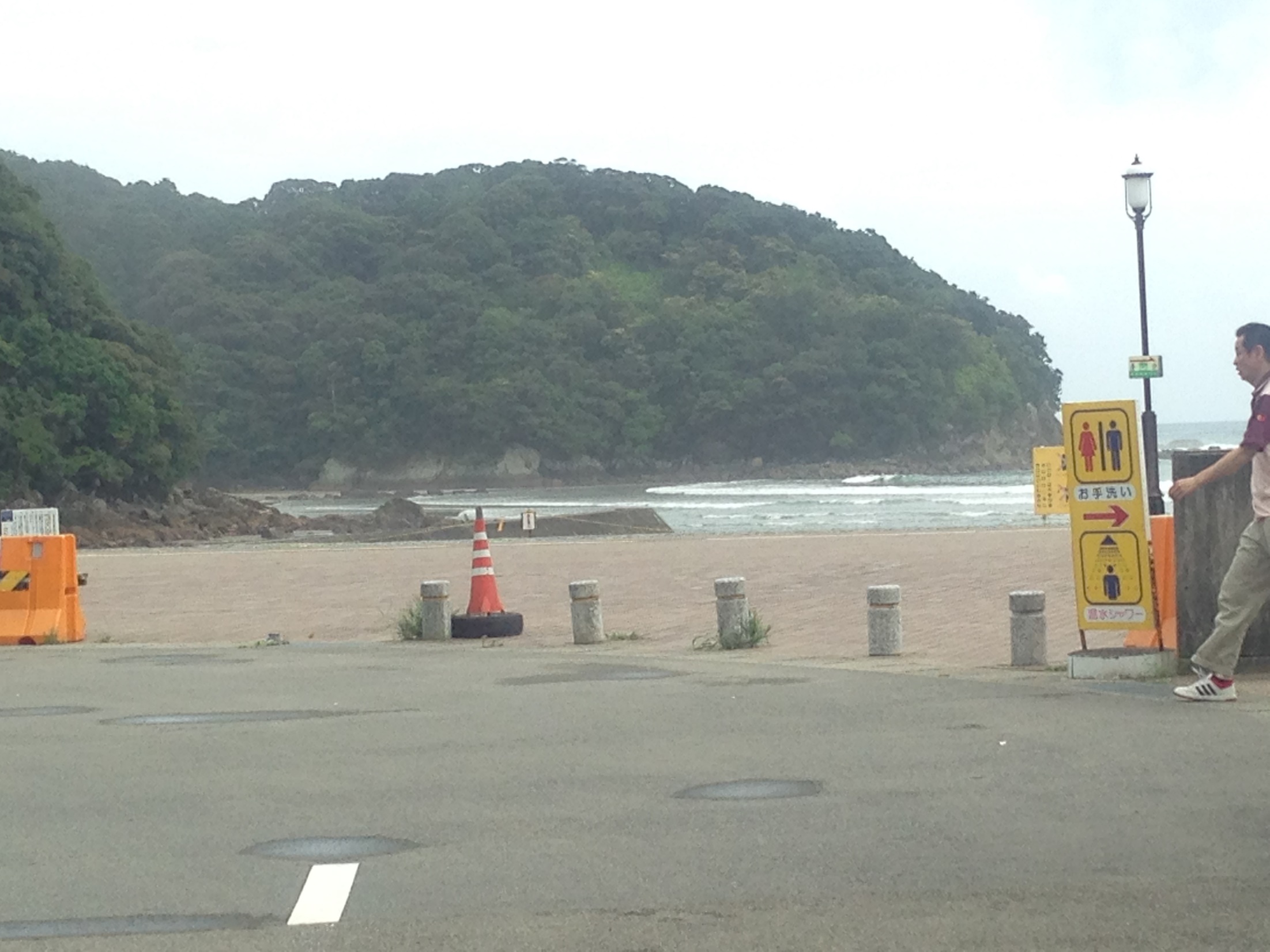 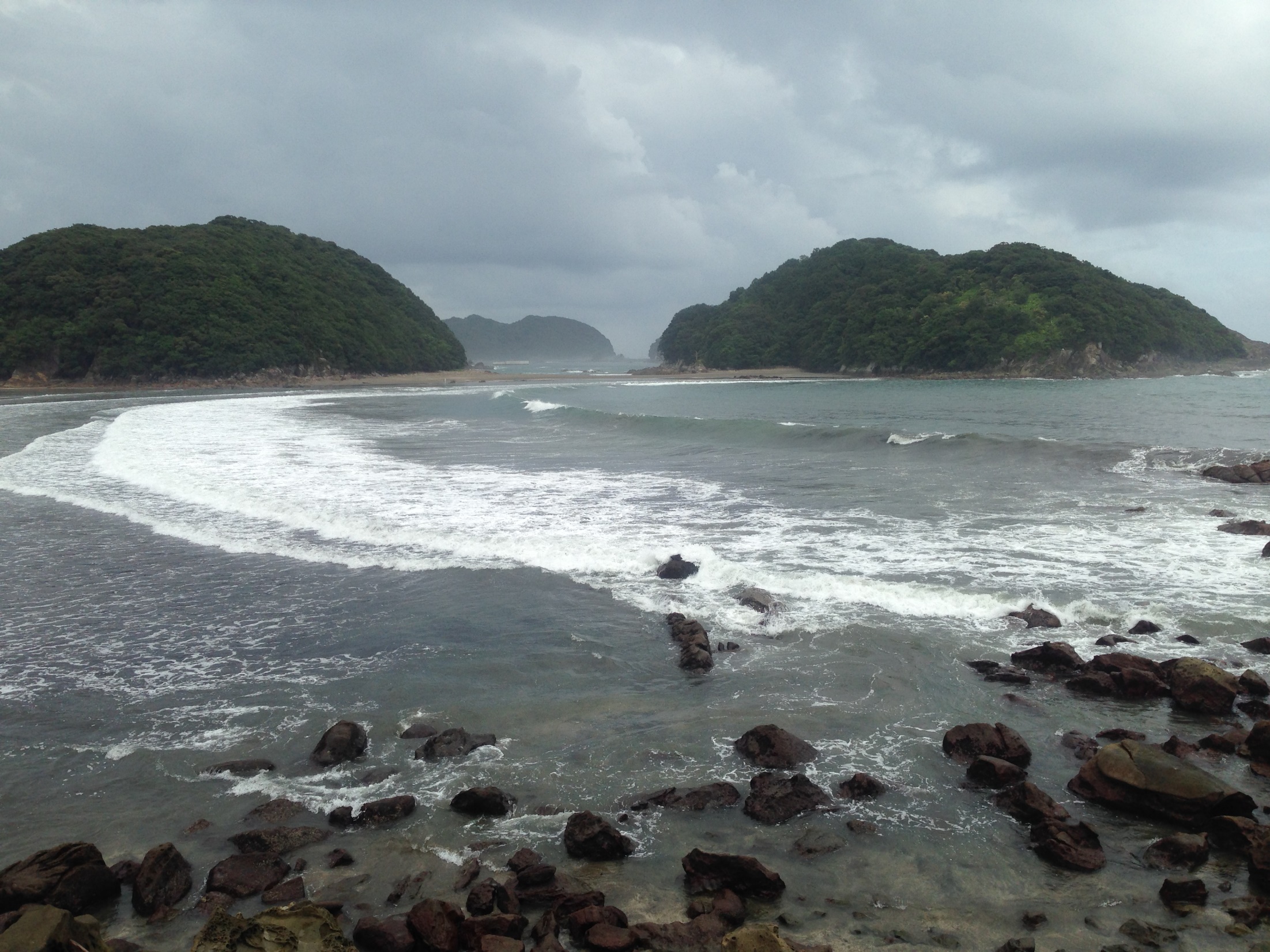 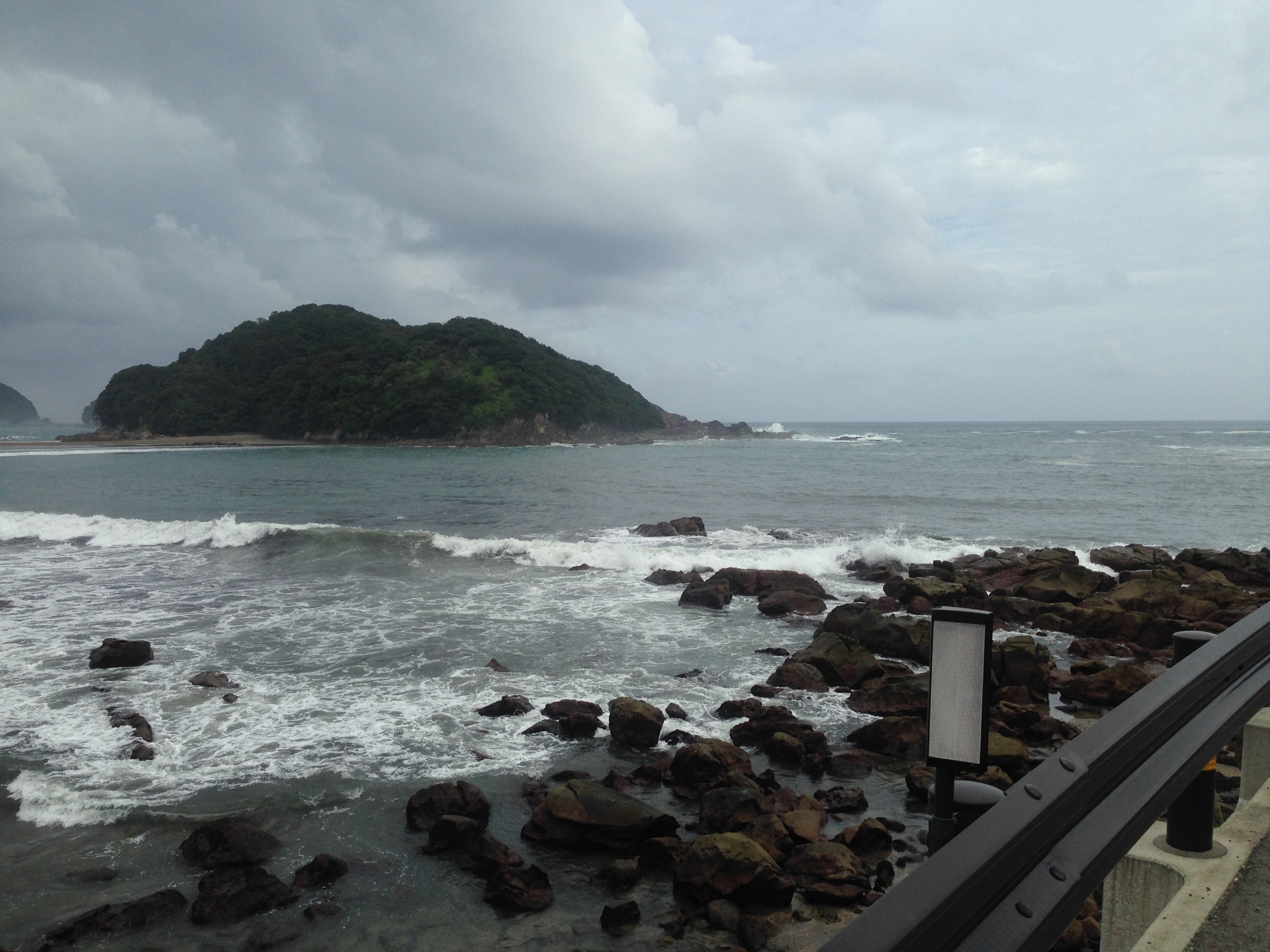 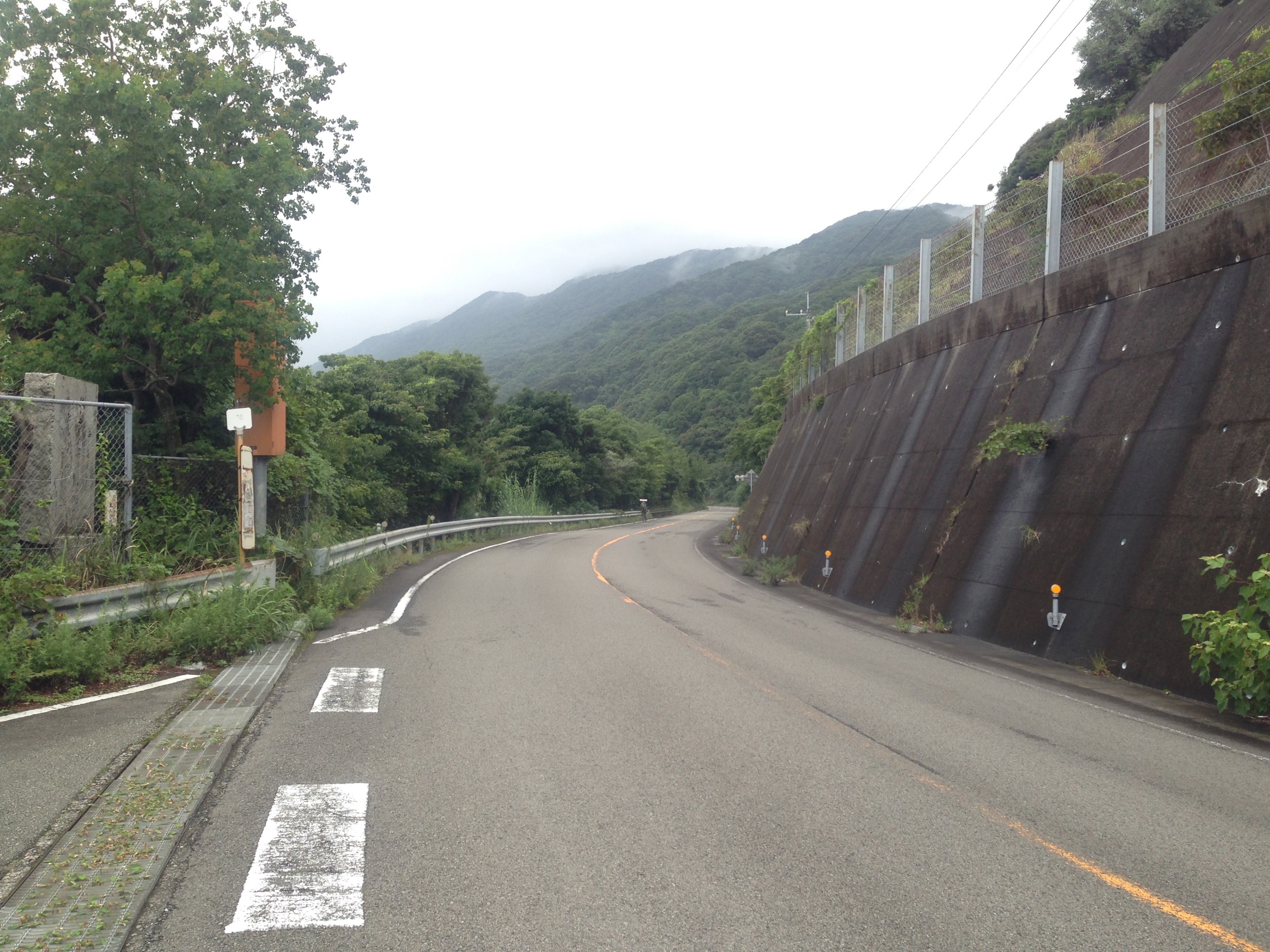 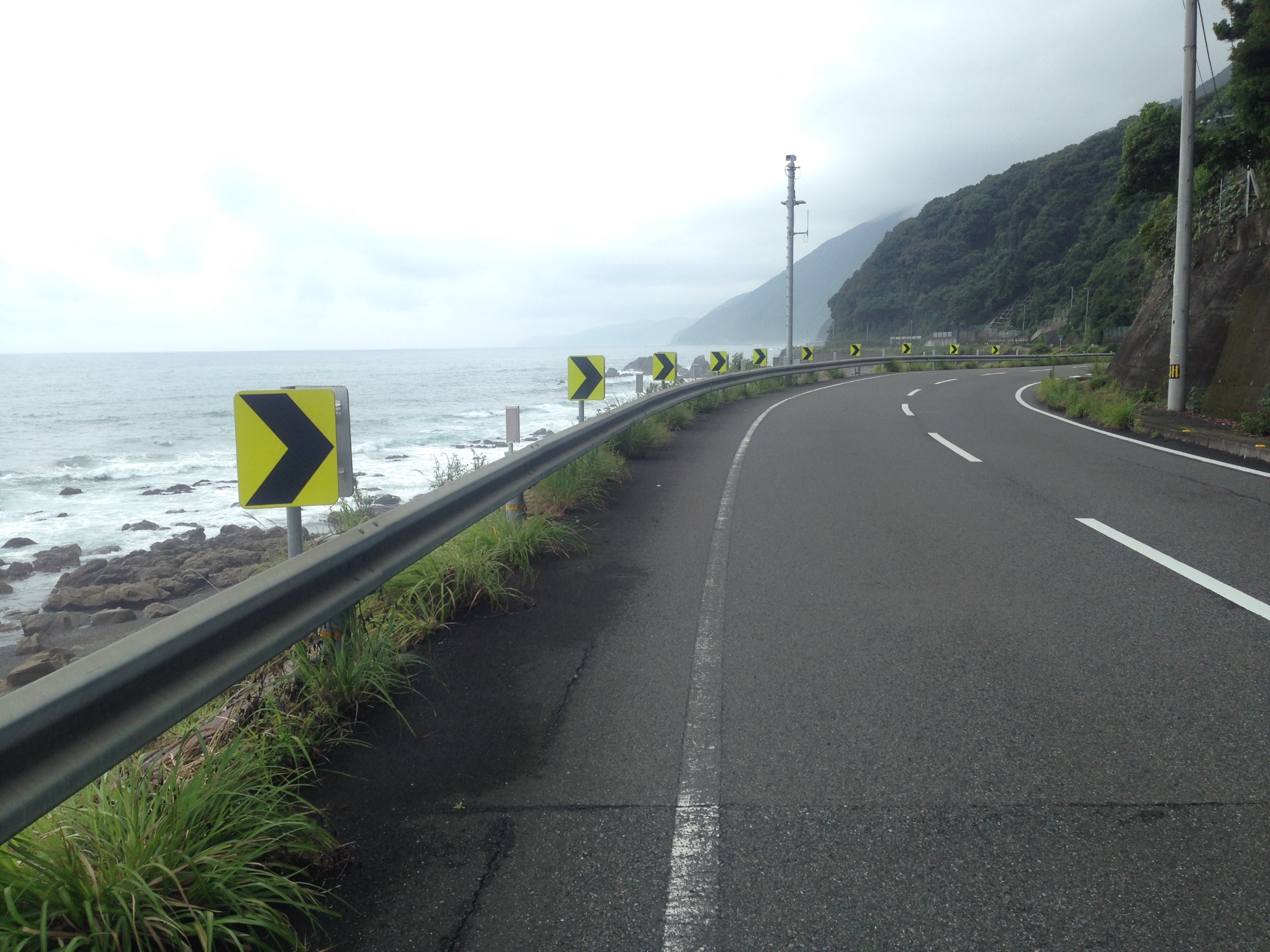 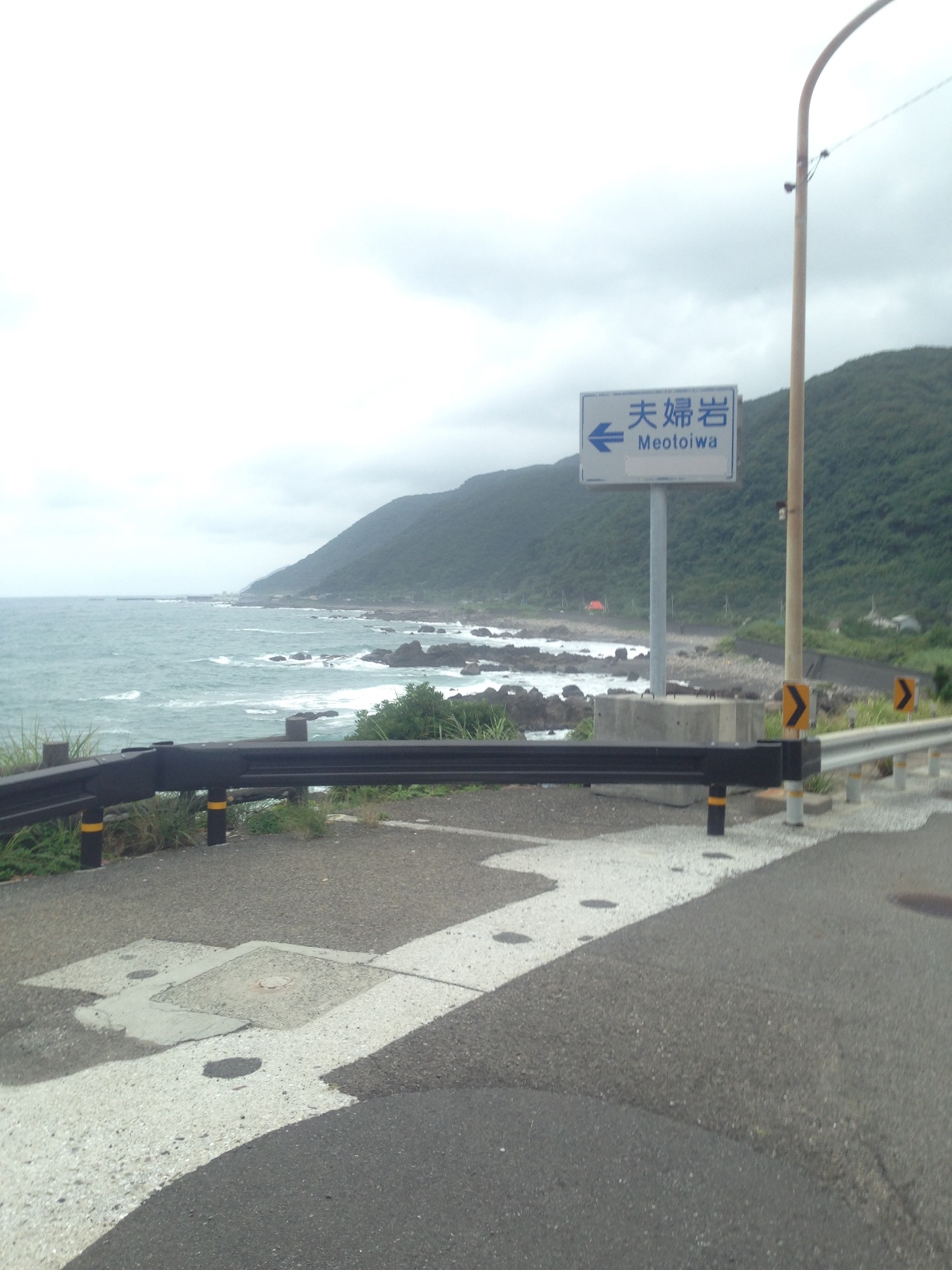 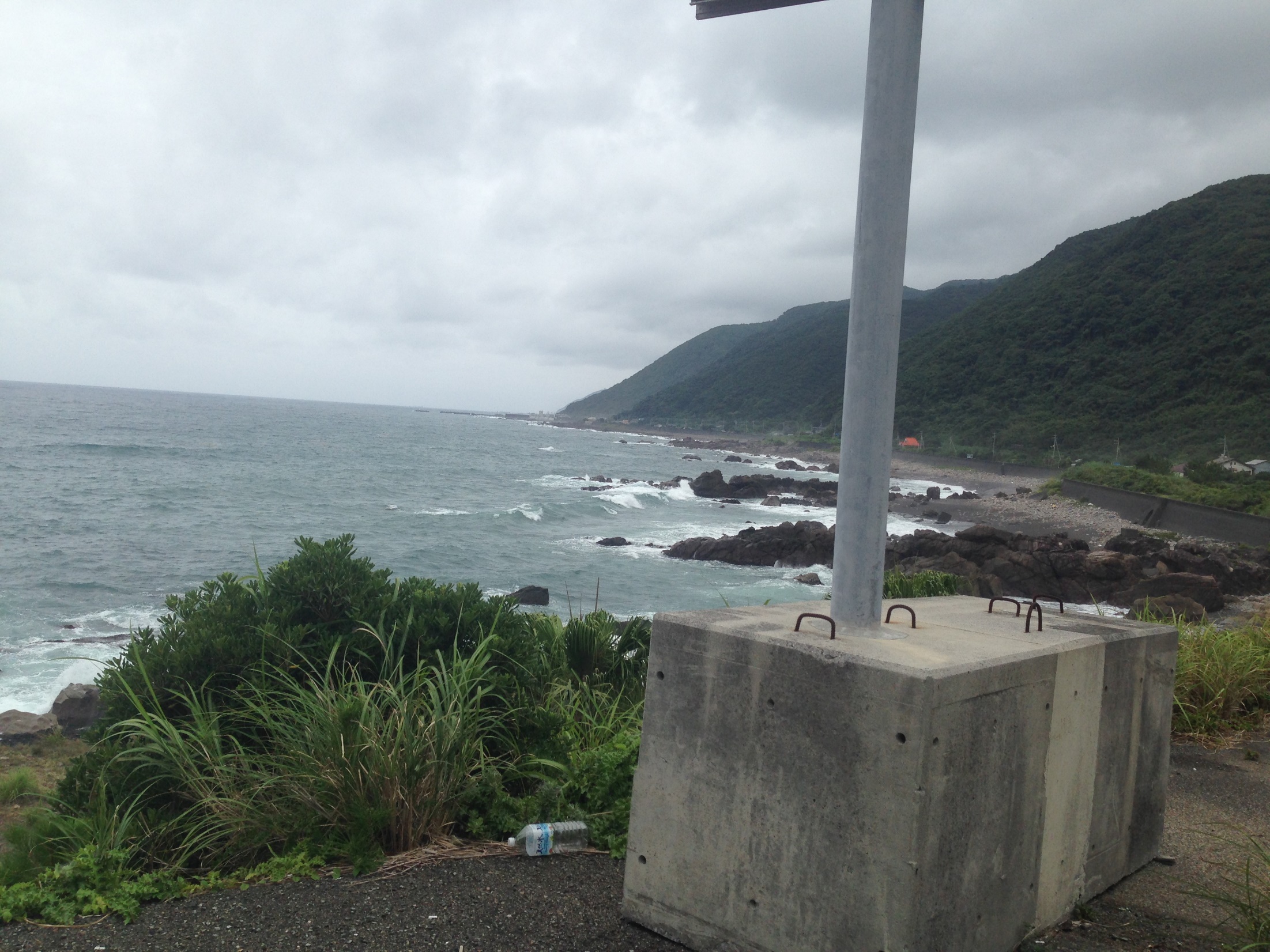 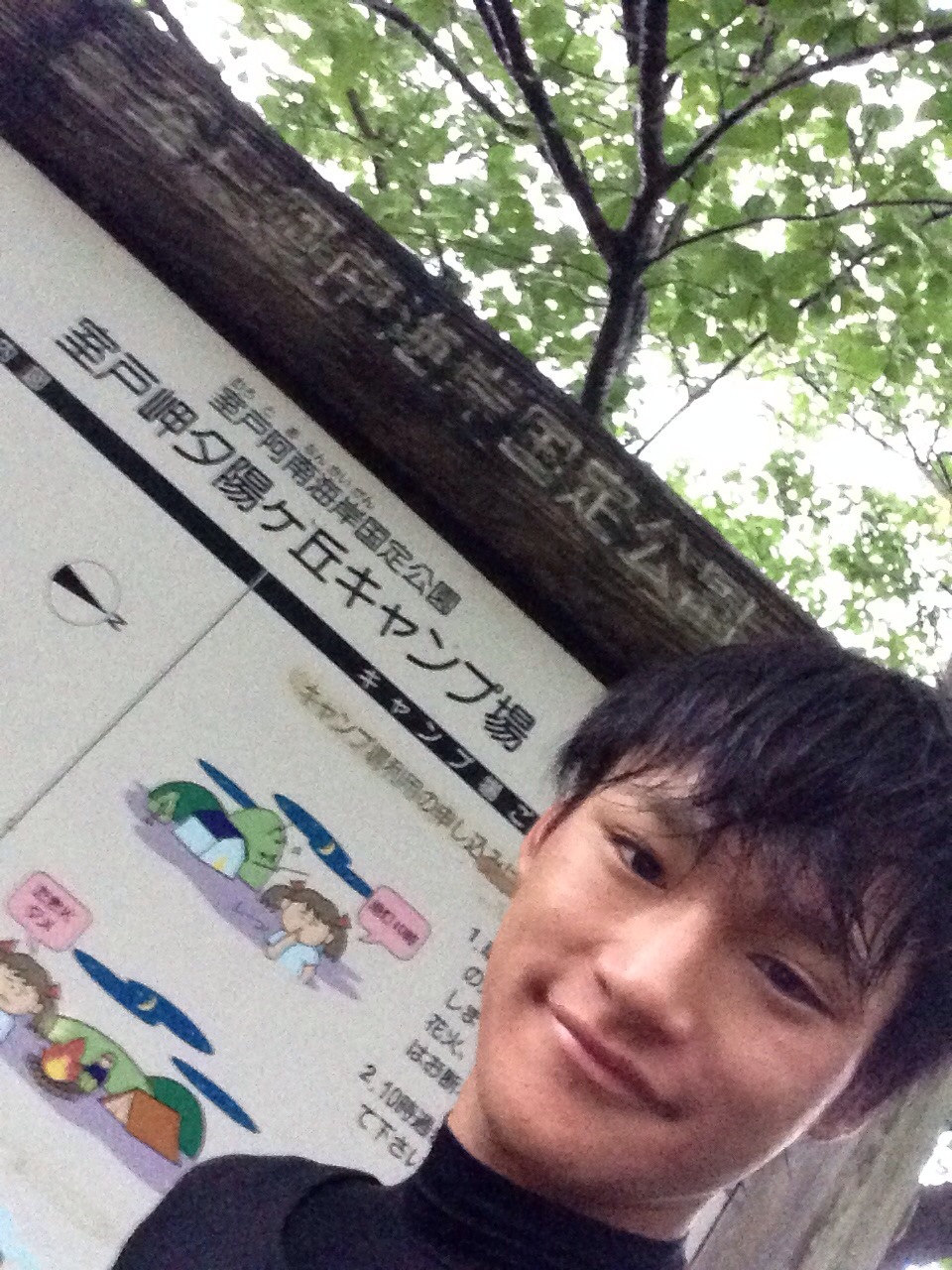 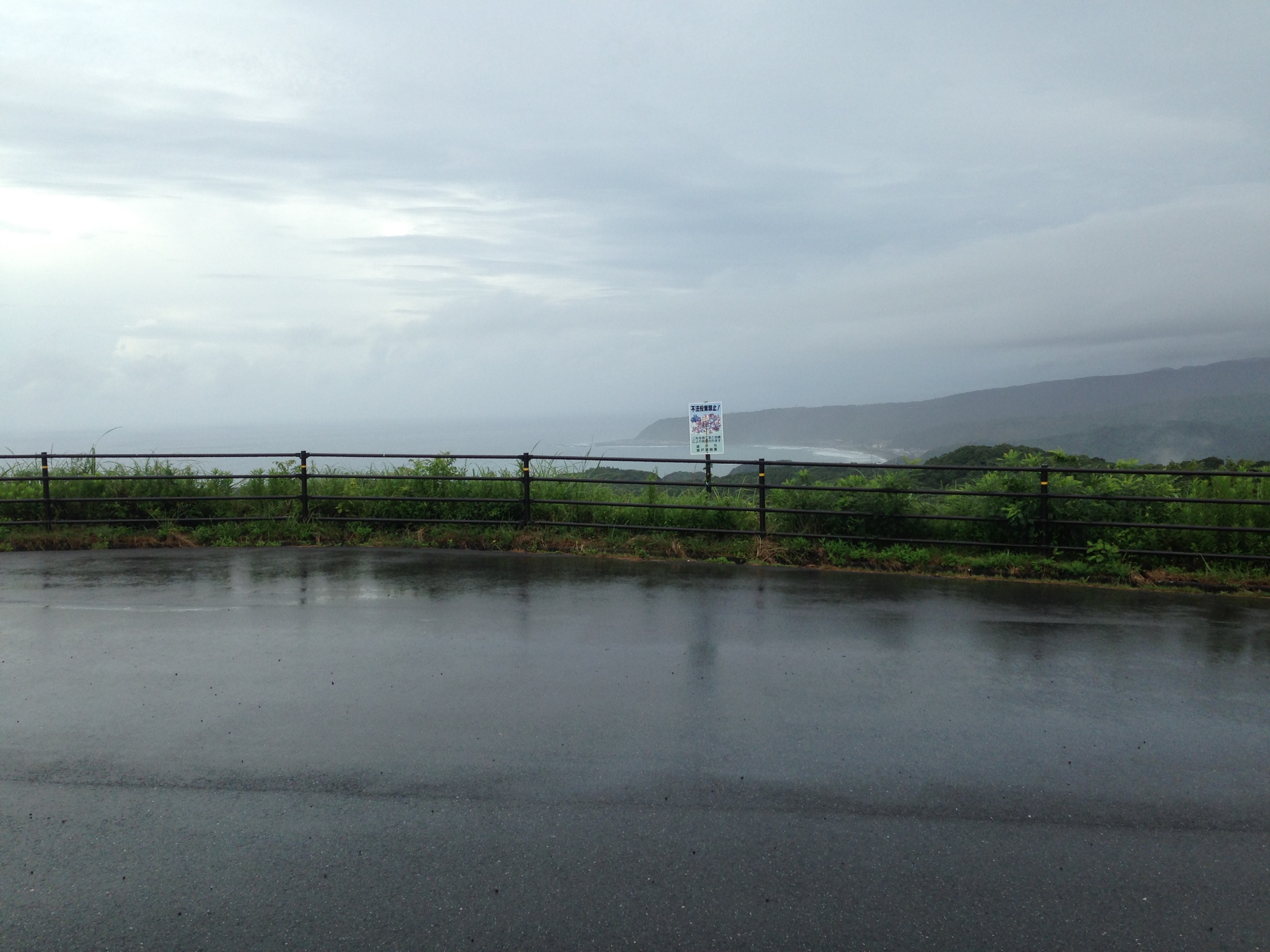 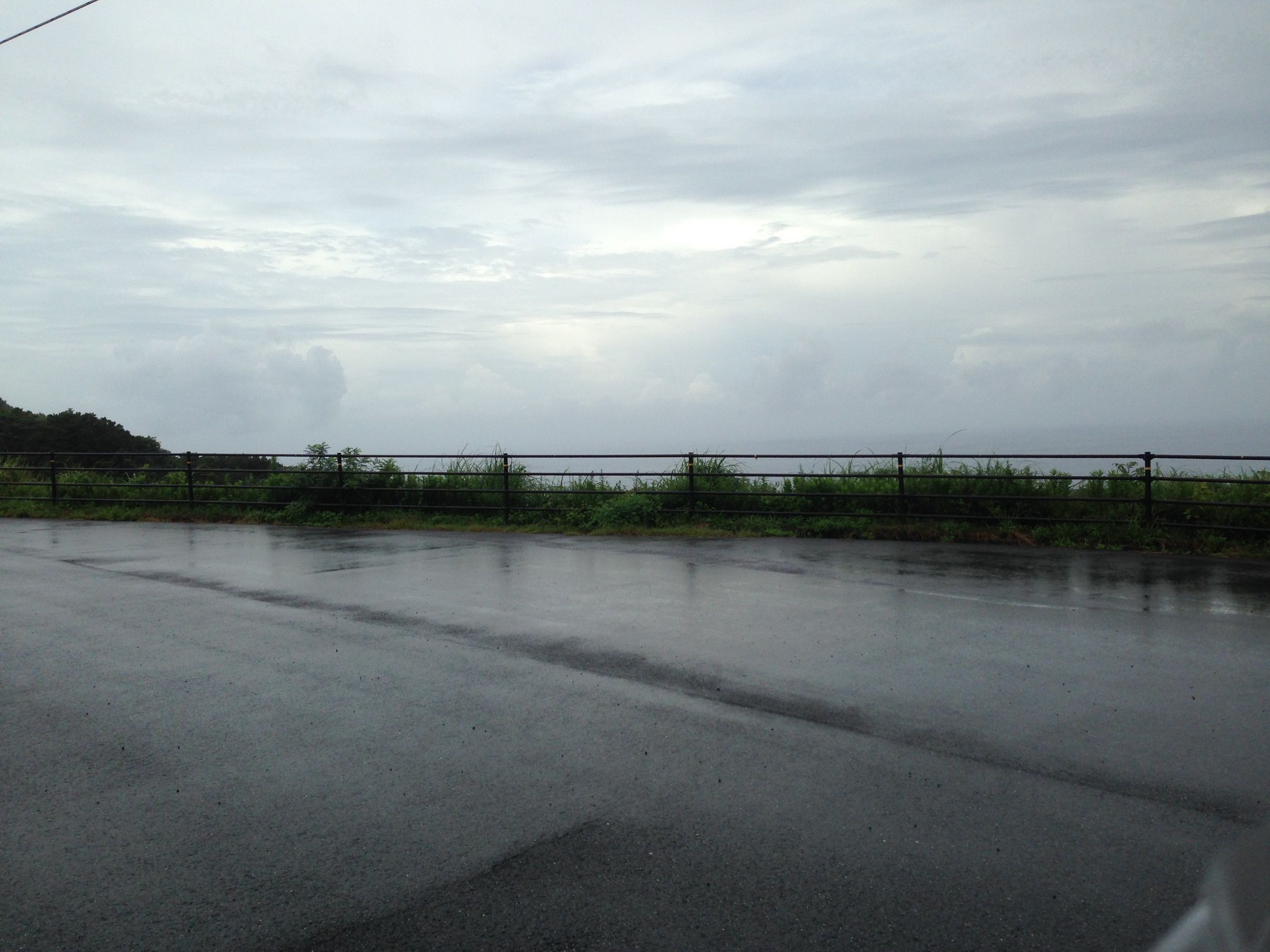 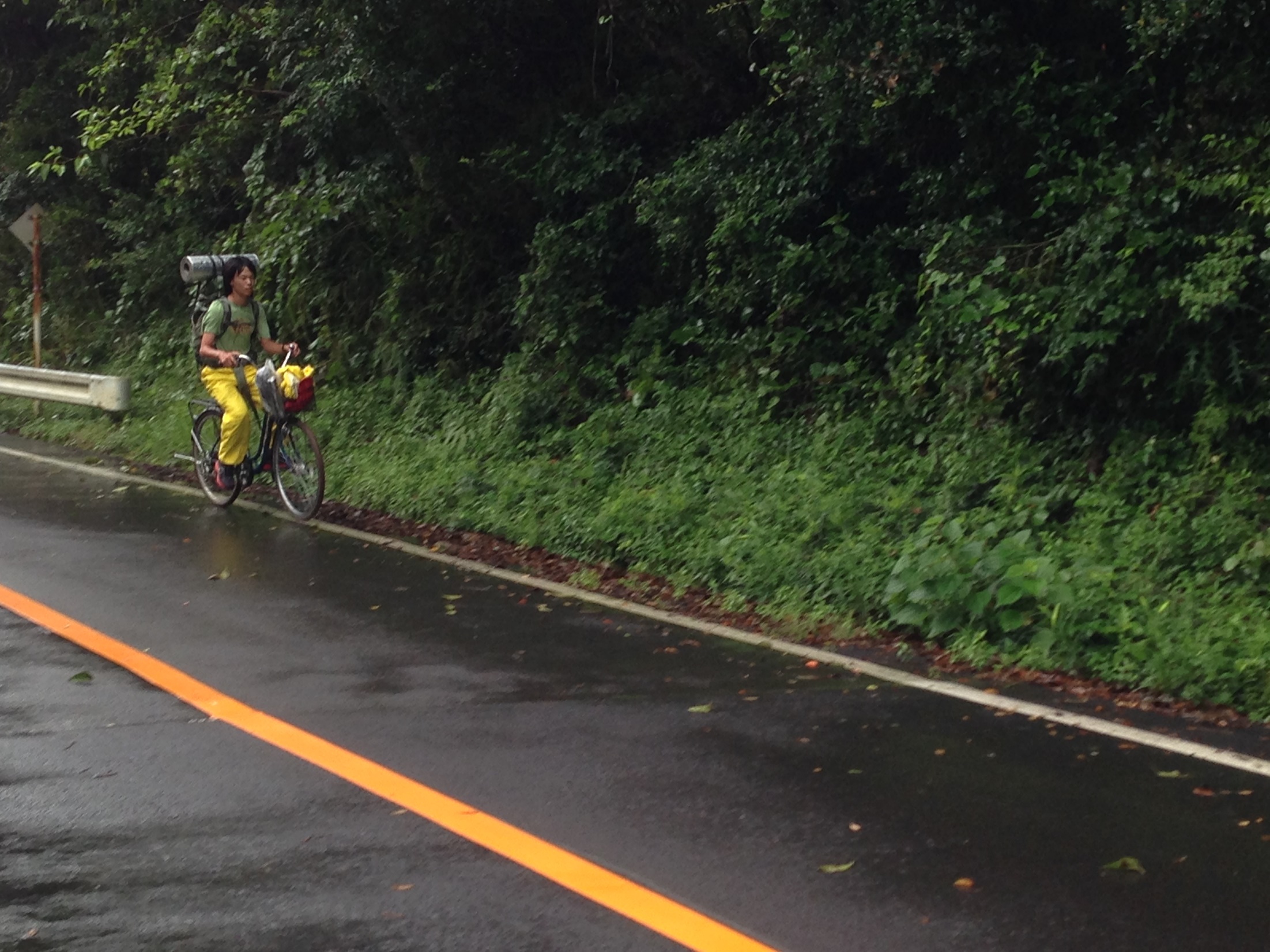 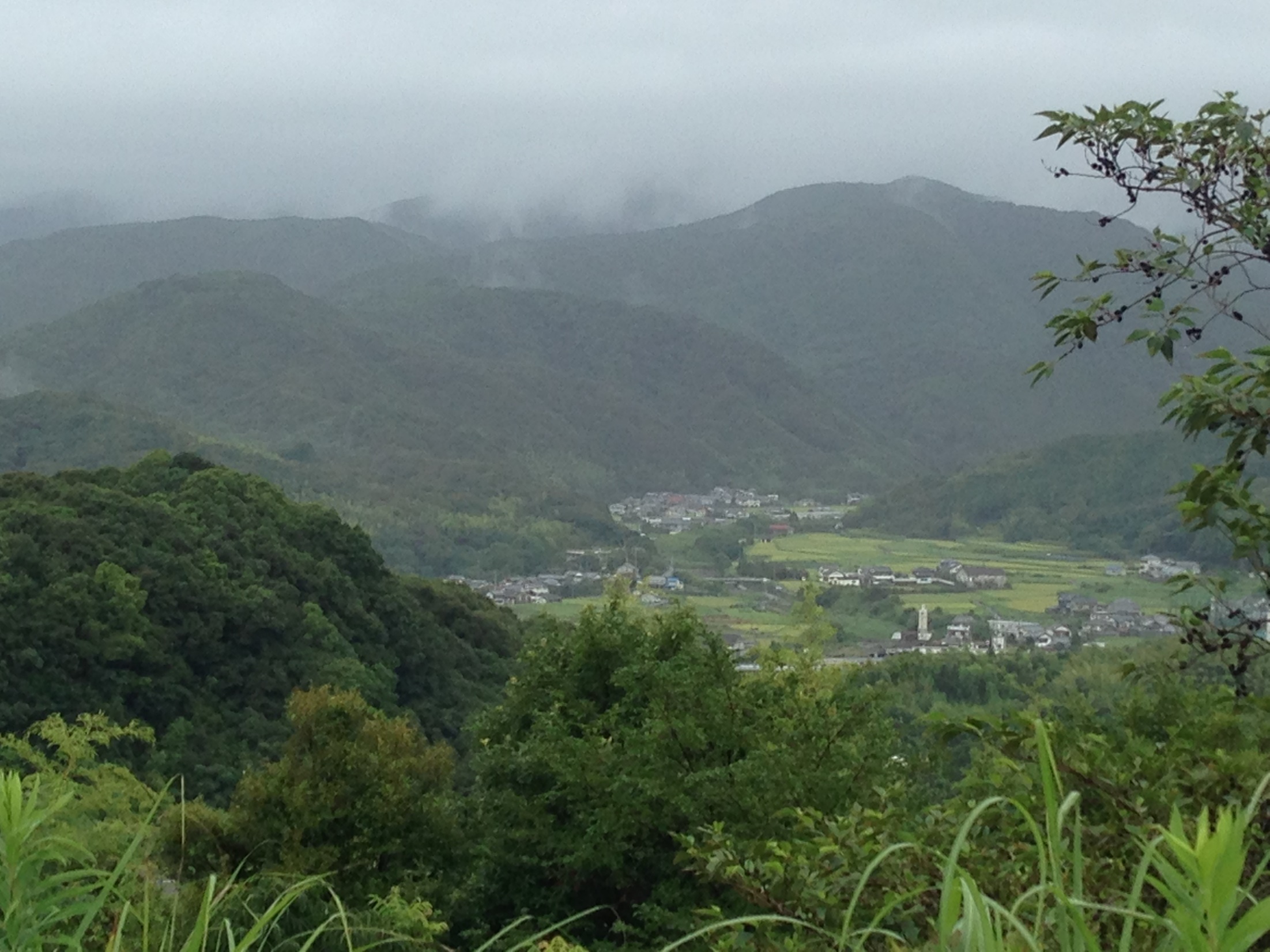 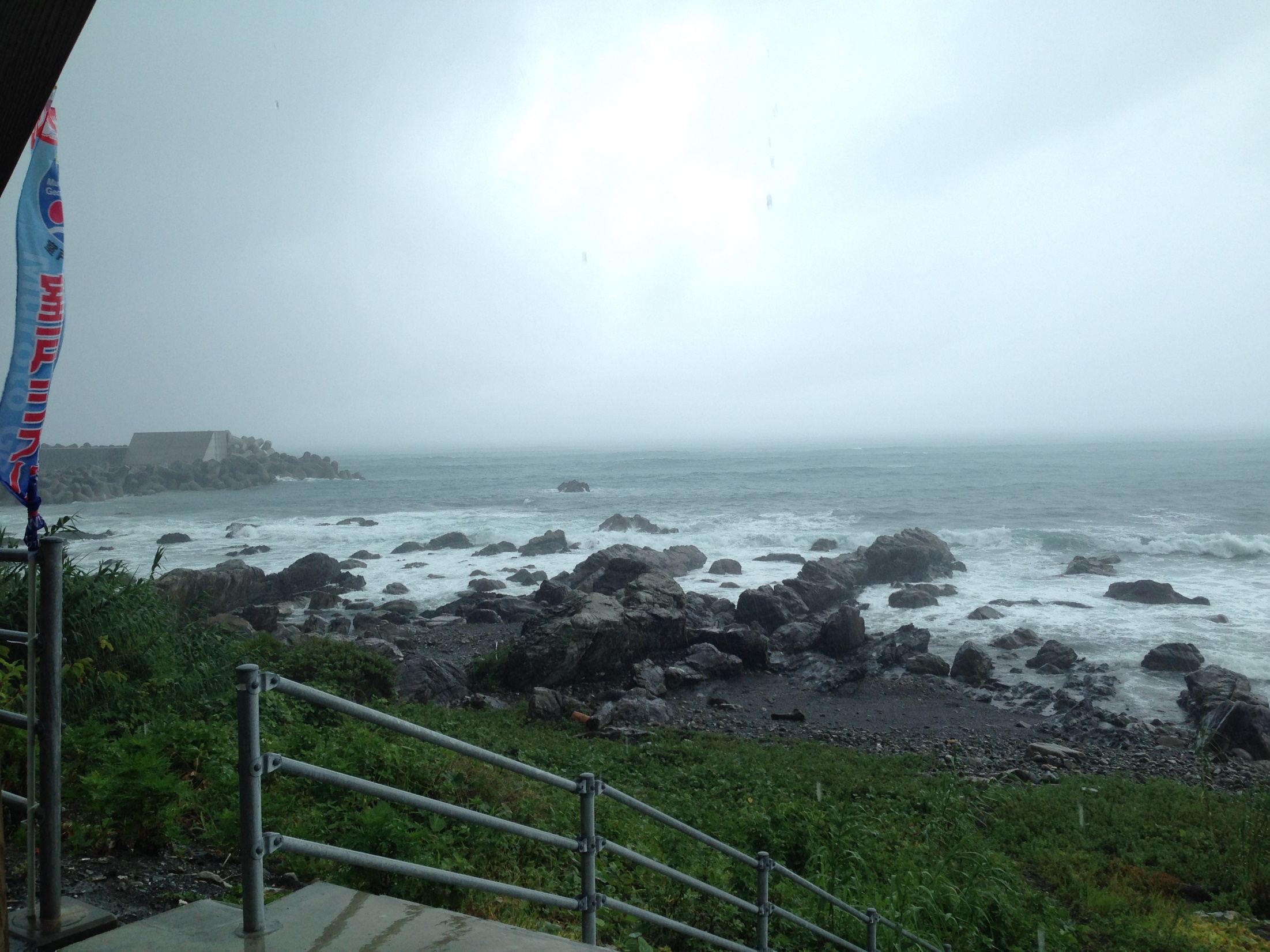 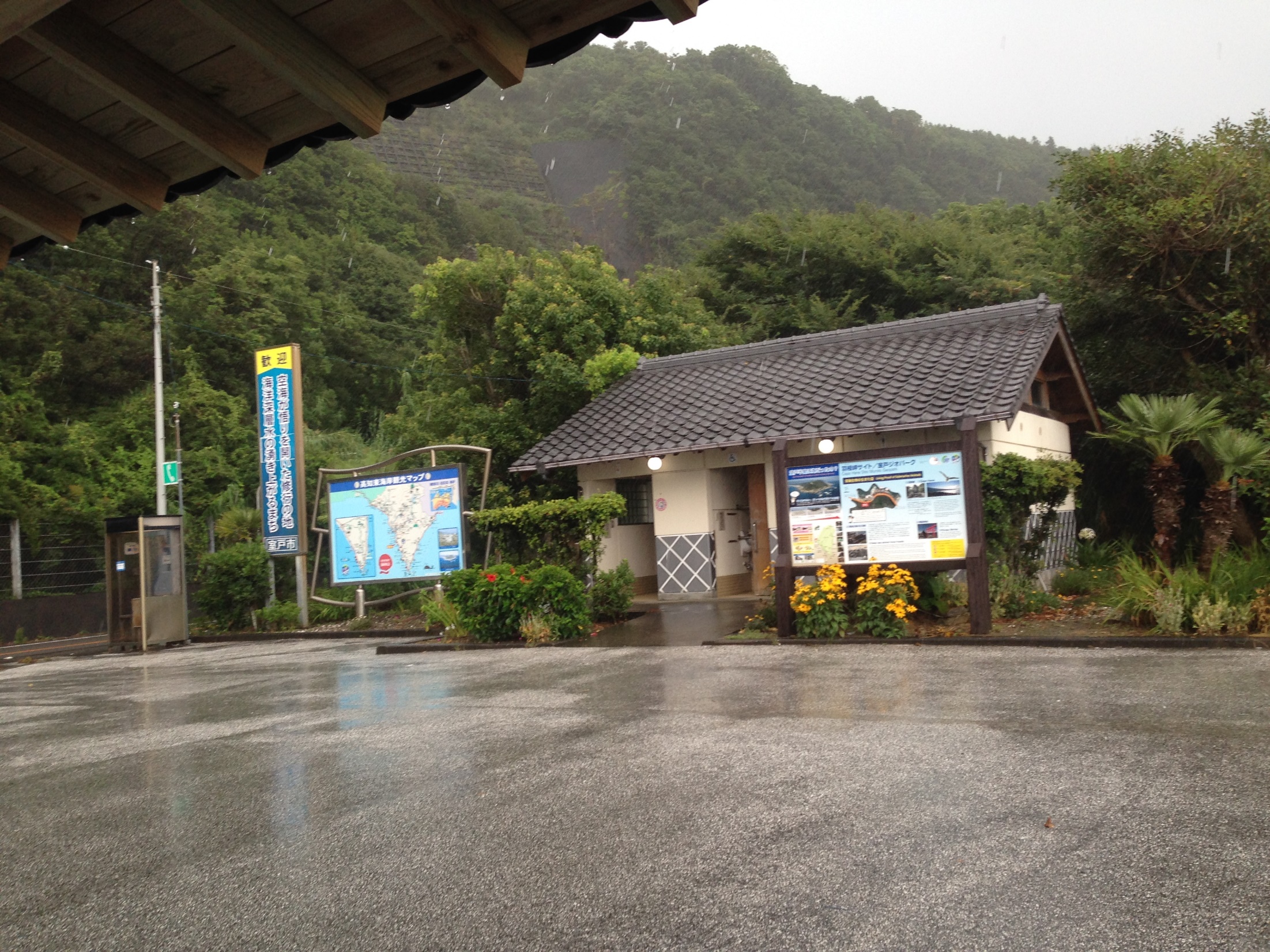 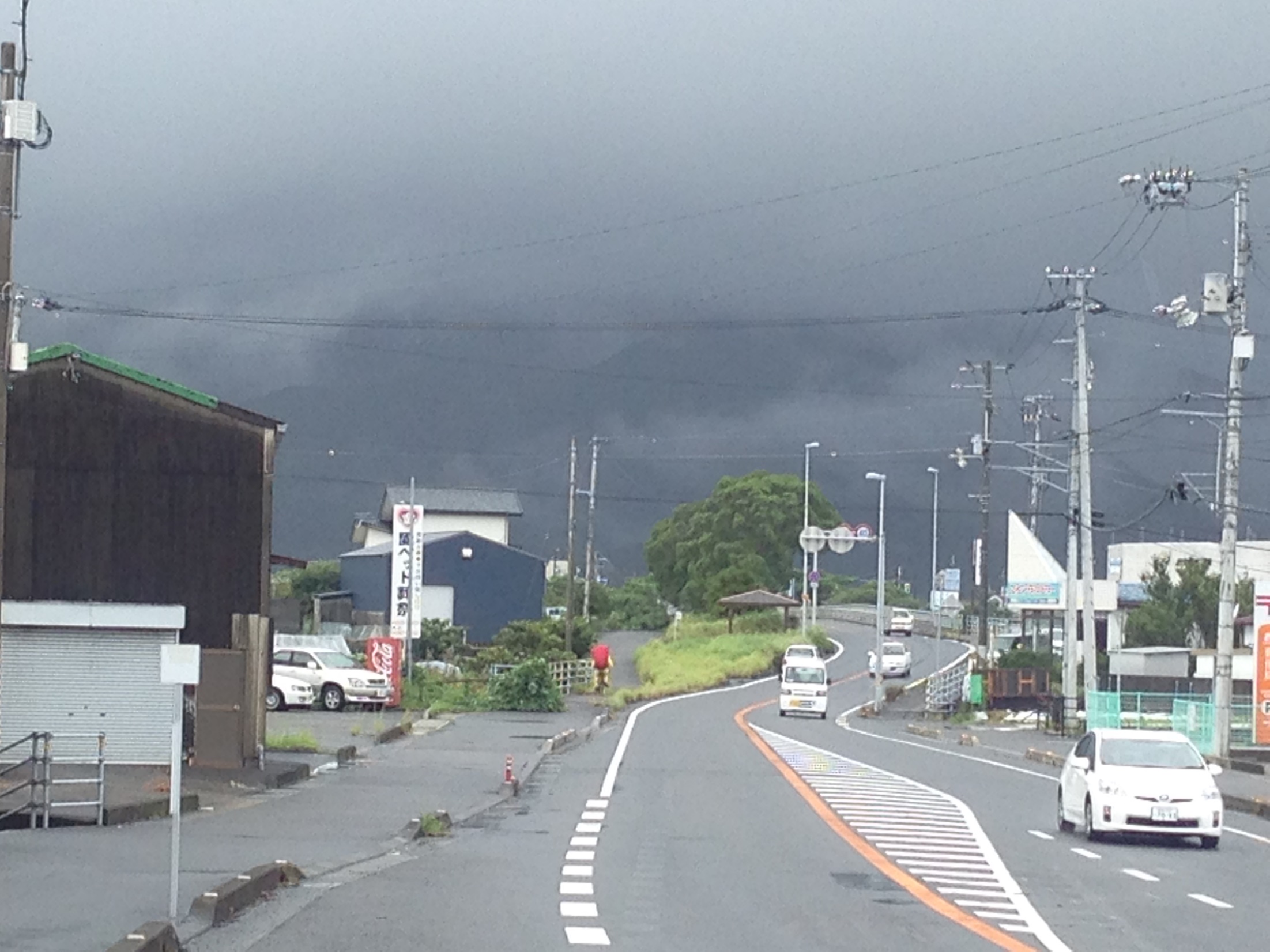 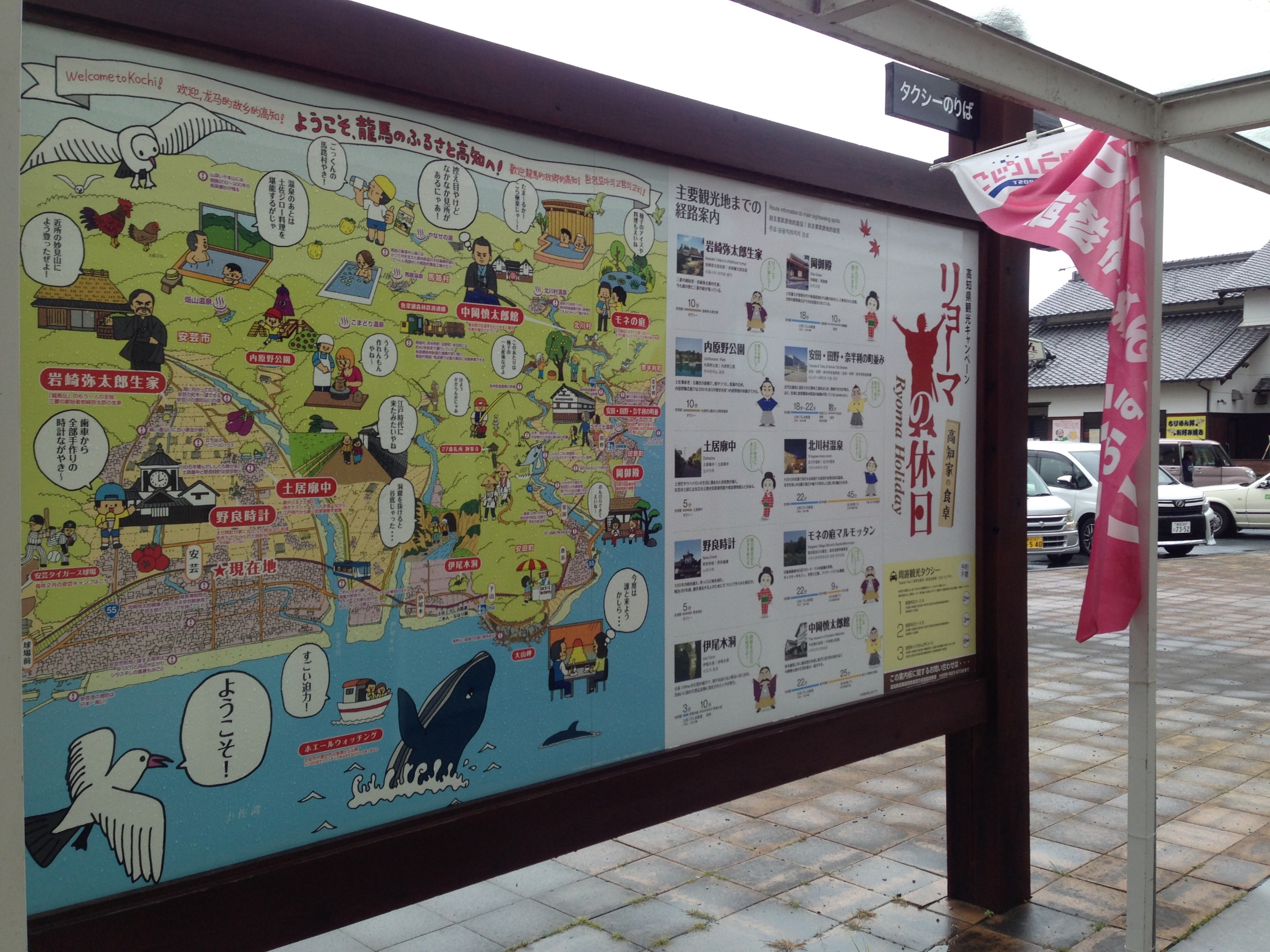 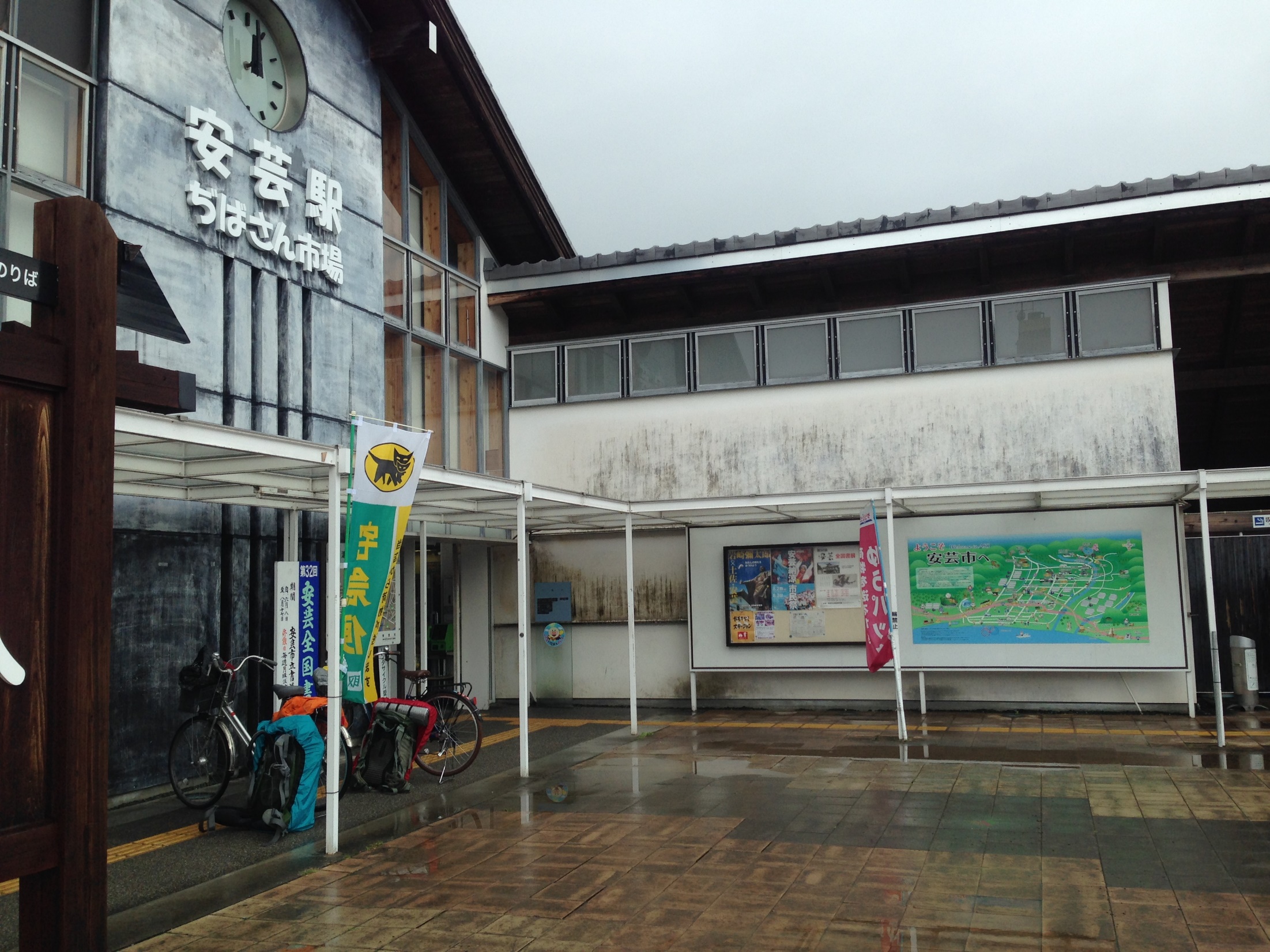 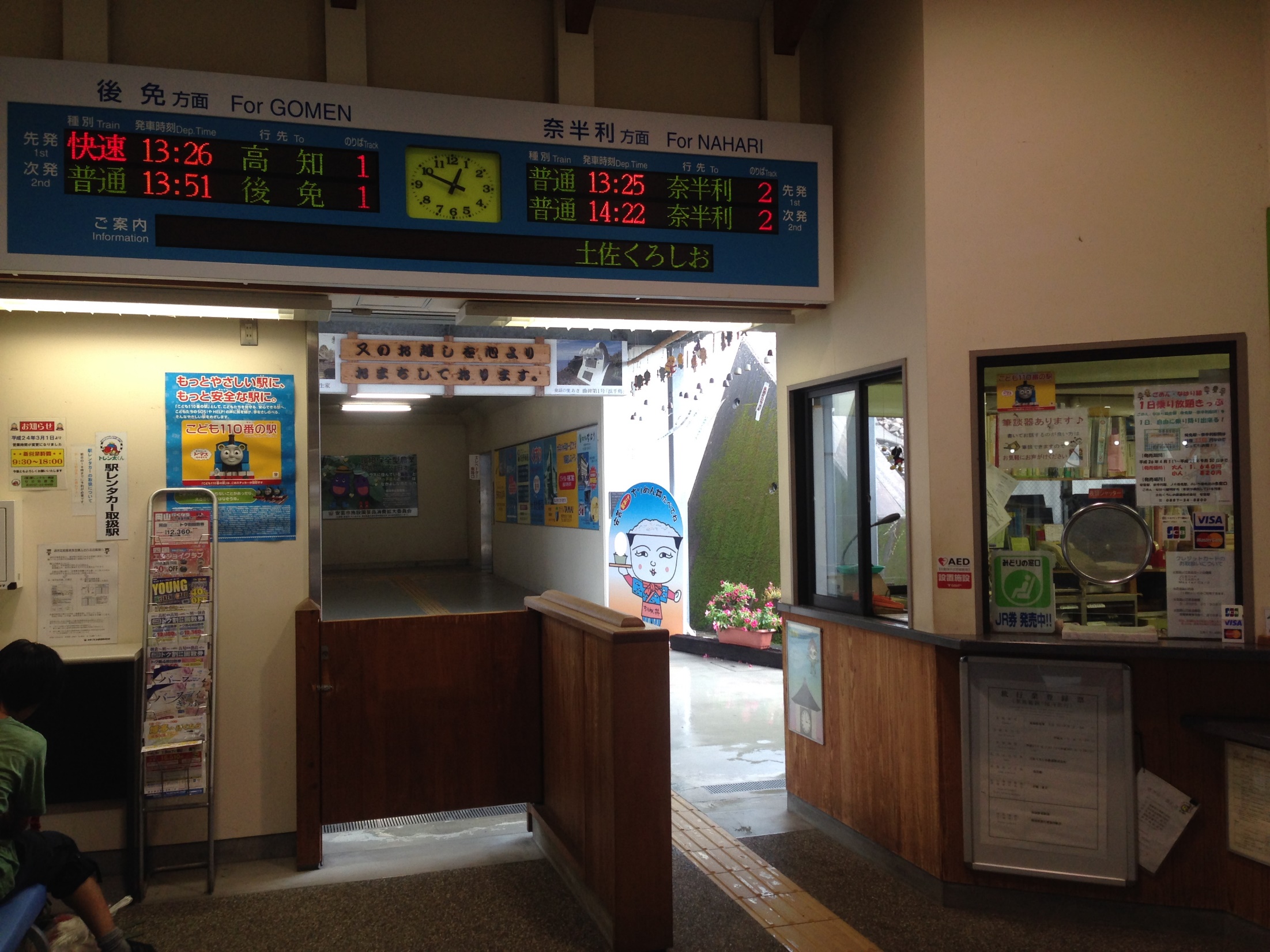 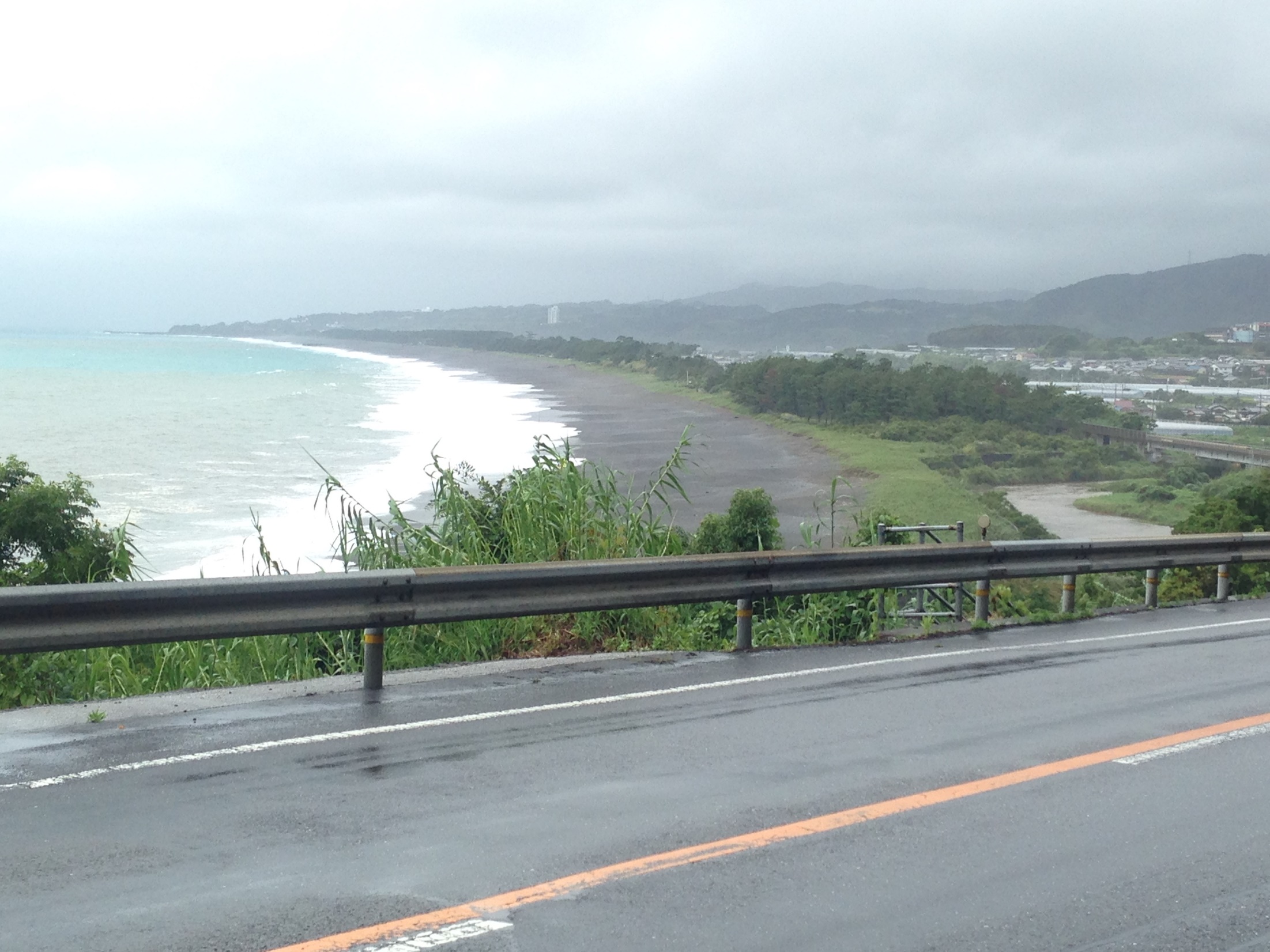 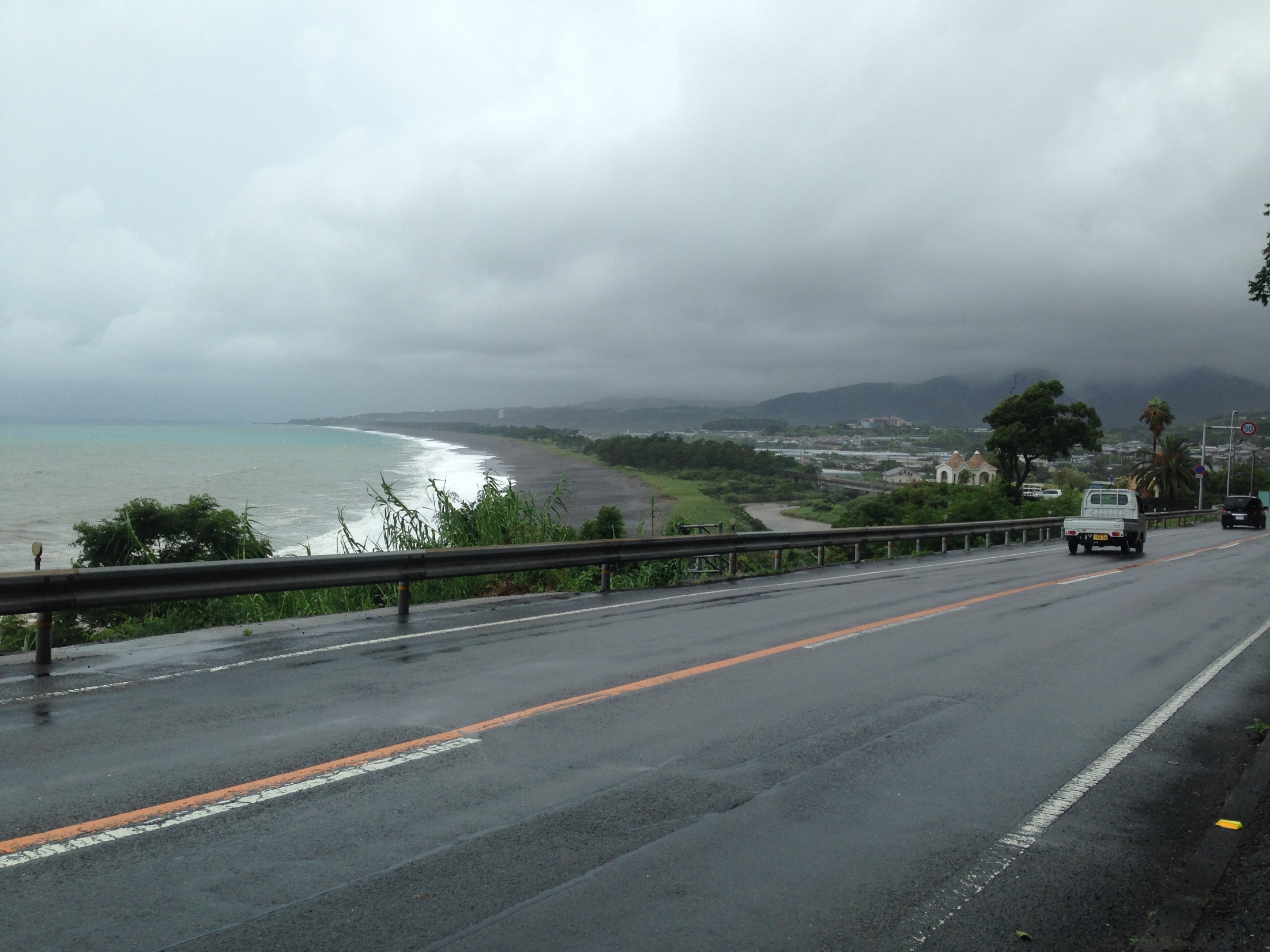 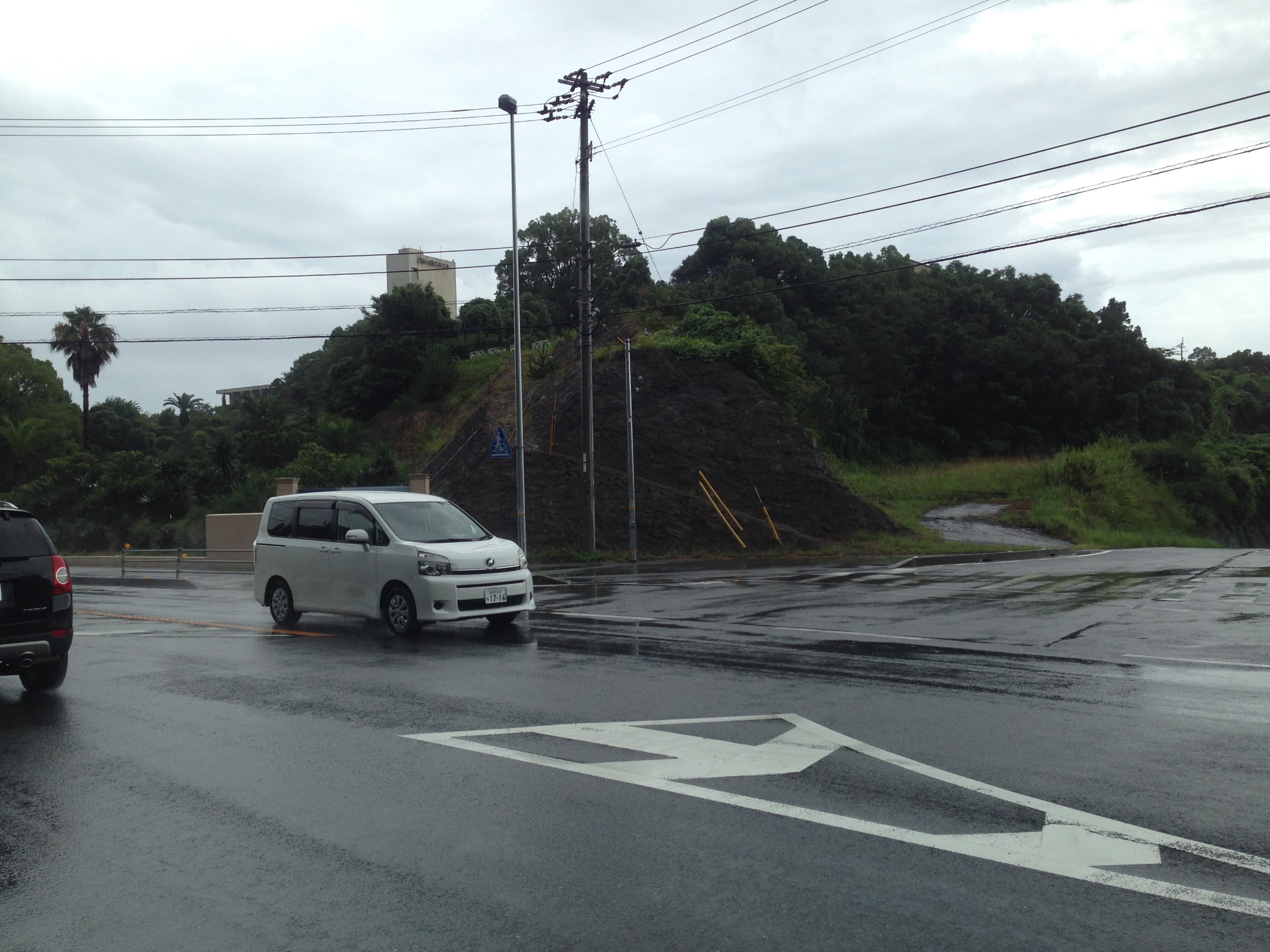 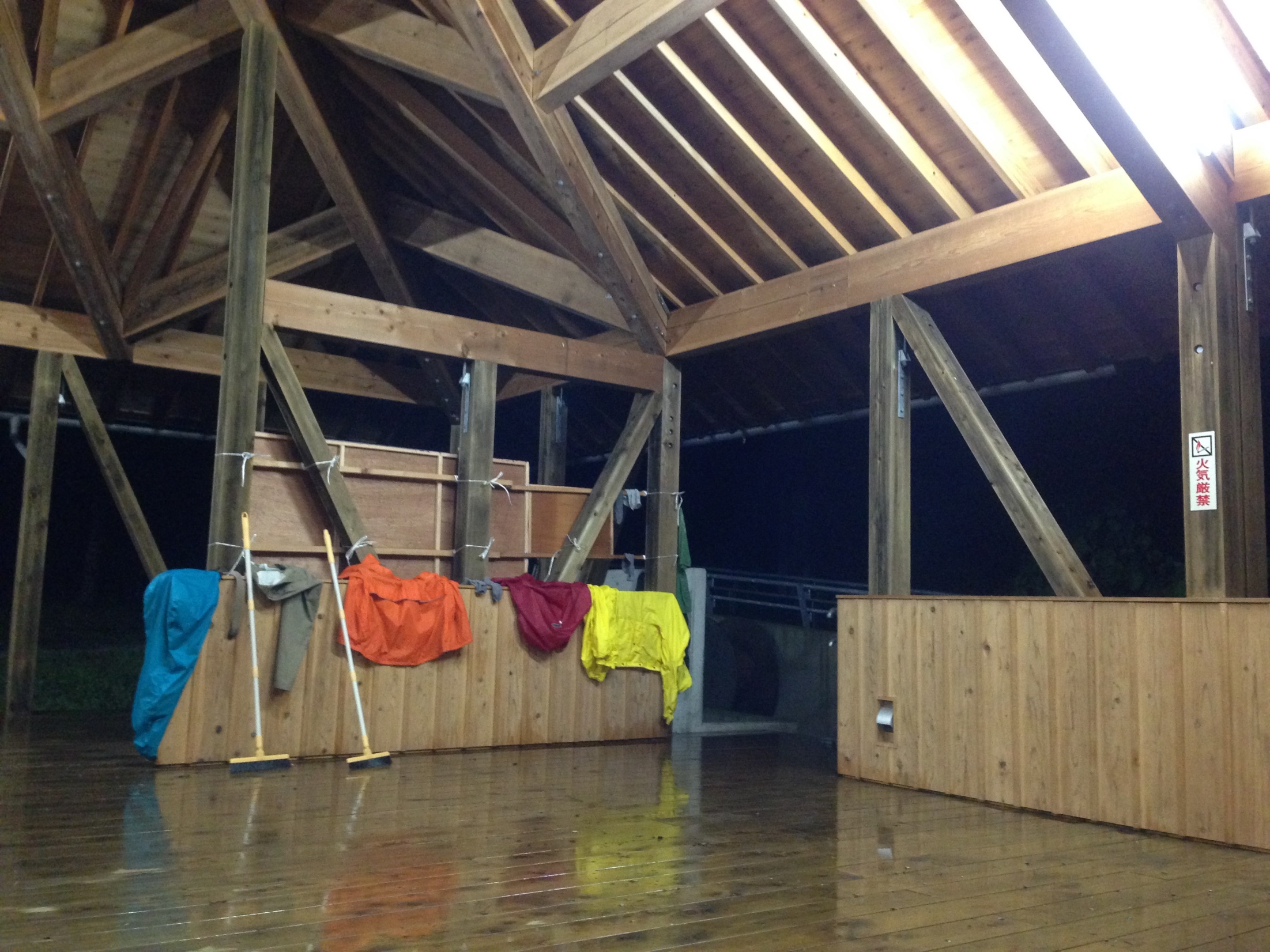 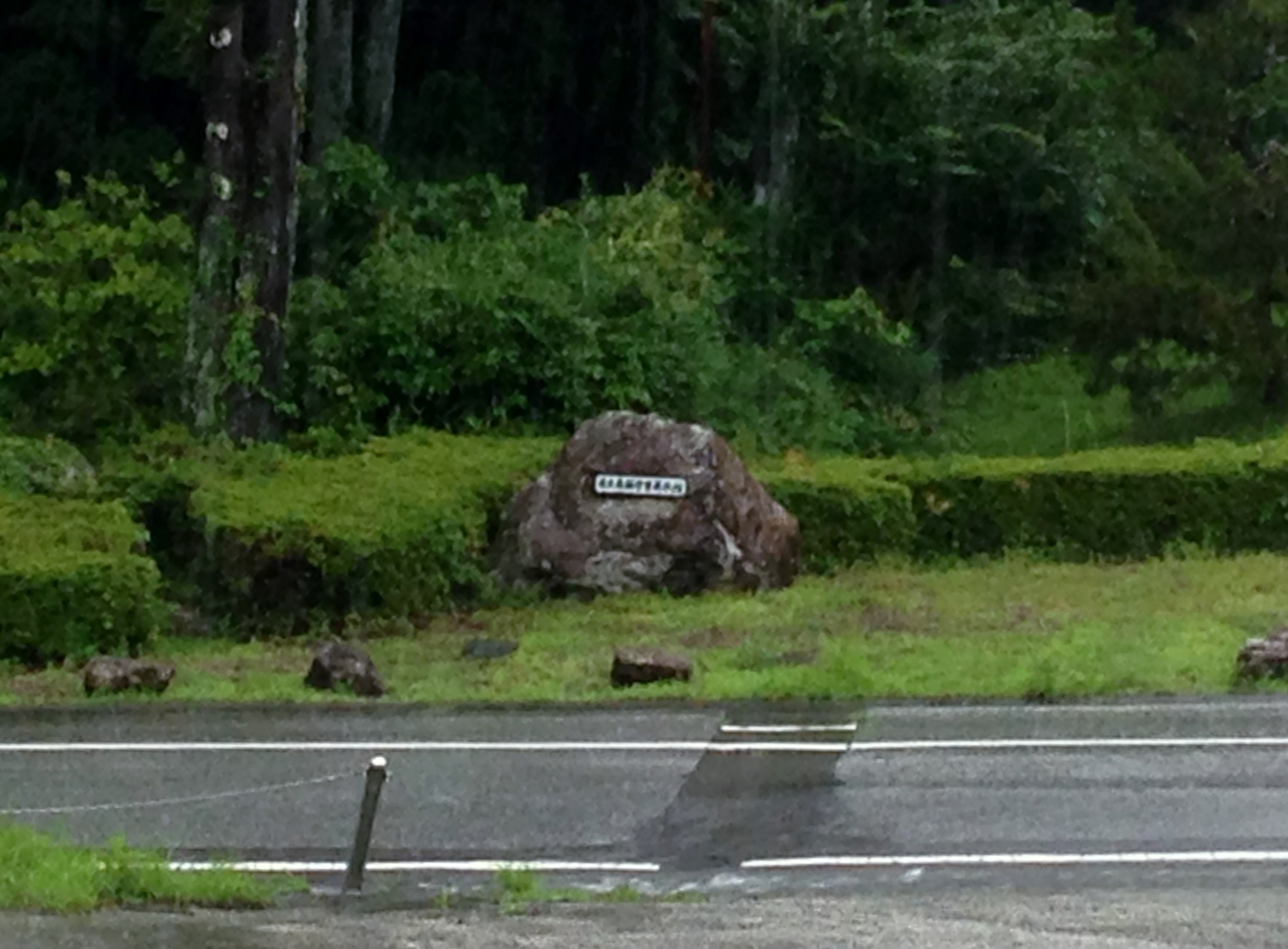 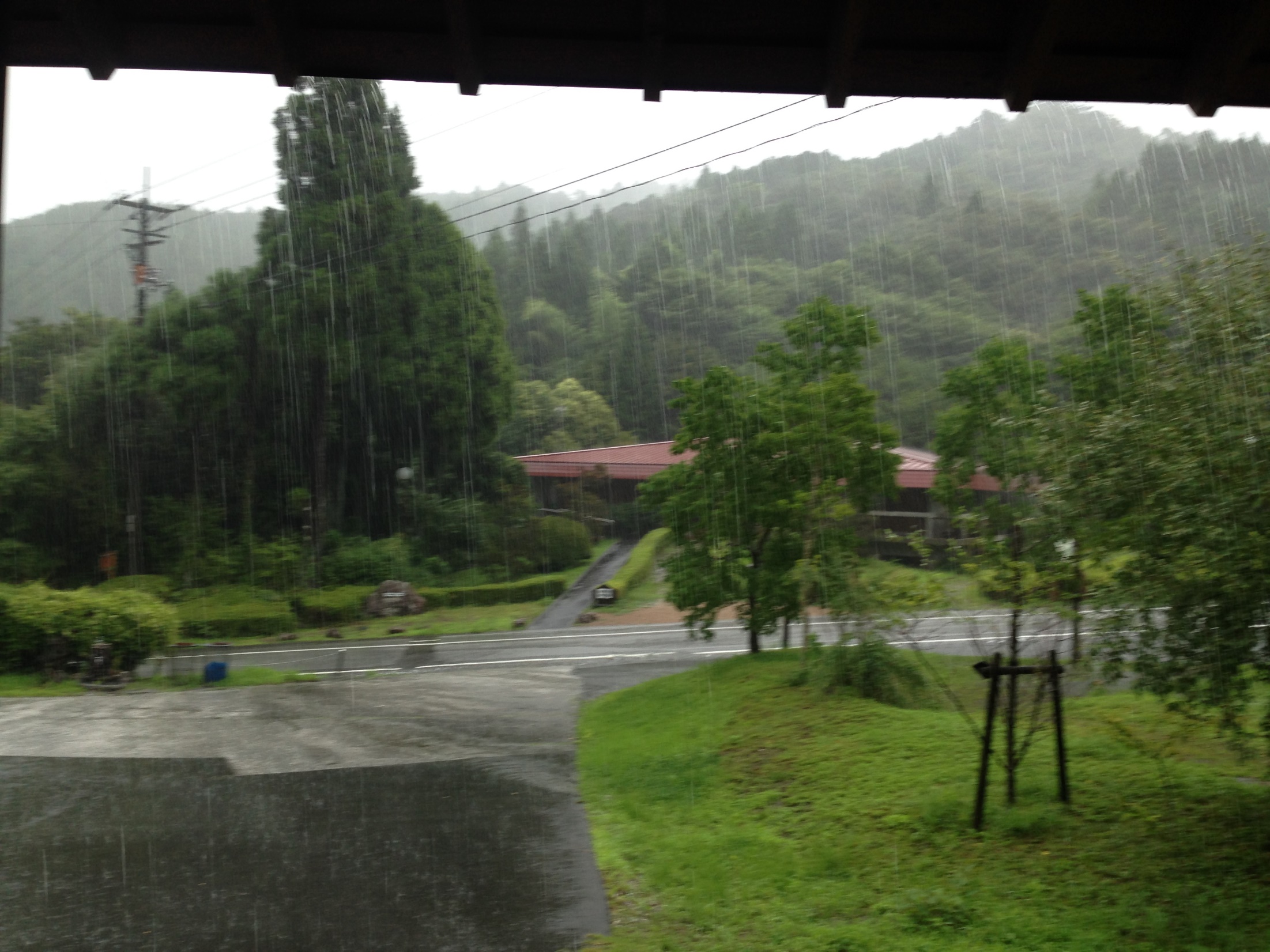 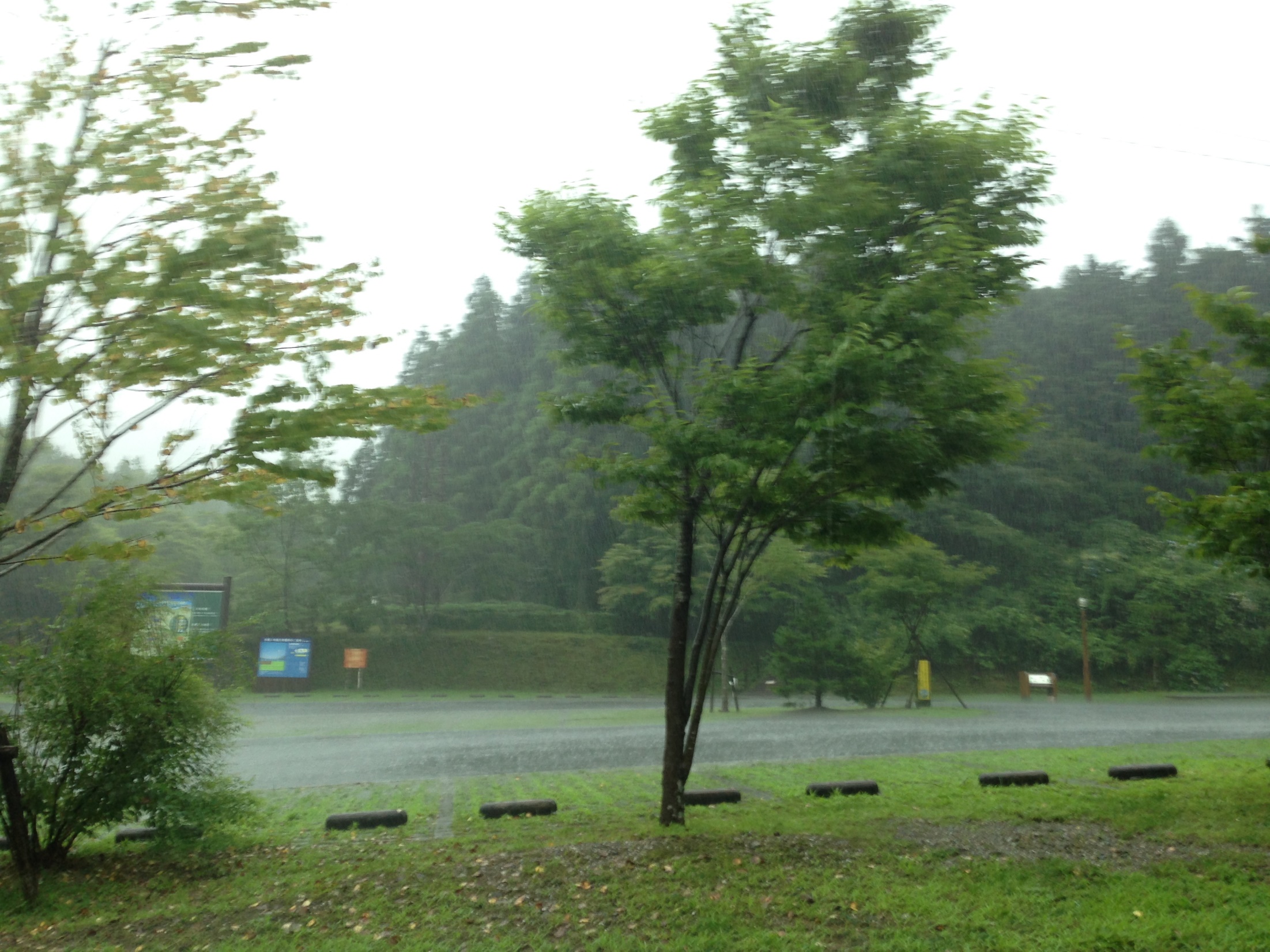